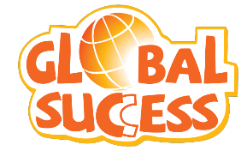 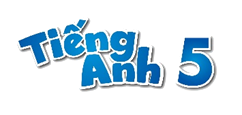 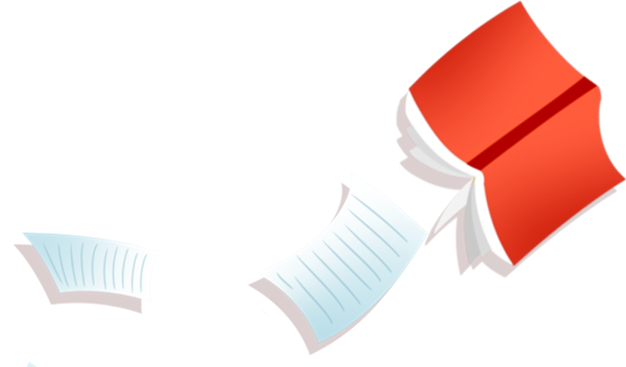 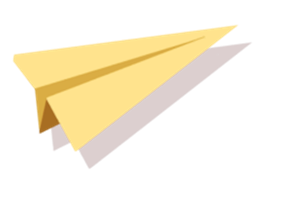 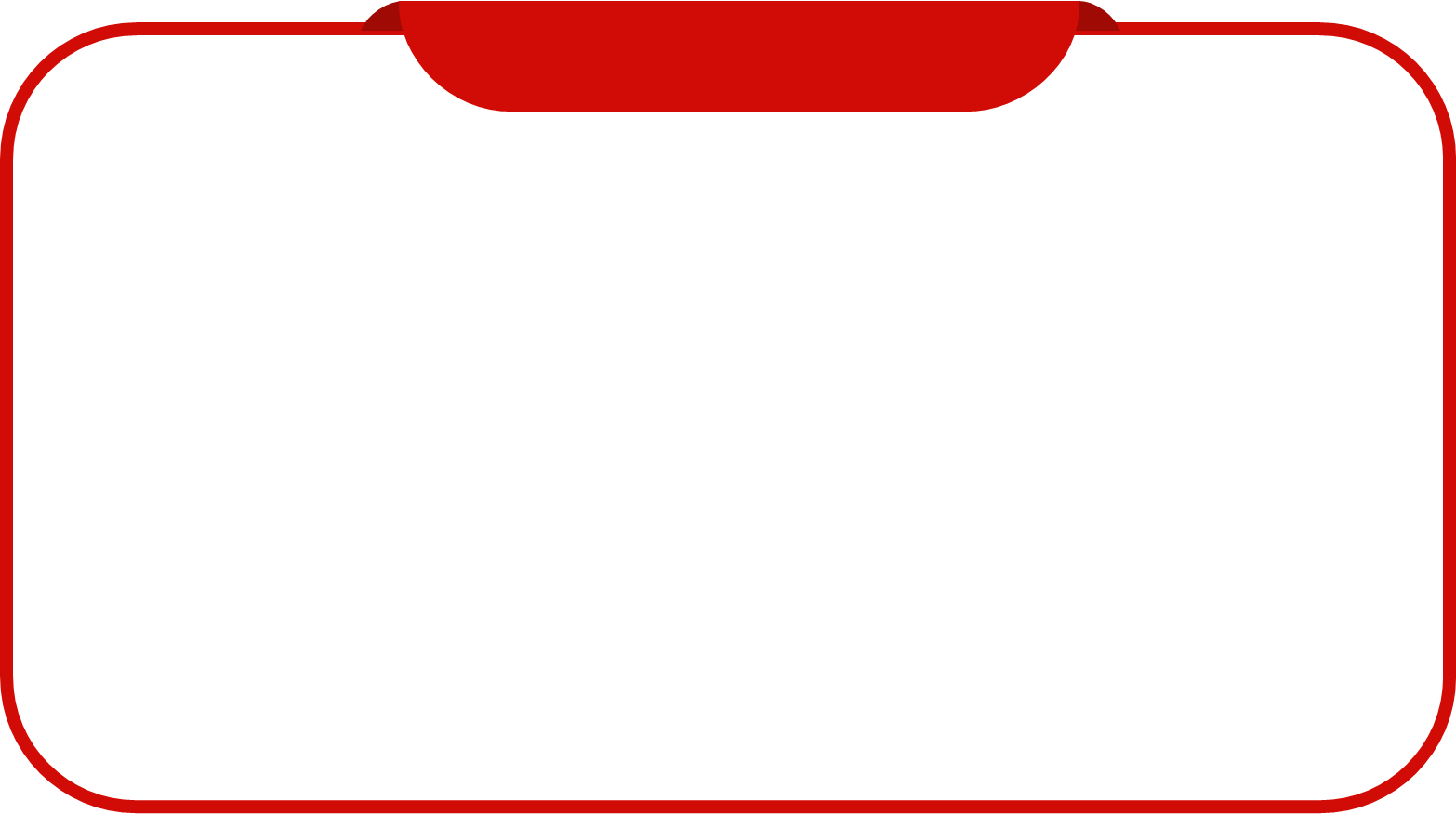 Unit 1
All about me
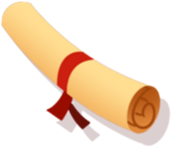 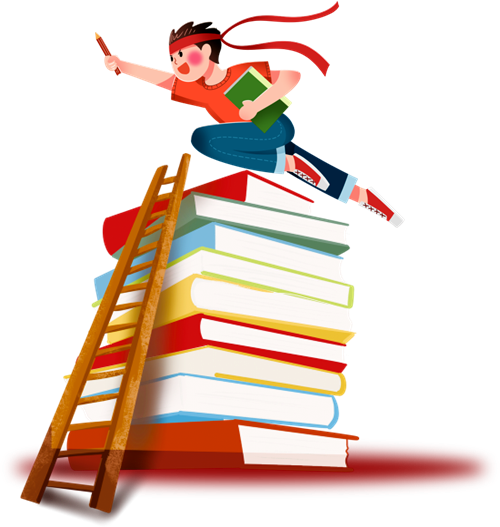 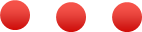 Lesson 1 - Part 3,4,5
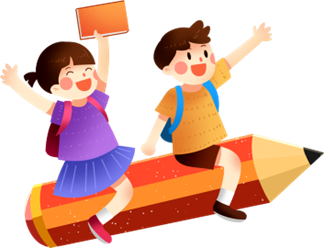 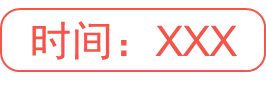 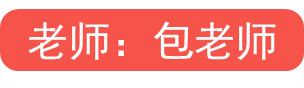 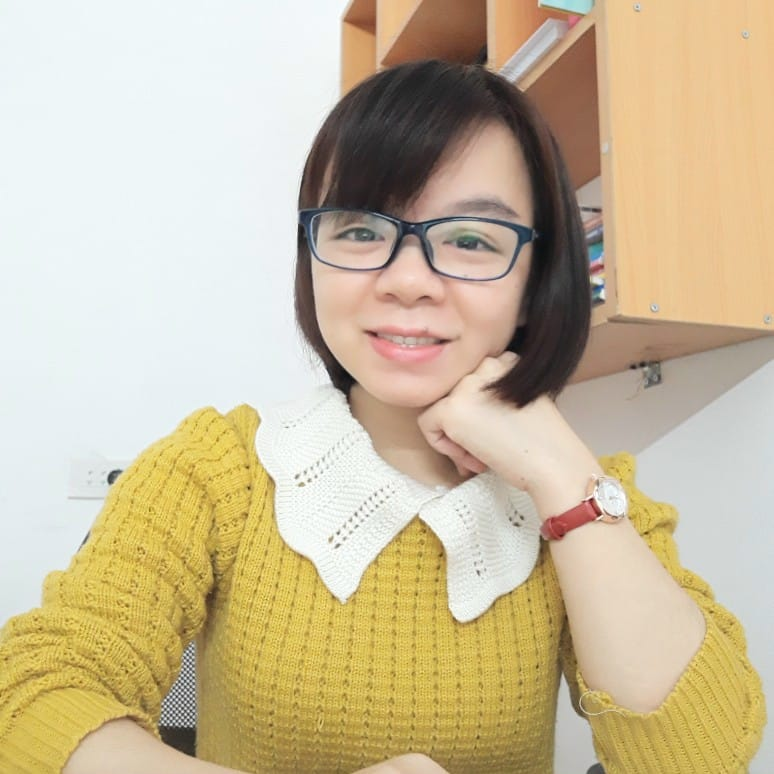 MsPham 
0936082789
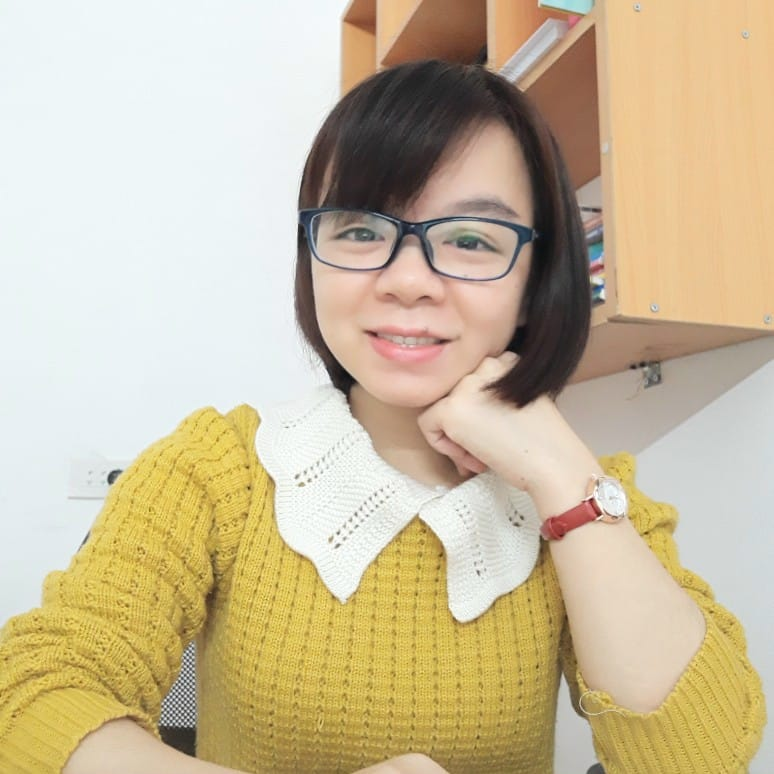 MsPham 
0936082789
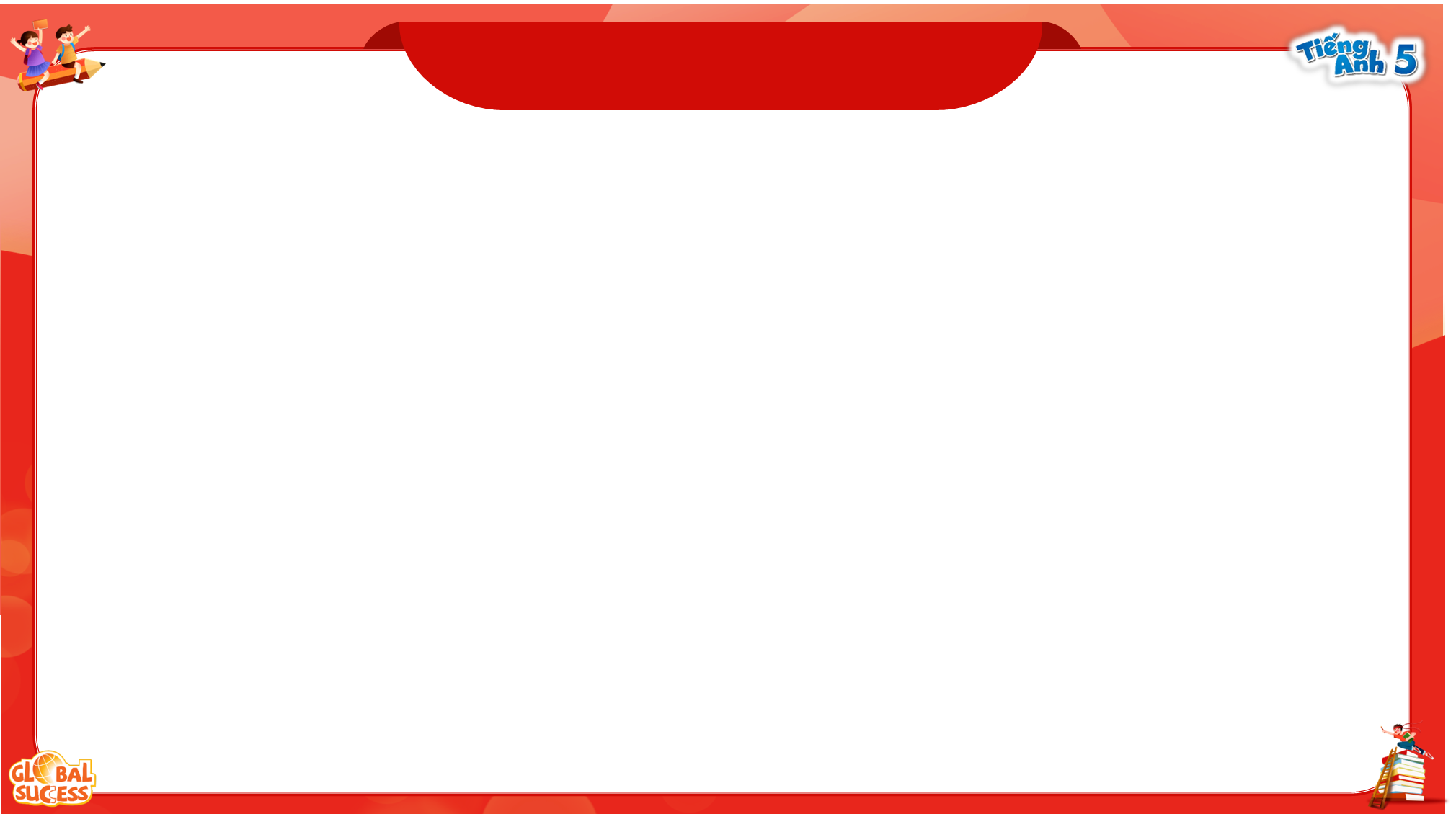 Table of contents
01
02
03
04
05
Warm-up and review
Listen and tick.
Read and complete.
Let’s sing.
Fun corner and wrap-up
https://www.facebook.com/msphampowerpoint
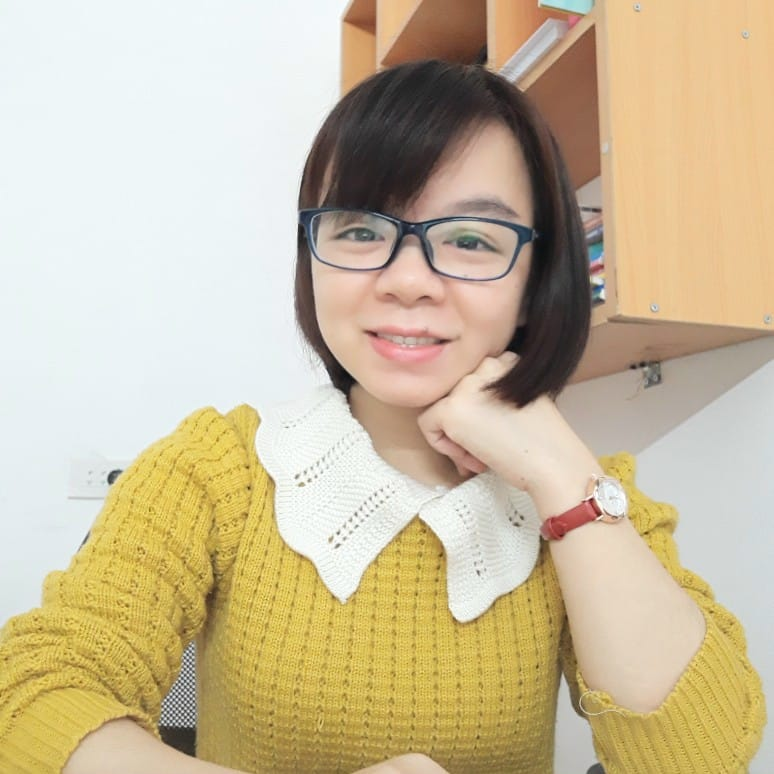 MsPham 
0936082789
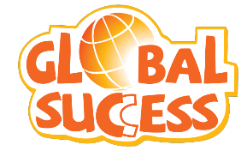 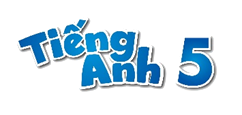 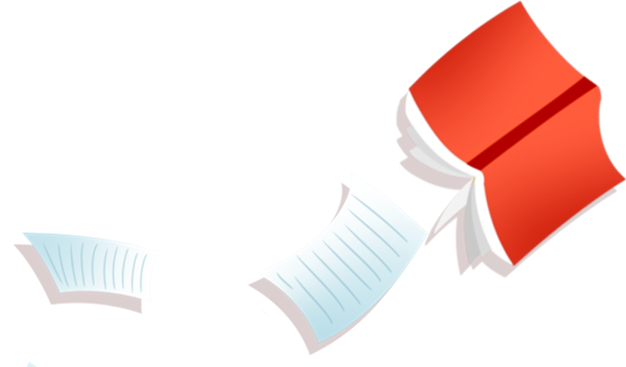 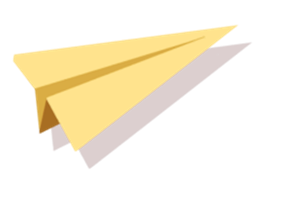 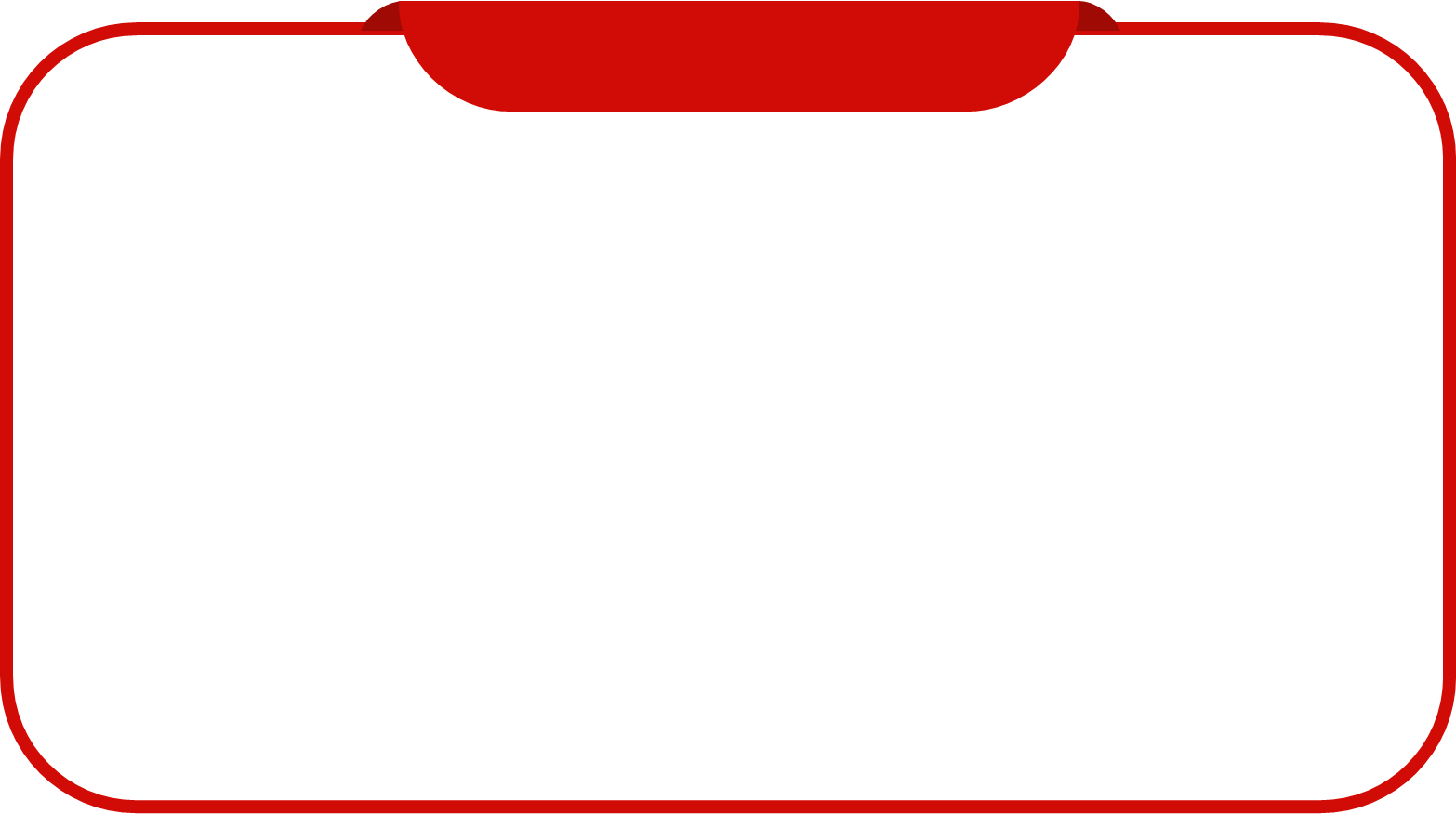 1.
Warm-up
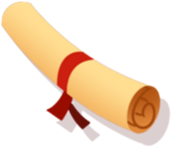 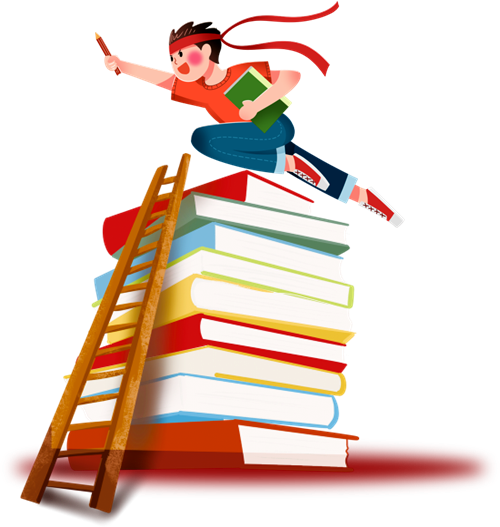 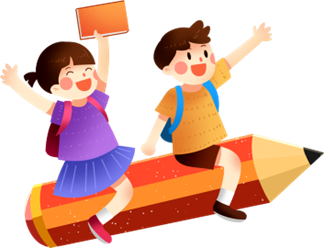 https://www.facebook.com/msphampowerpoint
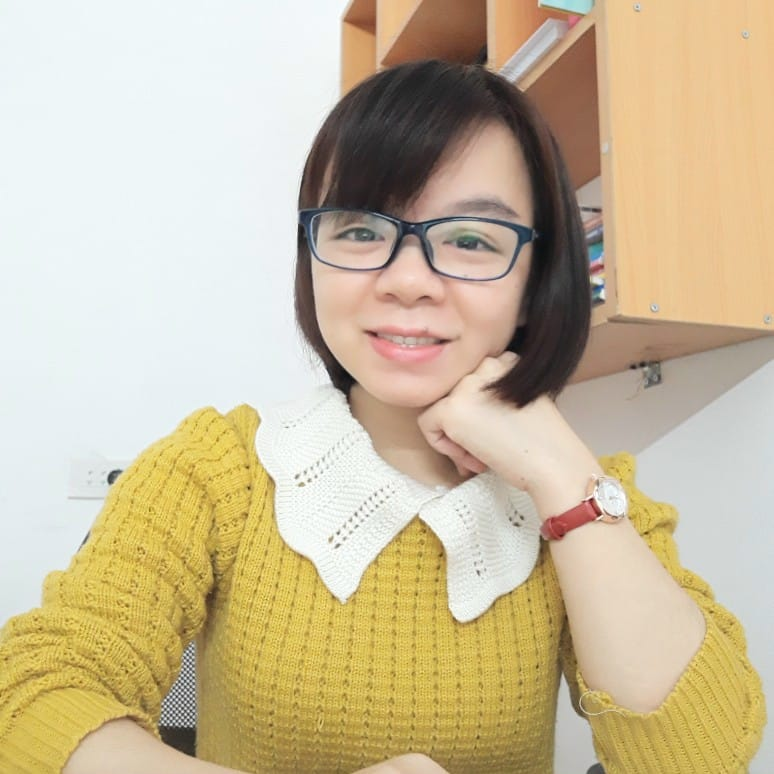 MsPham 
0936082789
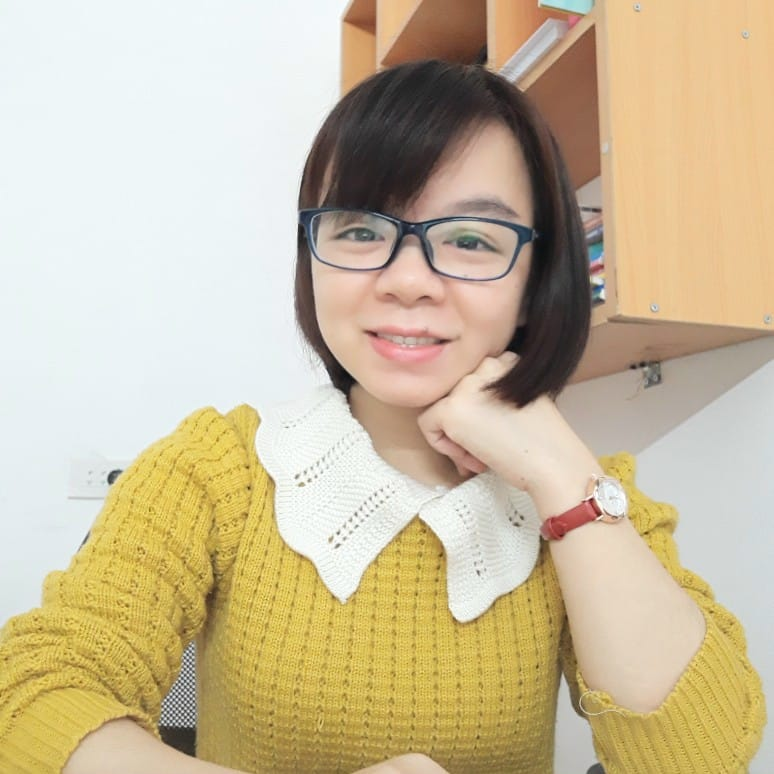 MsPham 
0936082789
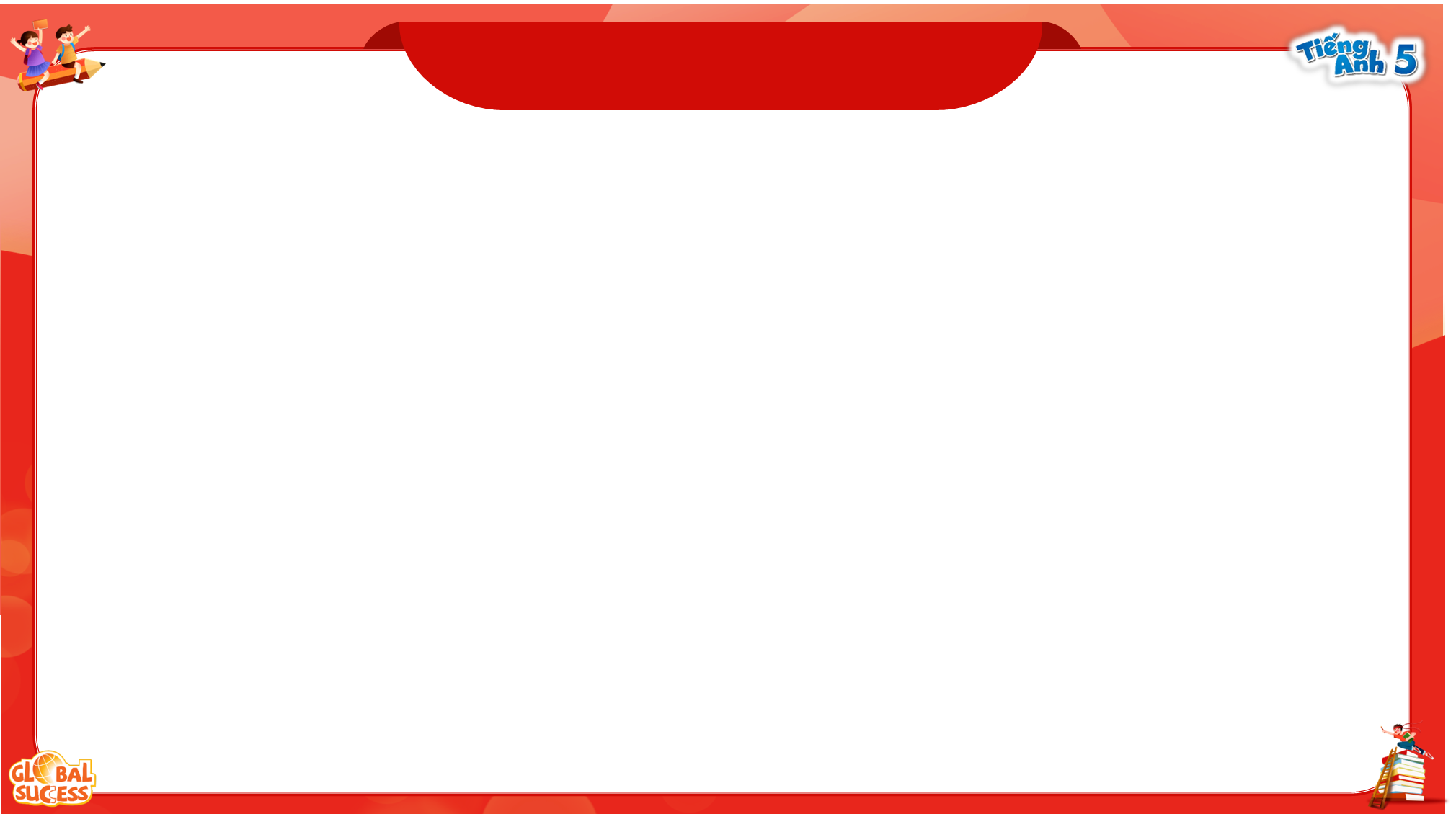 Let’s talk
I’m _______.
My name’s
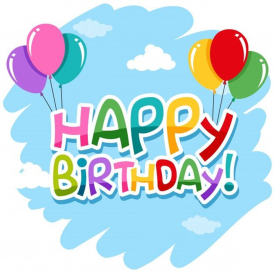 _______.
is in _____.
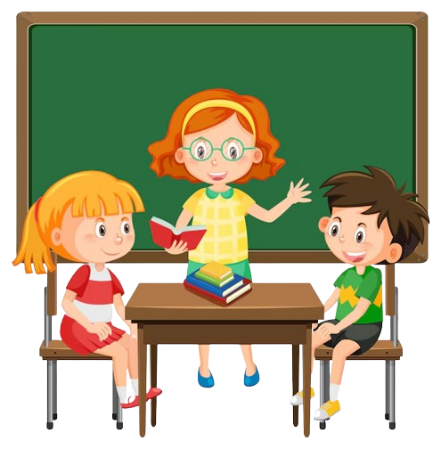 I’m in
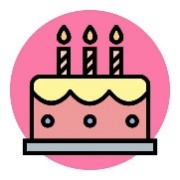 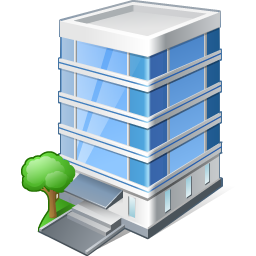 years old.
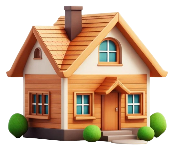 I live in
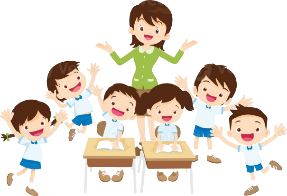 the _______.
My birthday
Class _____.
Giáo viên gọi  3-5 bạn lên nói trước lớp.
Ms.
HuyenPham
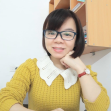 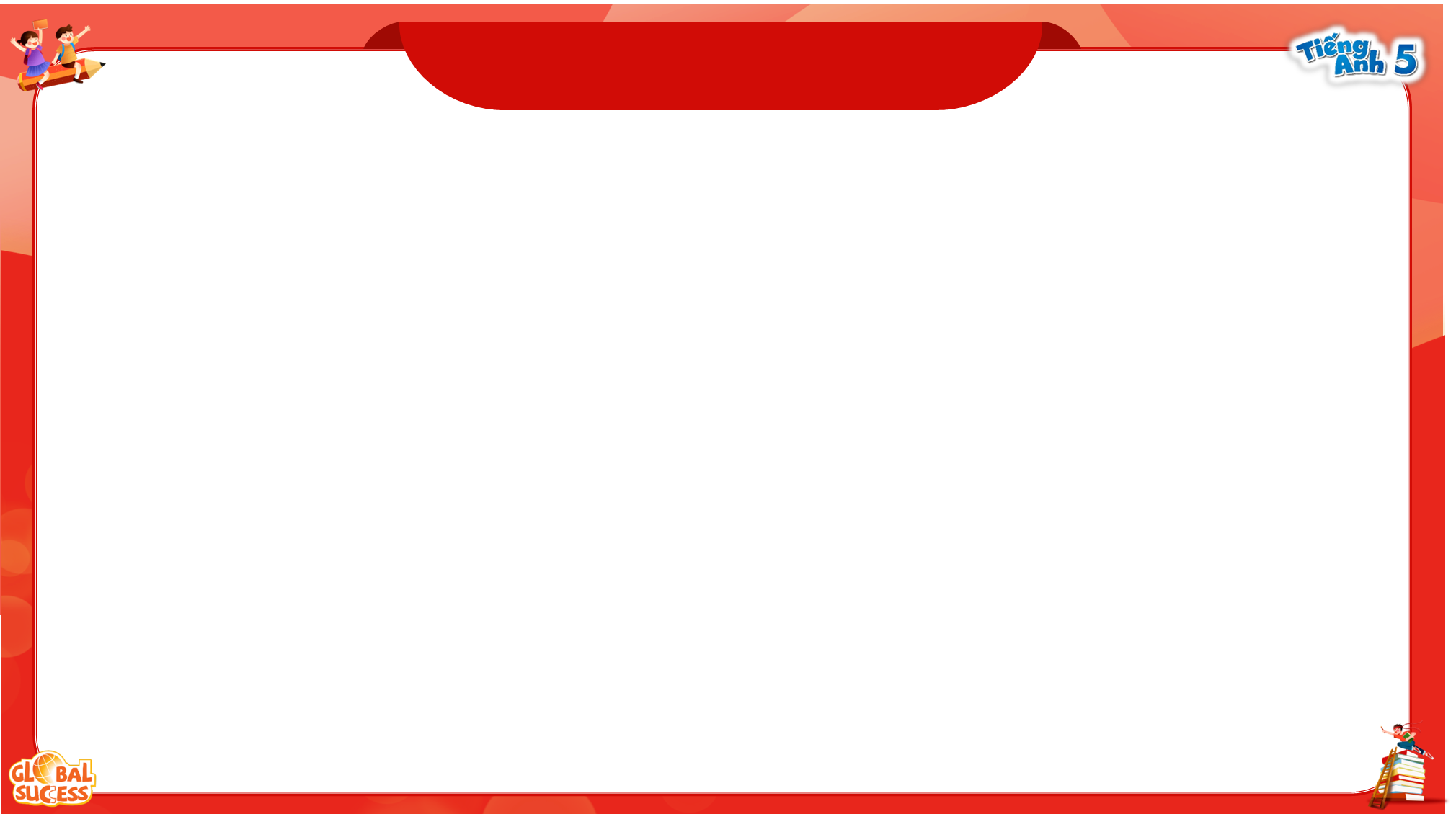 Review
Can you tell me about yourself?
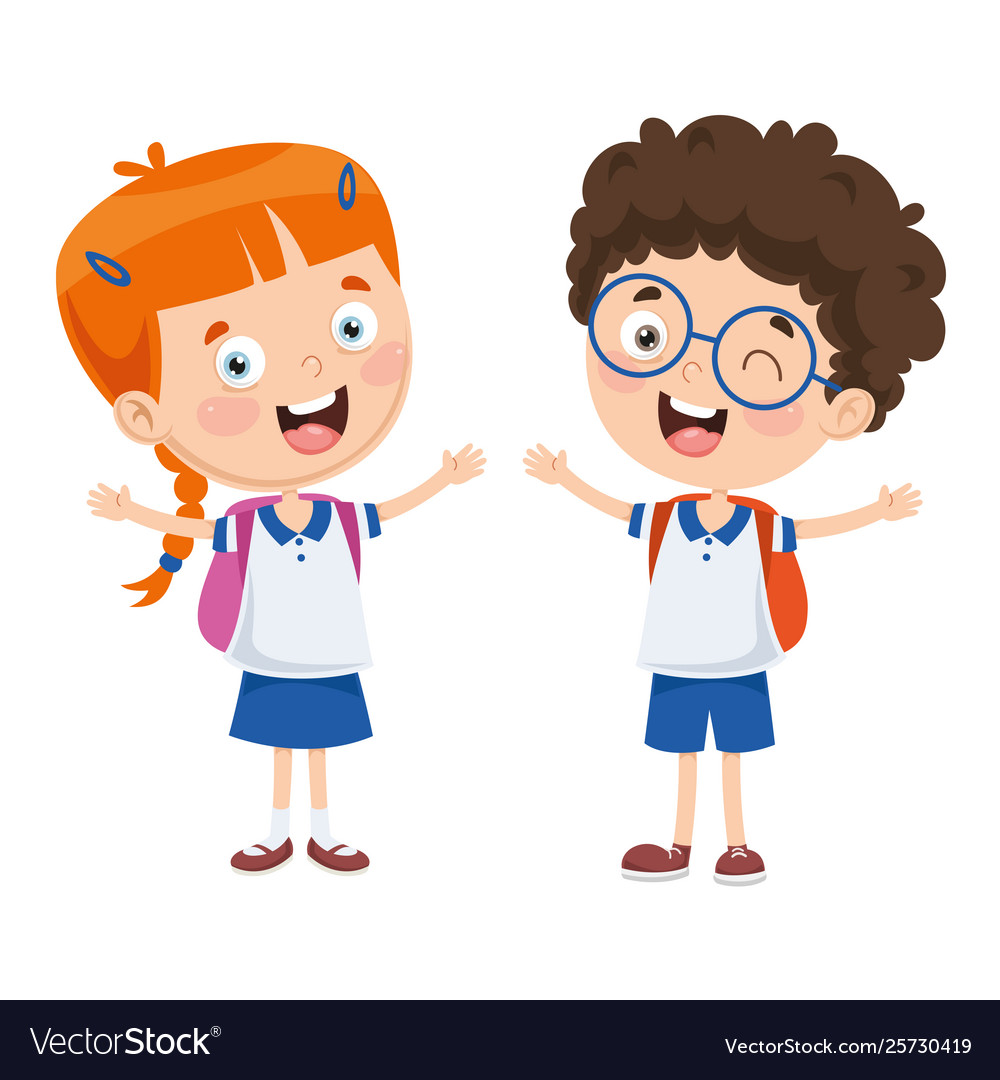 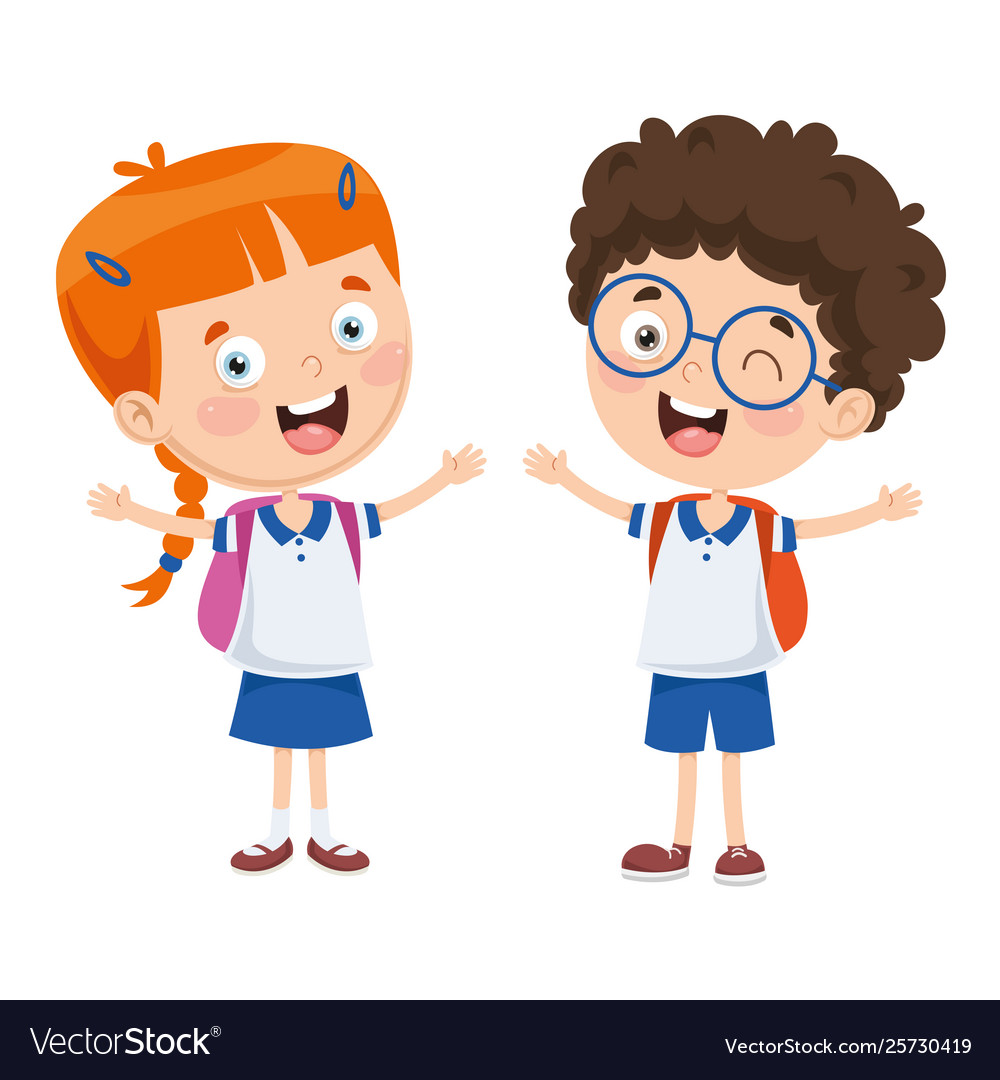 I’m in Class _____.
  I live in the ______.
MsPham 
0936082789
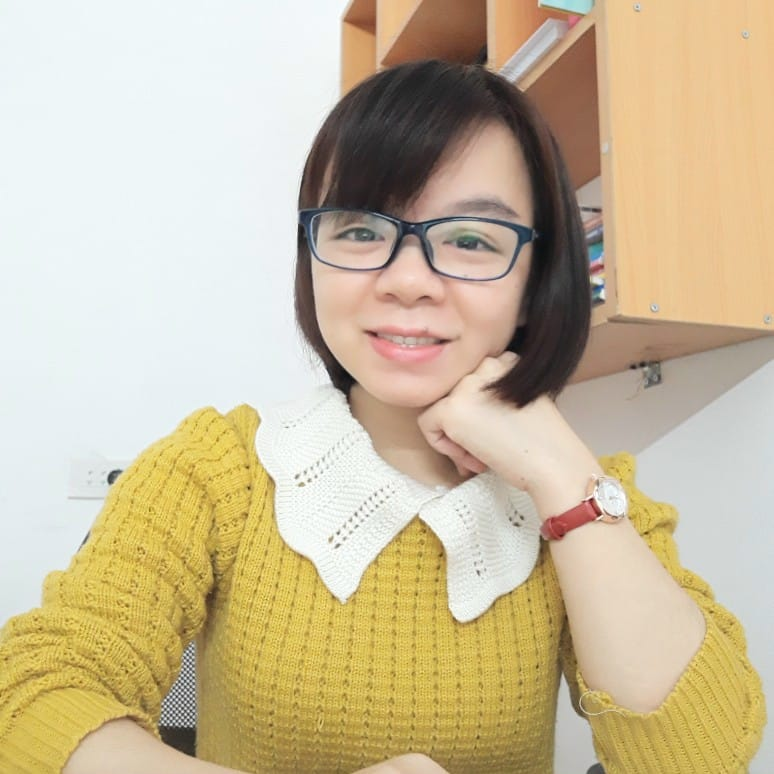 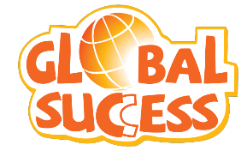 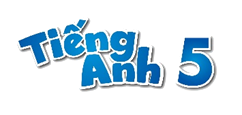 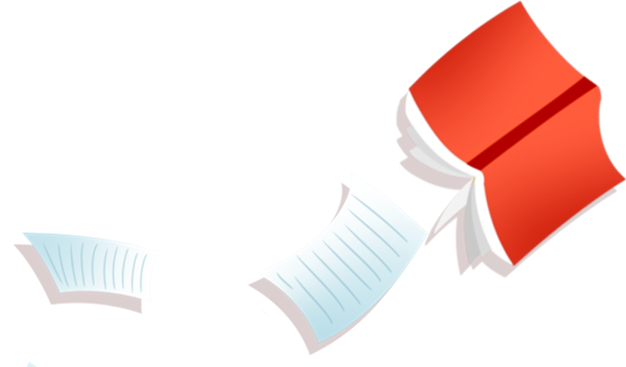 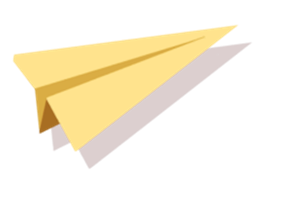 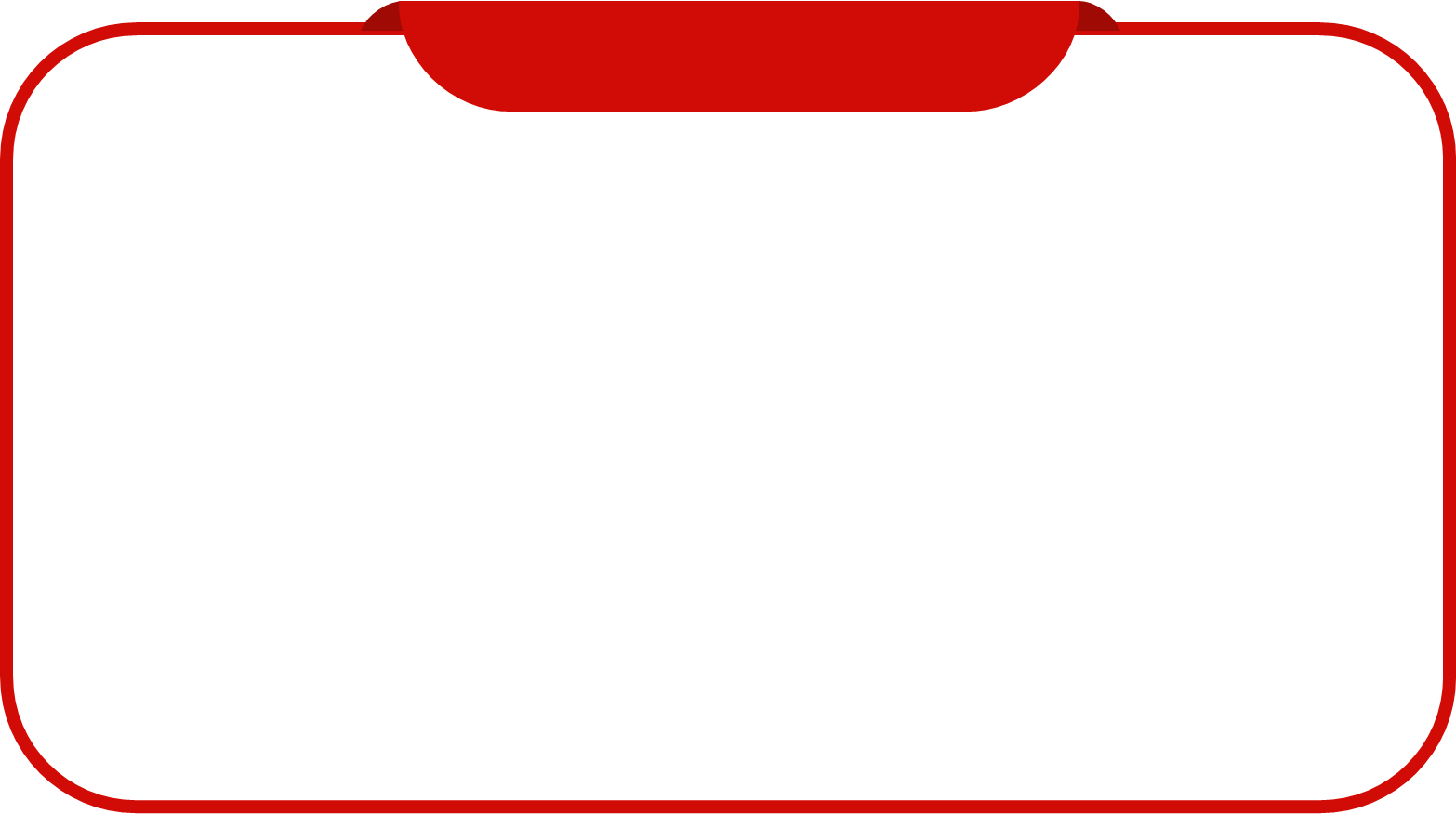 2.
Listen 
and tick
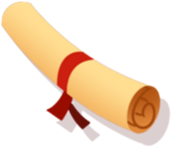 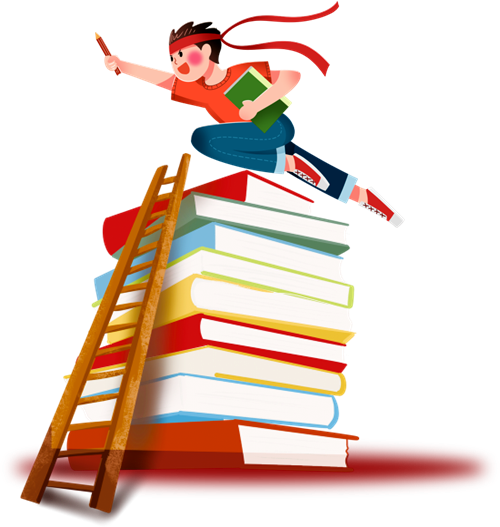 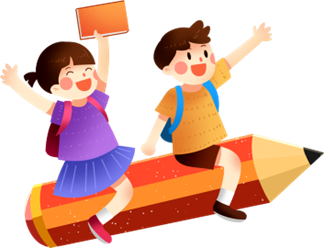 https://www.facebook.com/msphampowerpoint
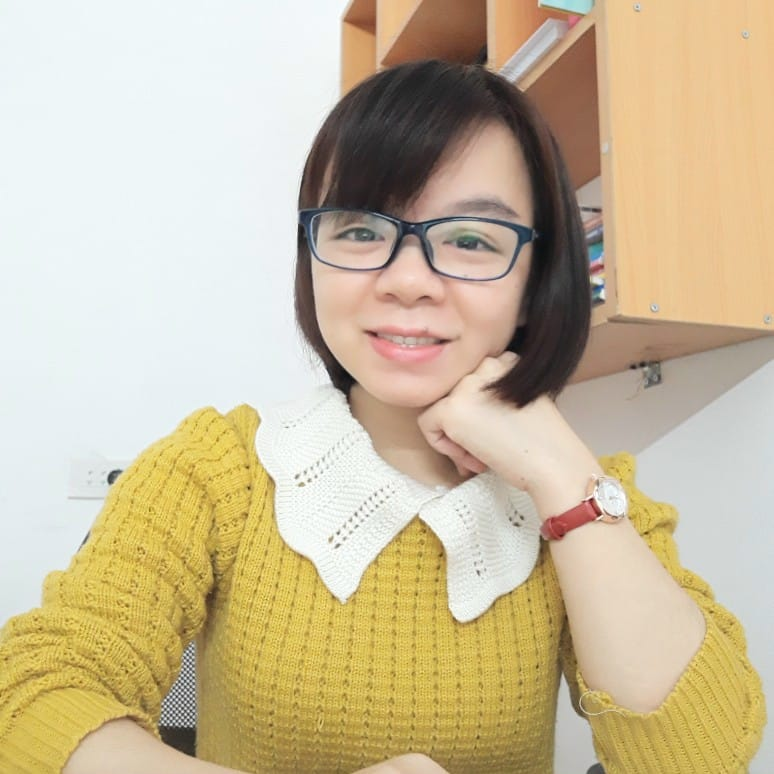 MsPham 
0936082789
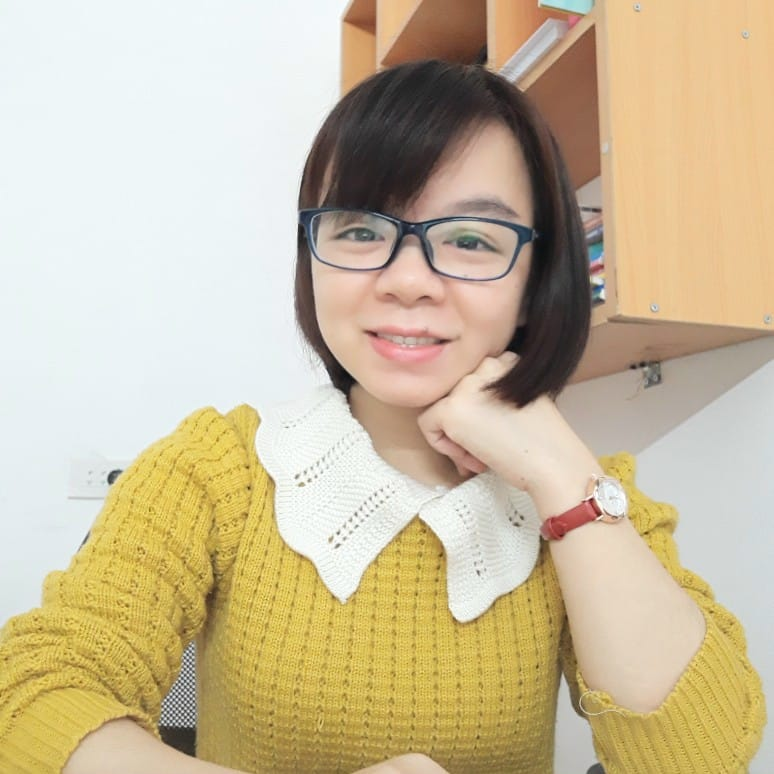 MsPham 
0936082789
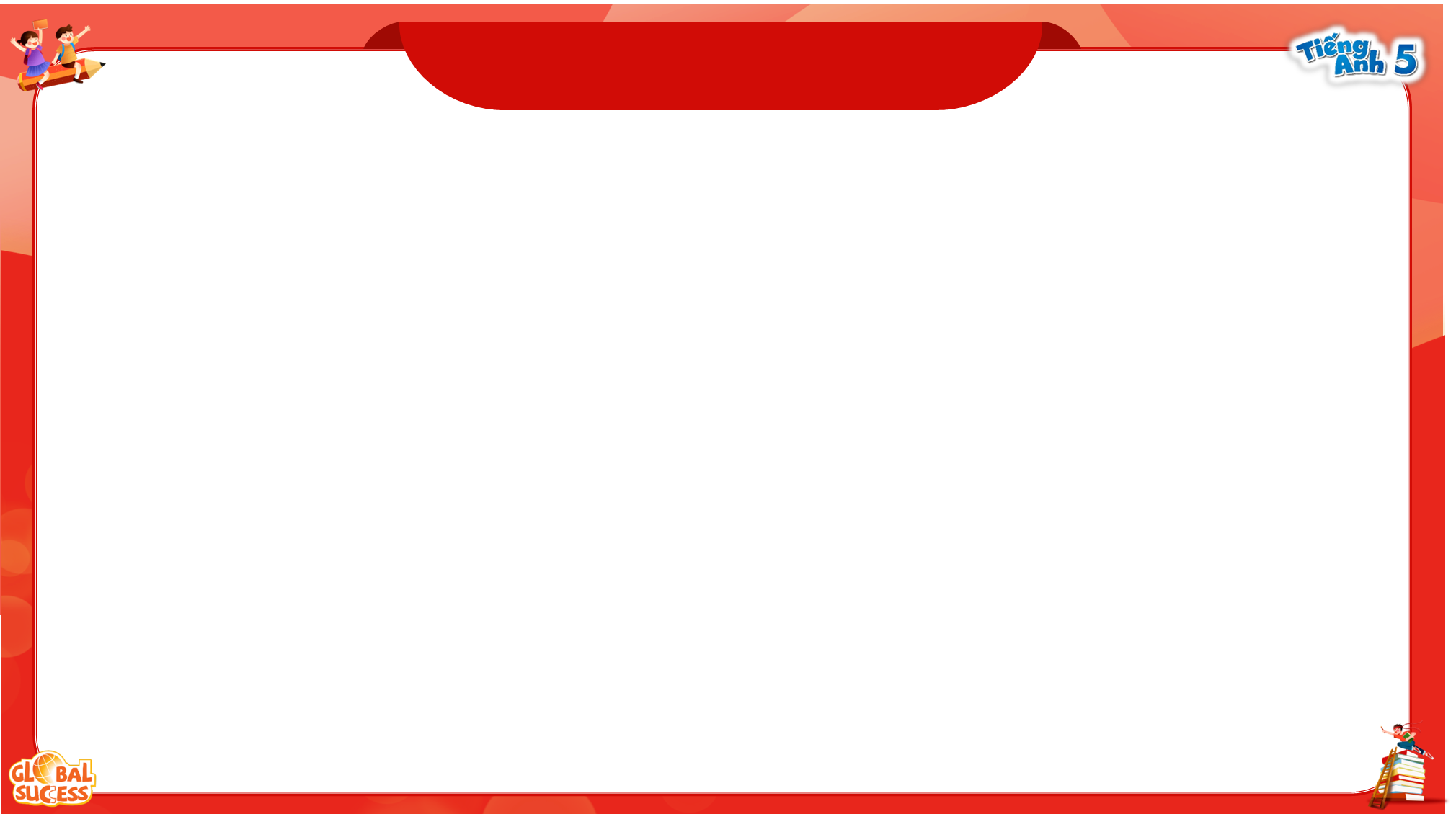 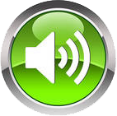 Listen and tick
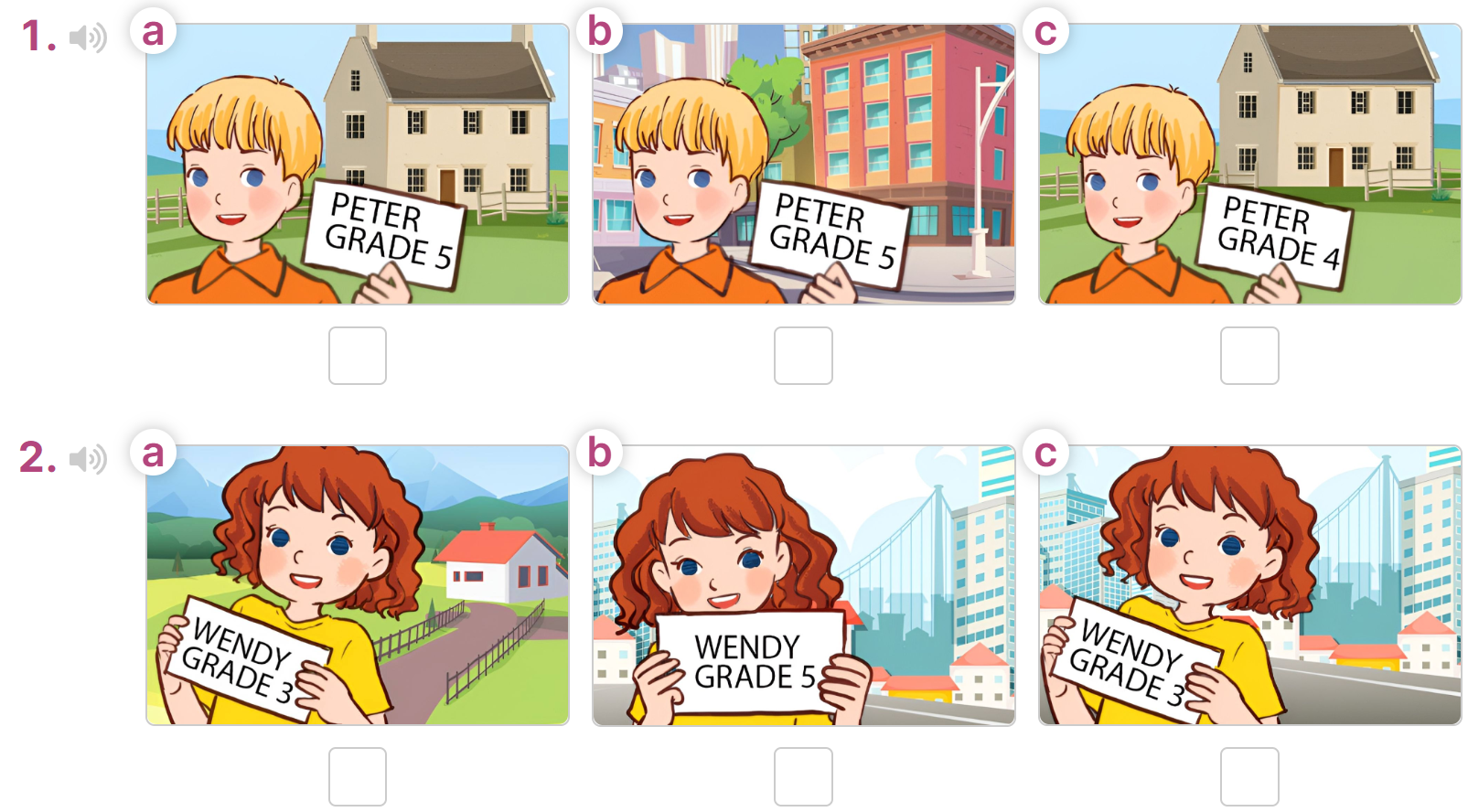 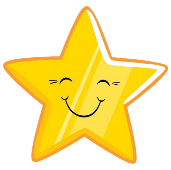 1. A: Hi. I'm Peter.
    B: Hi. I'm Mai. Can you tell me about yourself?
    A: Well, I'm in Grade 5. I live in the countryside.
2. A: Hi. I'm Bill. Are you a new pupil?
    B: Yes, I am.
    A: Can you tell me about yourself?
    B: I'm Wendy. I'm in Grade 3. I live in the city.
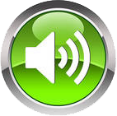 1
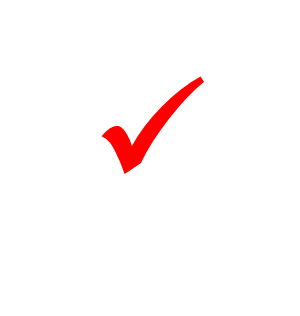 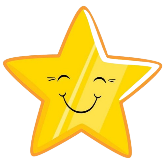 2
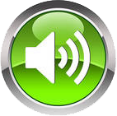 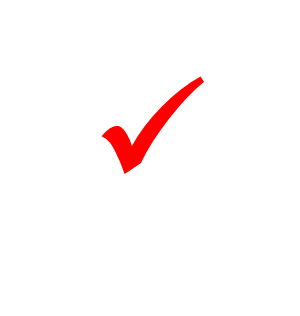 https://www.facebook.com/msphampowerpoint
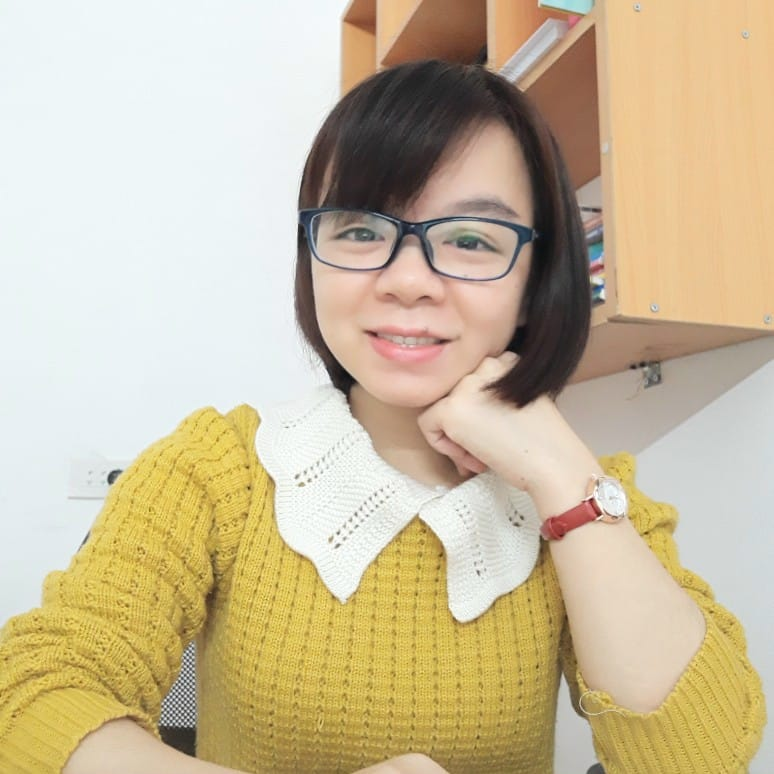 MsPham 
0936082789
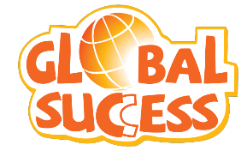 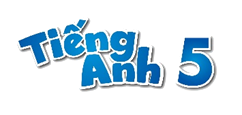 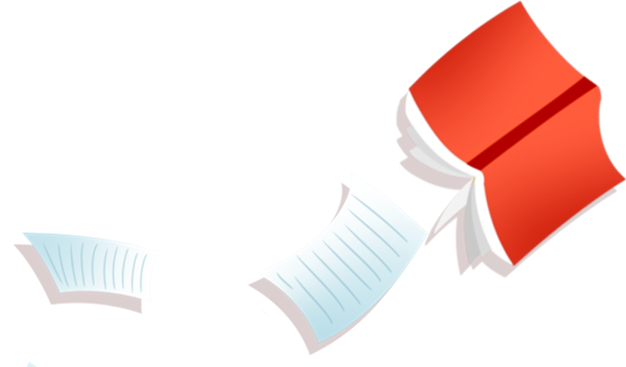 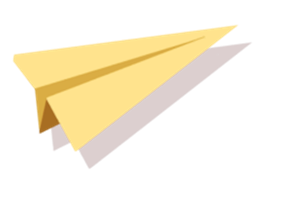 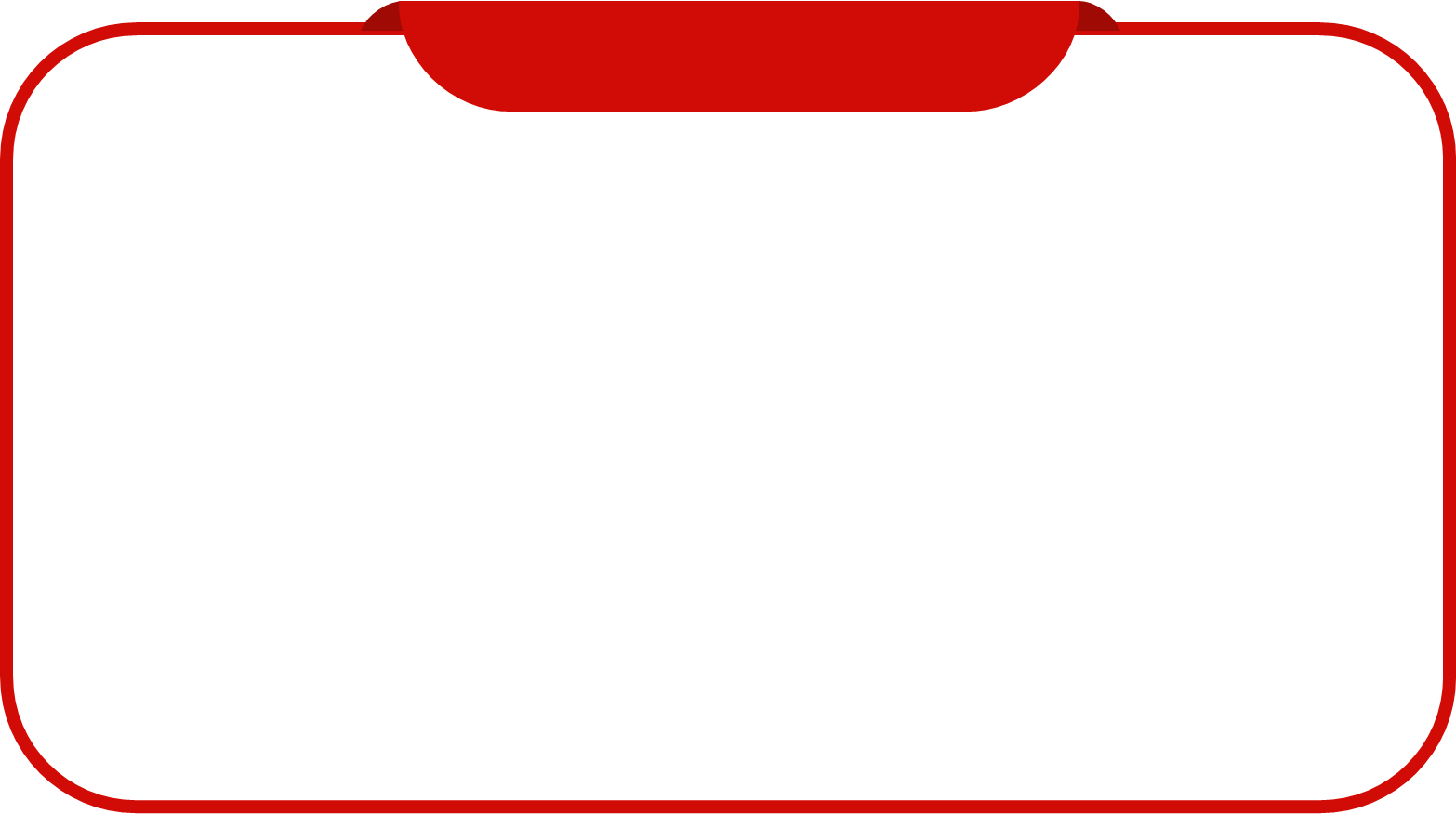 3.
Read and complete.
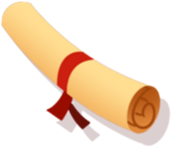 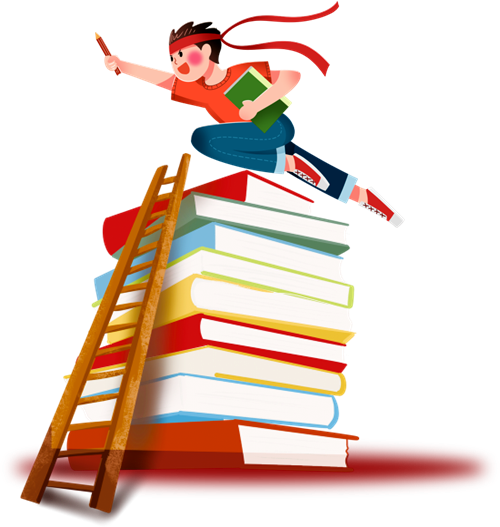 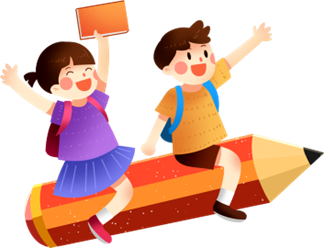 https://www.facebook.com/msphampowerpoint
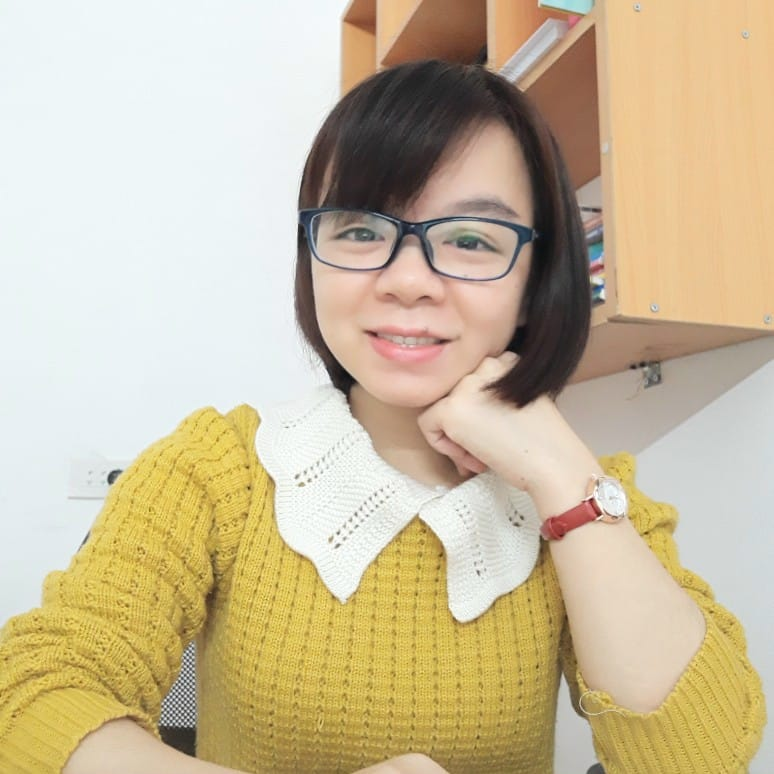 MsPham 
0936082789
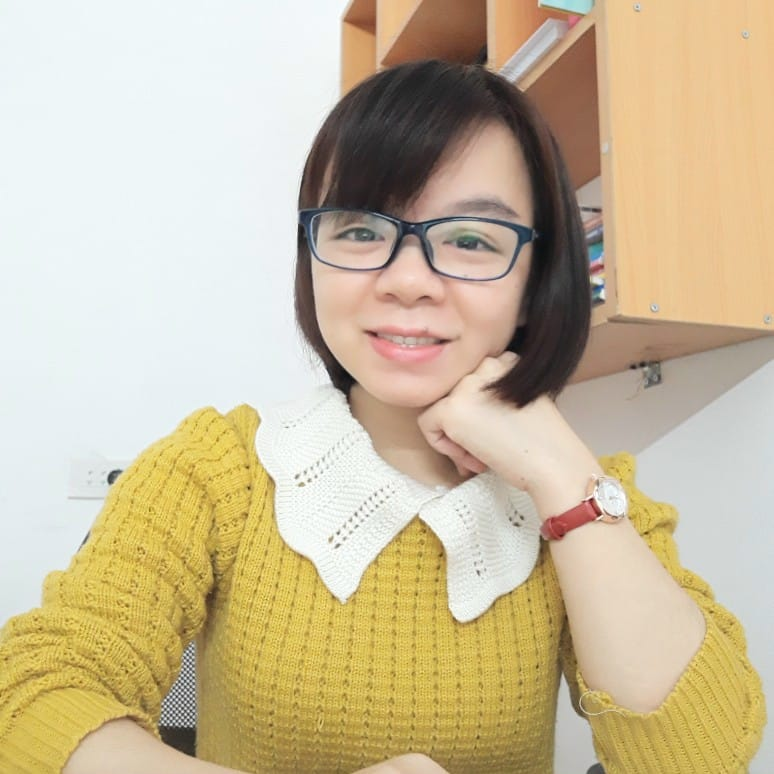 MsPham 
0936082789
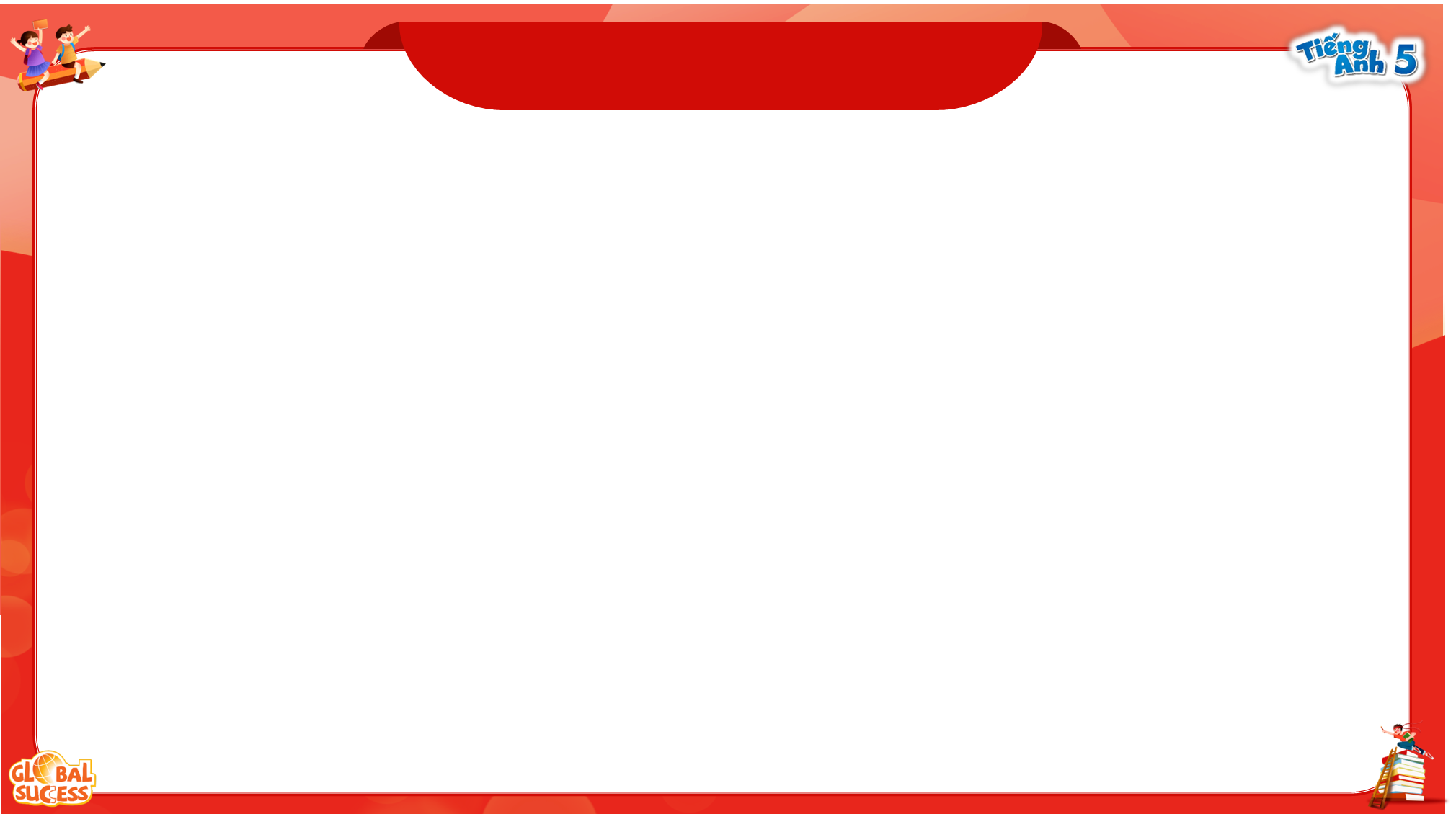 Read and complete.
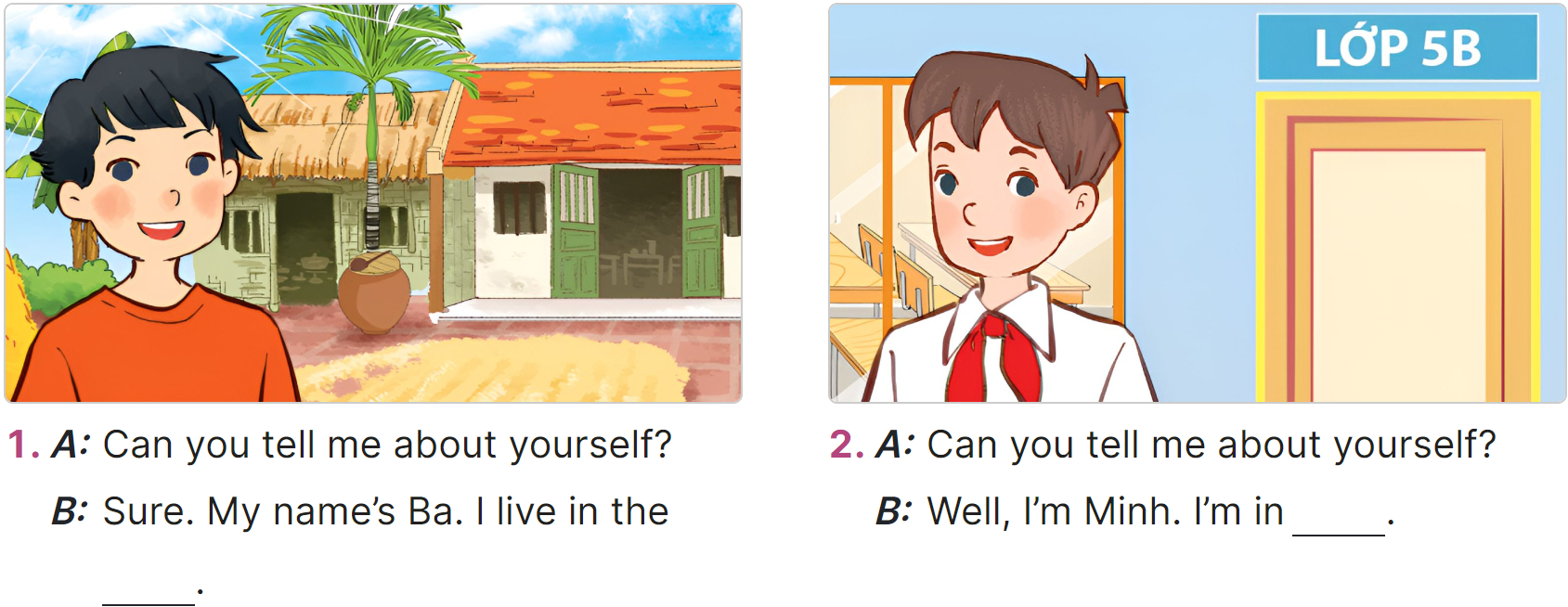 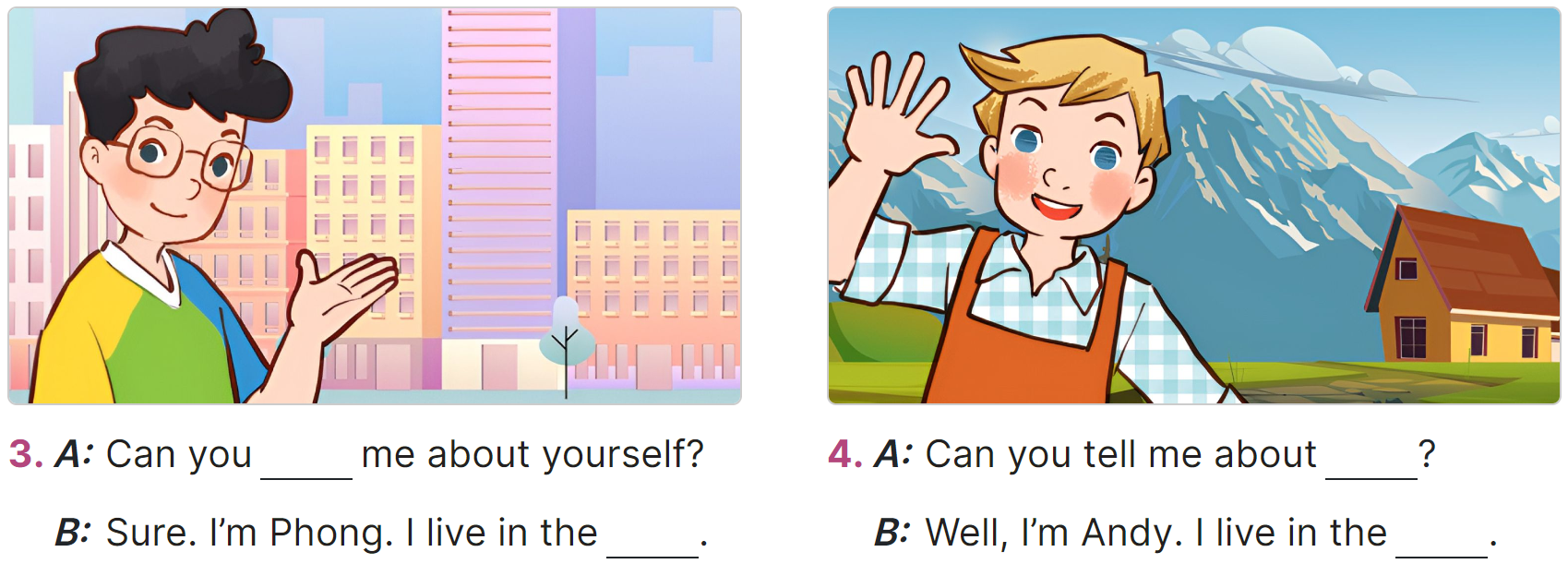 https://www.facebook.com/msphampowerpoint
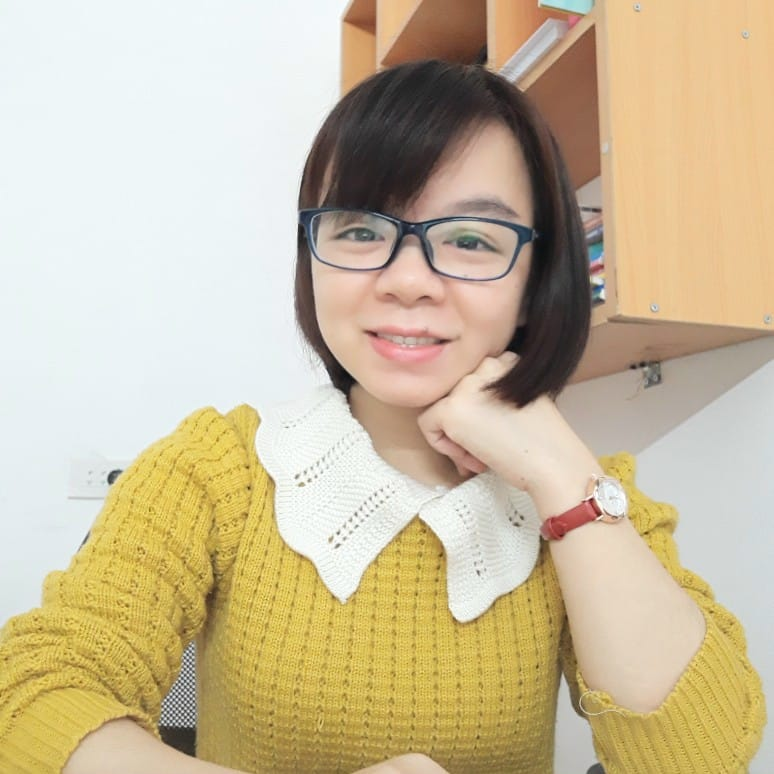 MsPham 
0936082789
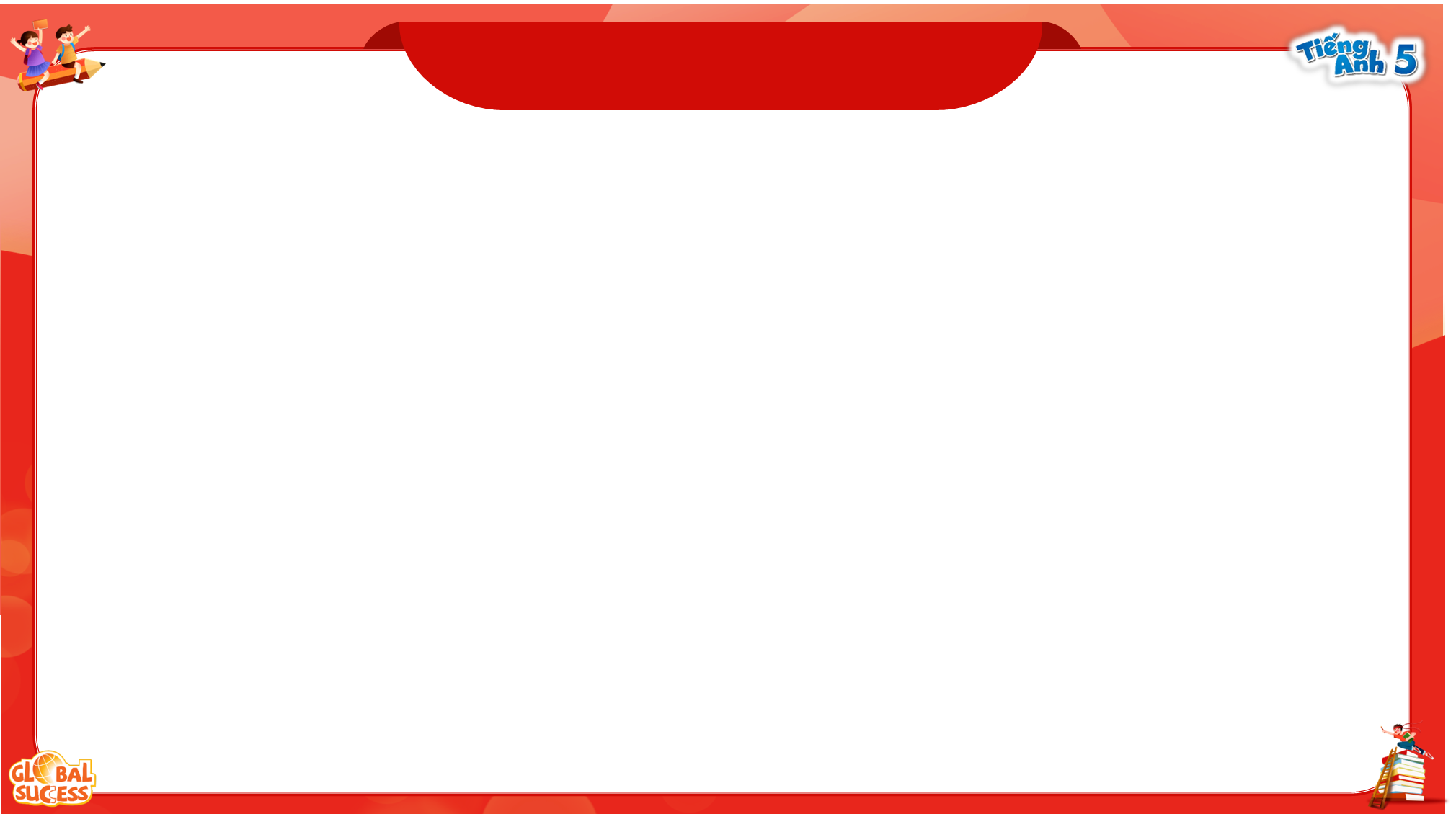 Read and complete.
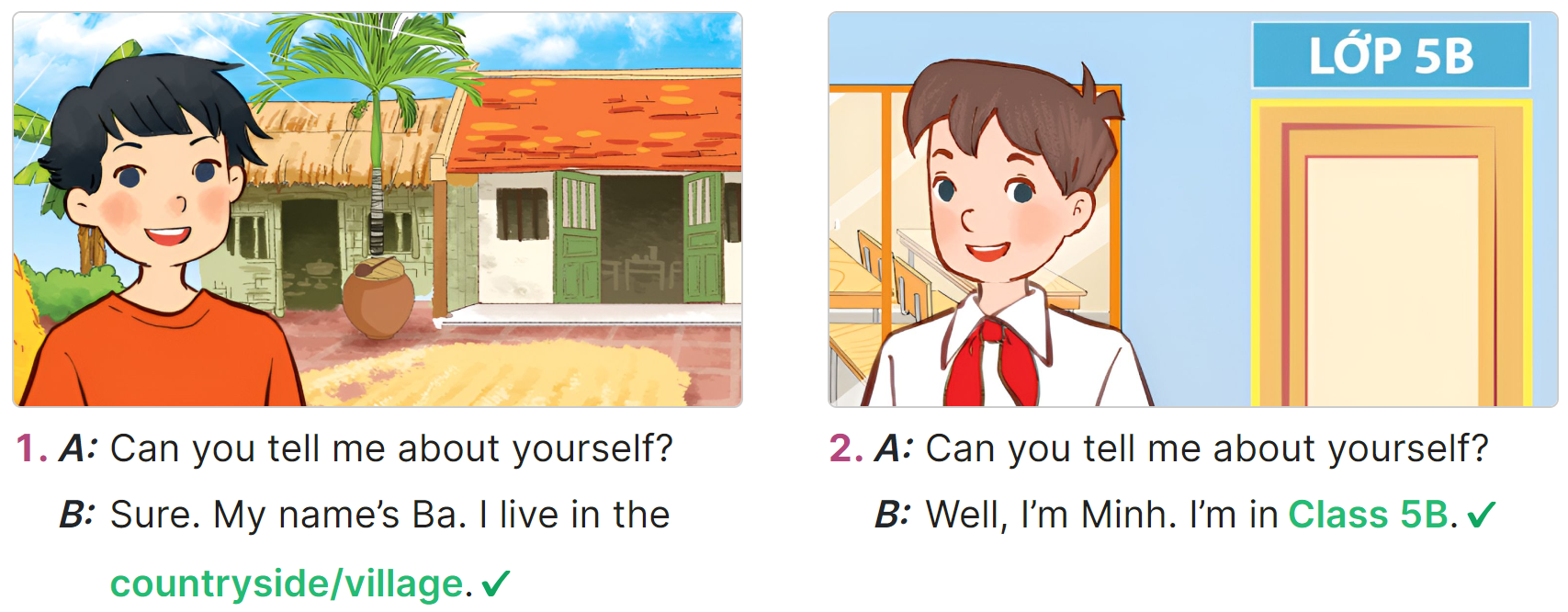 ______________.
https://www.facebook.com/msphampowerpoint
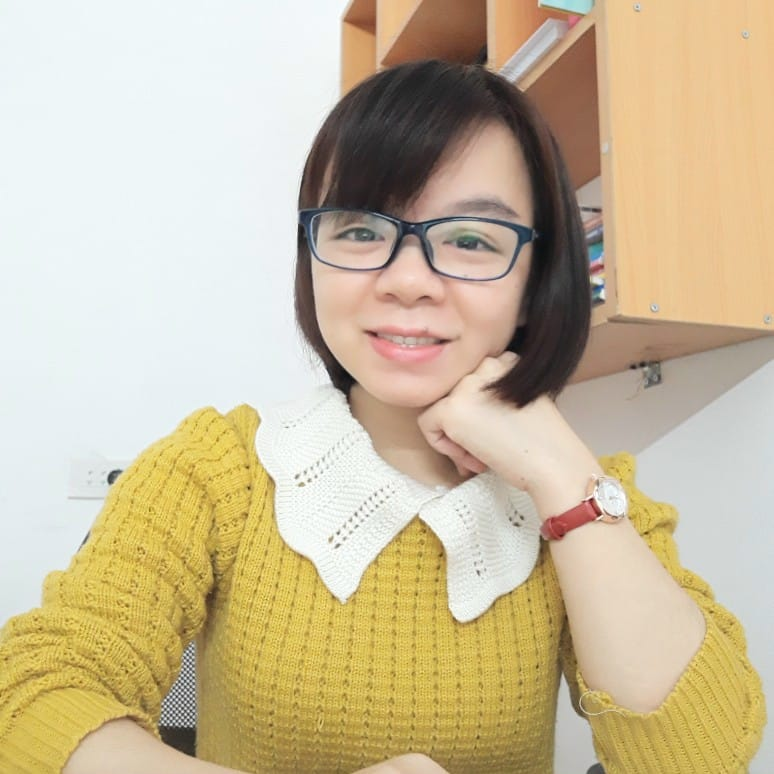 MsPham 
0936082789
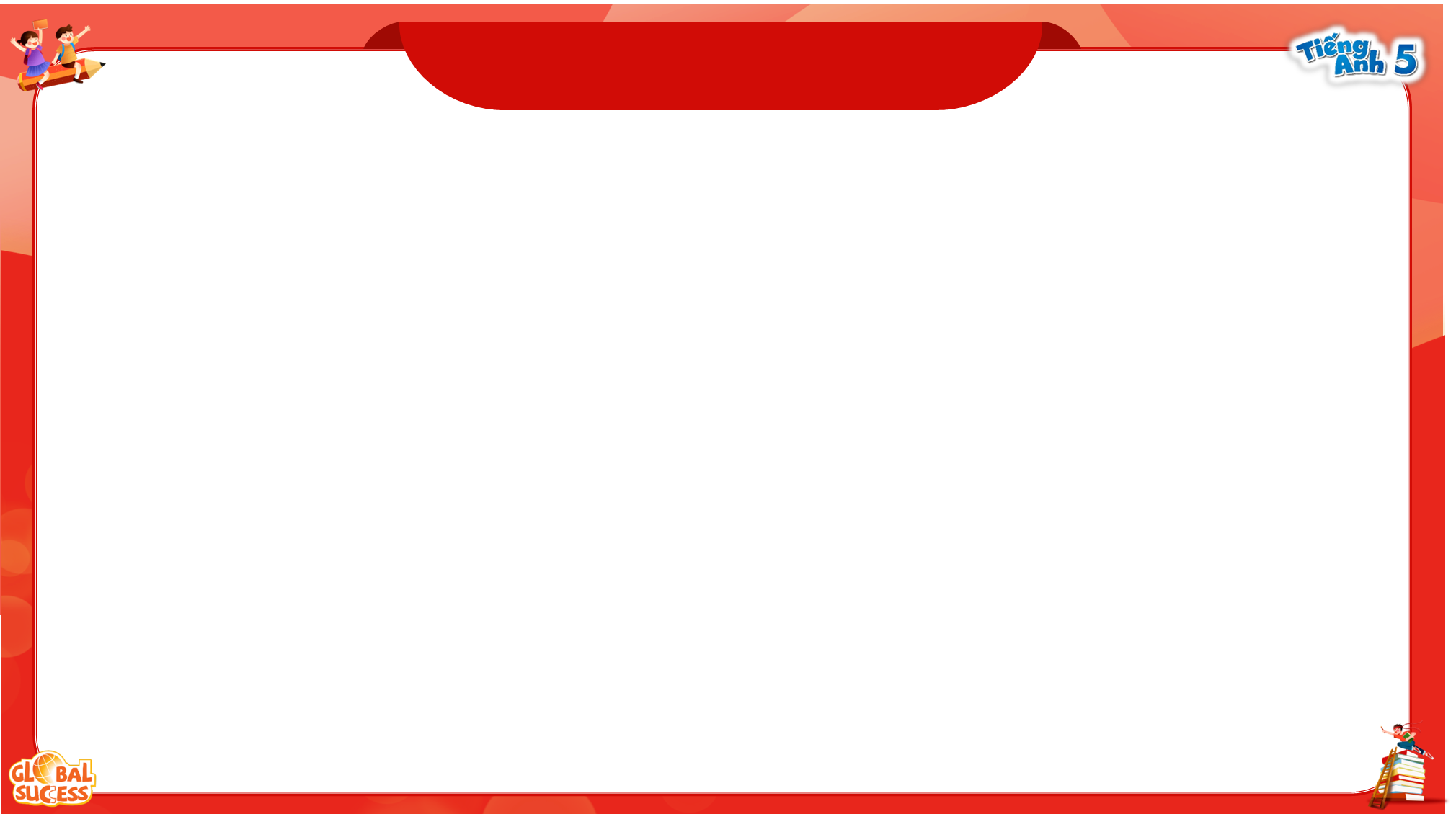 Read and complete.
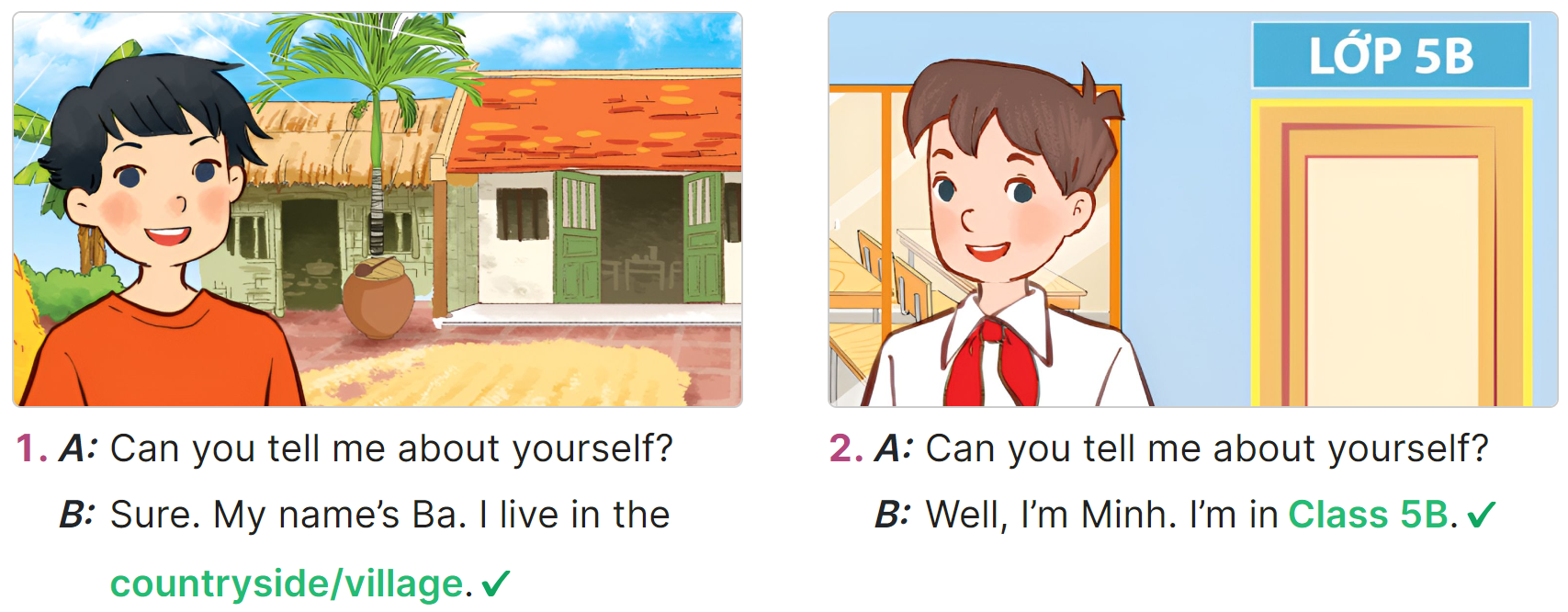 ______________.
https://www.facebook.com/msphampowerpoint
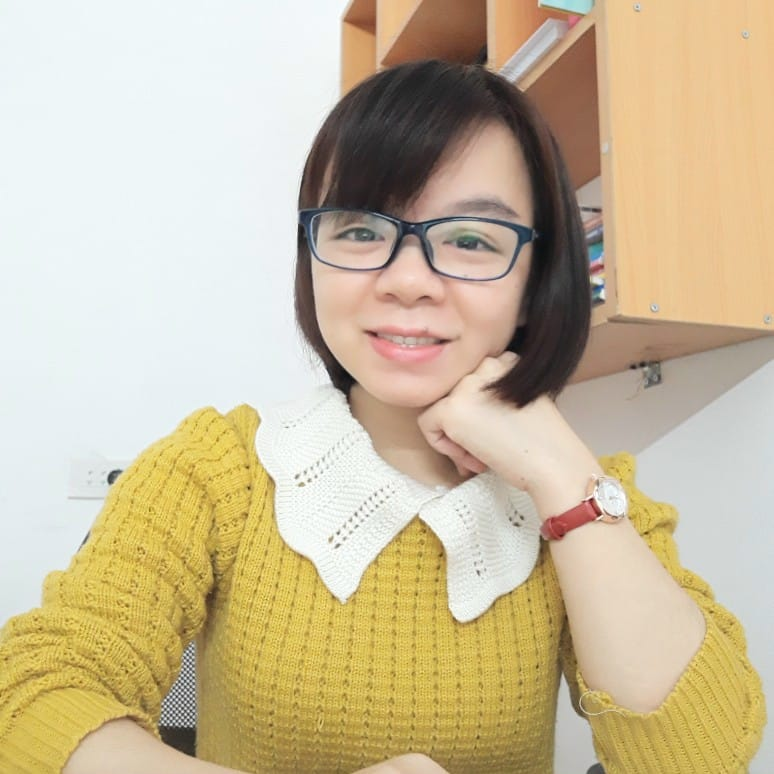 MsPham 
0936082789
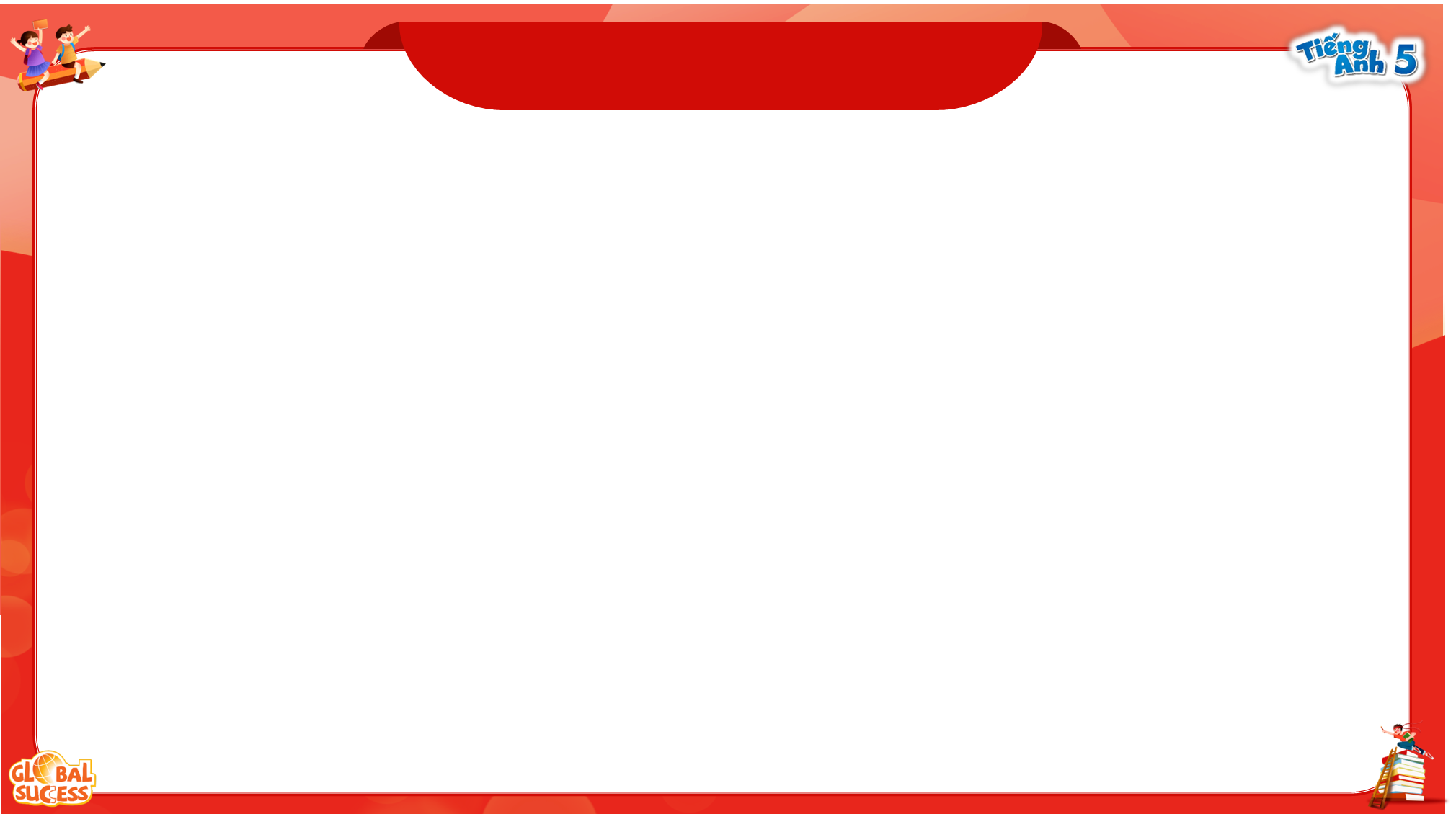 Read and complete.
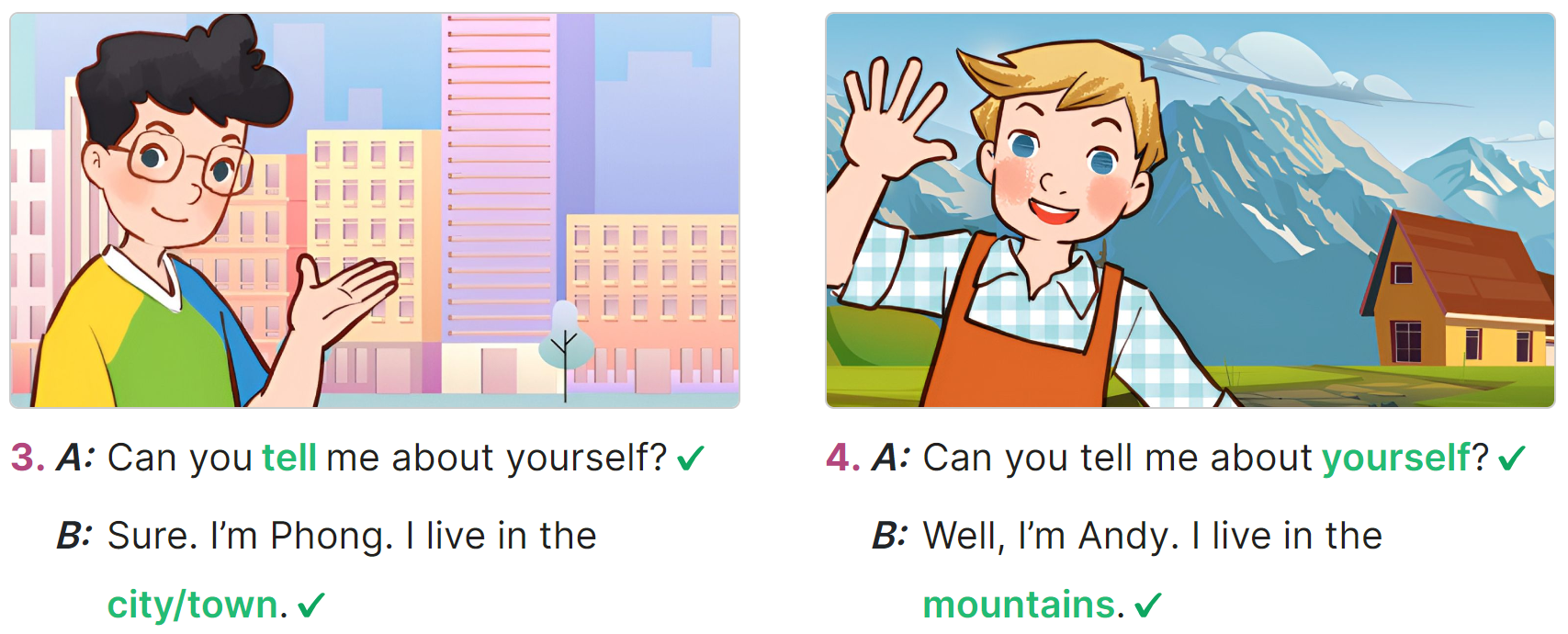 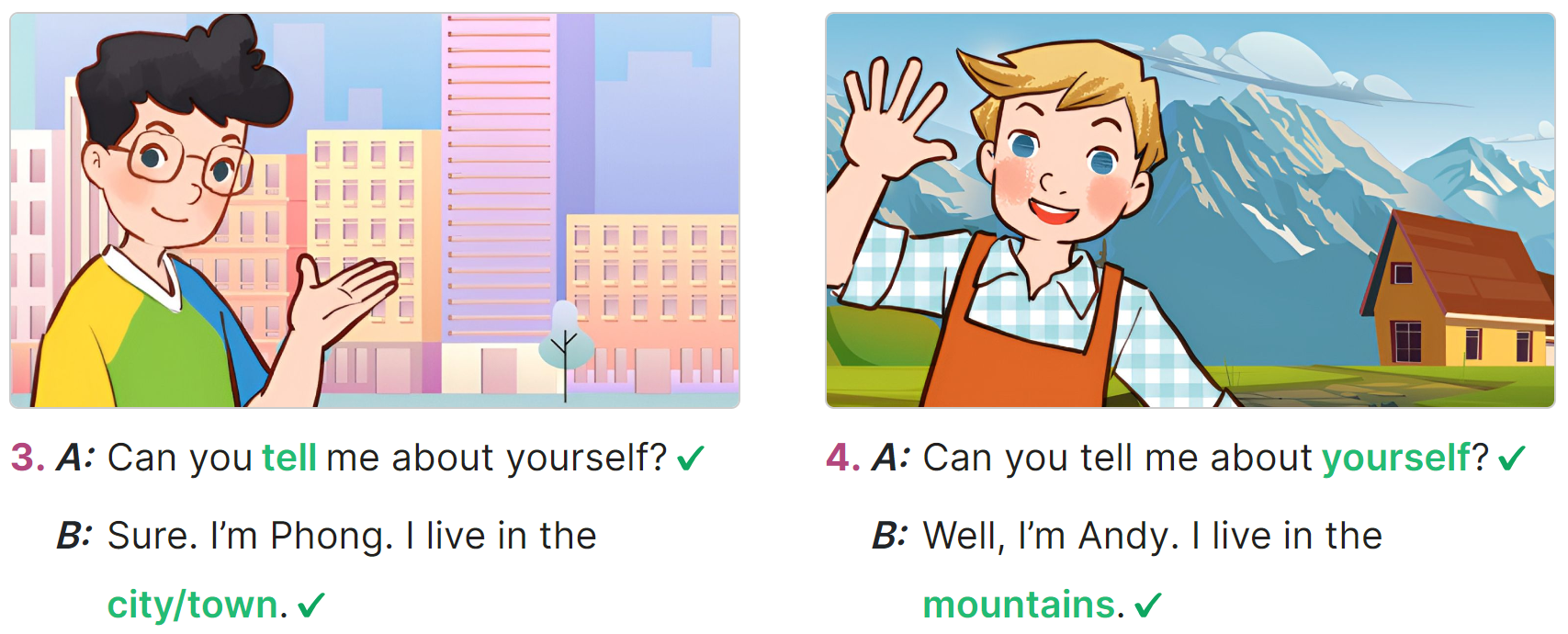 _____________
_________________.
https://www.facebook.com/msphampowerpoint
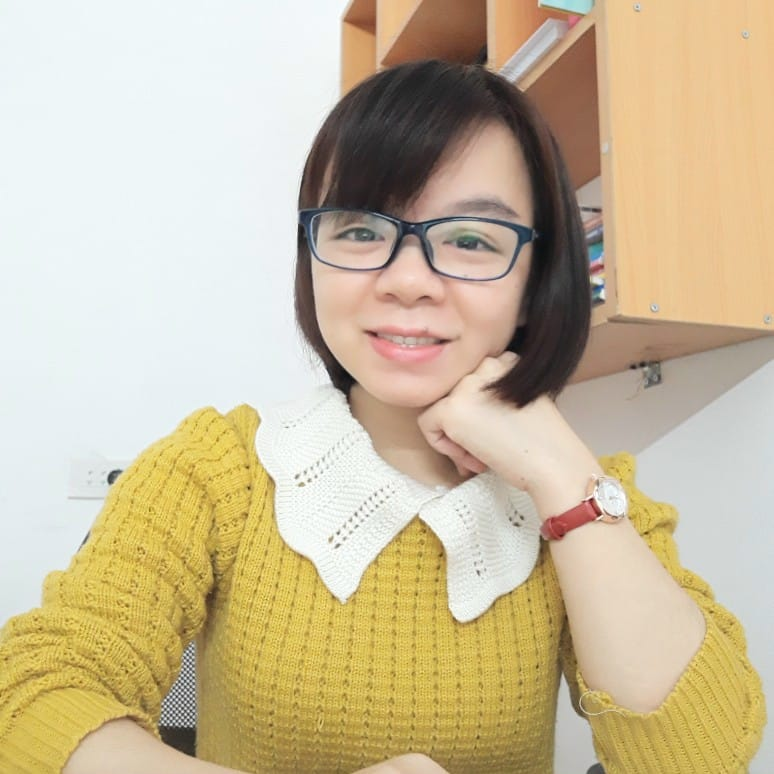 MsPham 
0936082789
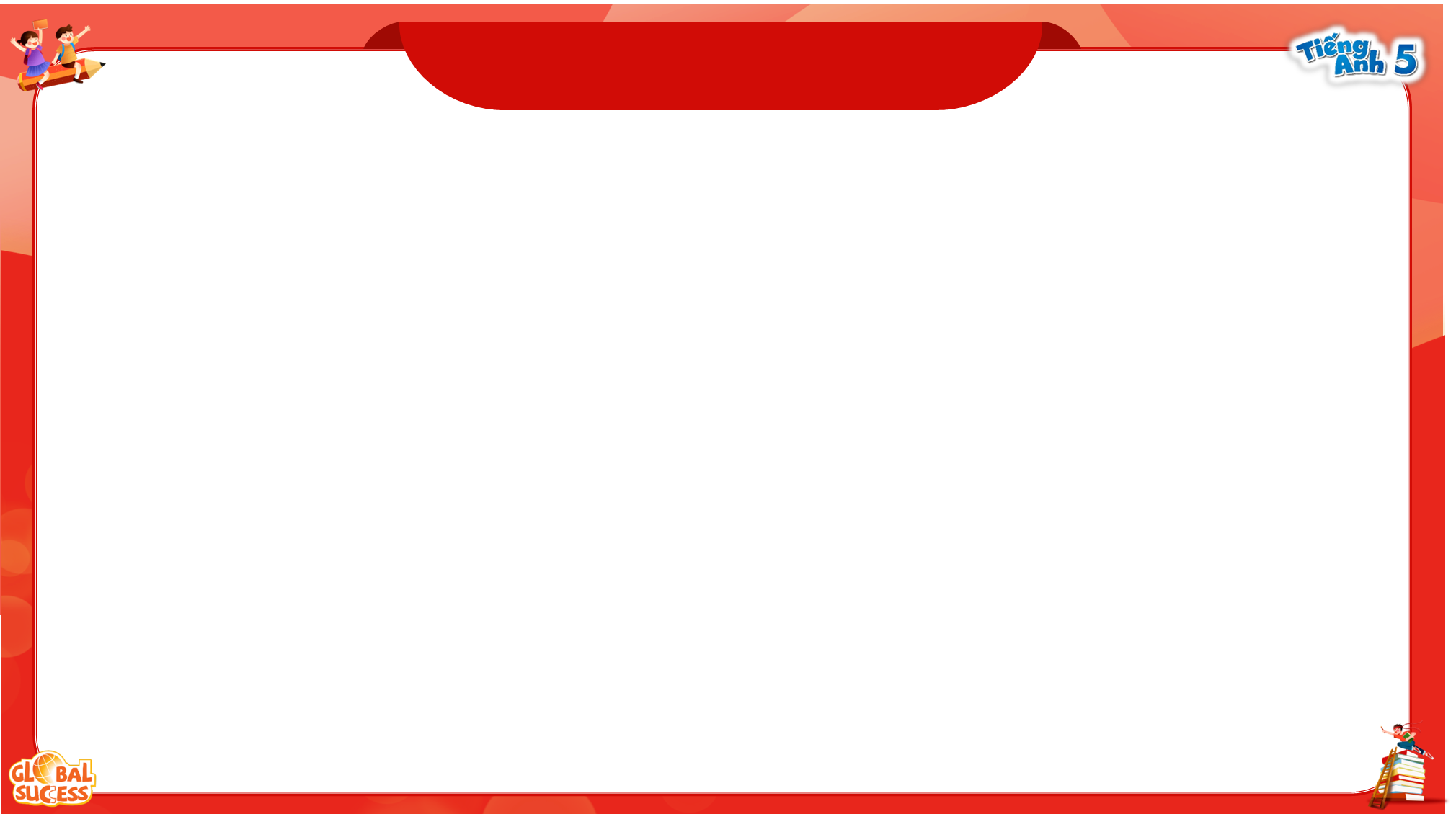 Read and complete.
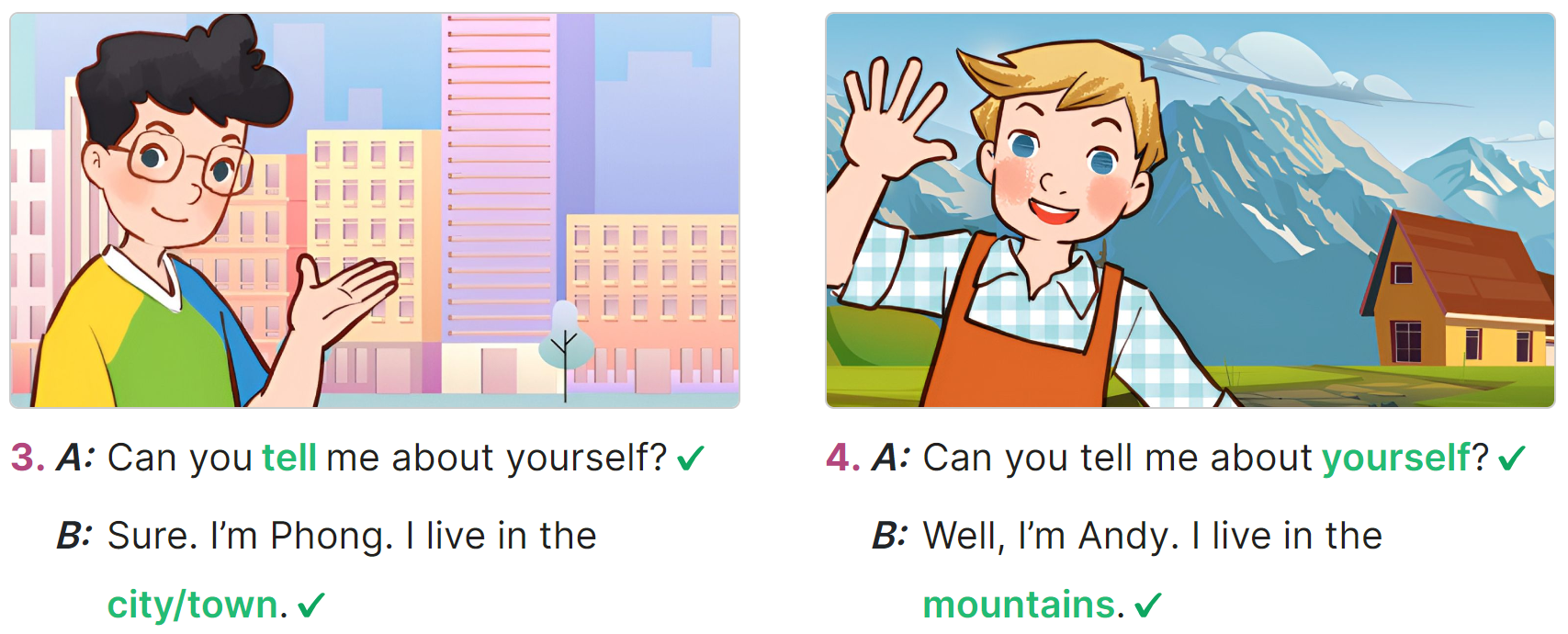 _____________?
_________________.
https://www.facebook.com/msphampowerpoint
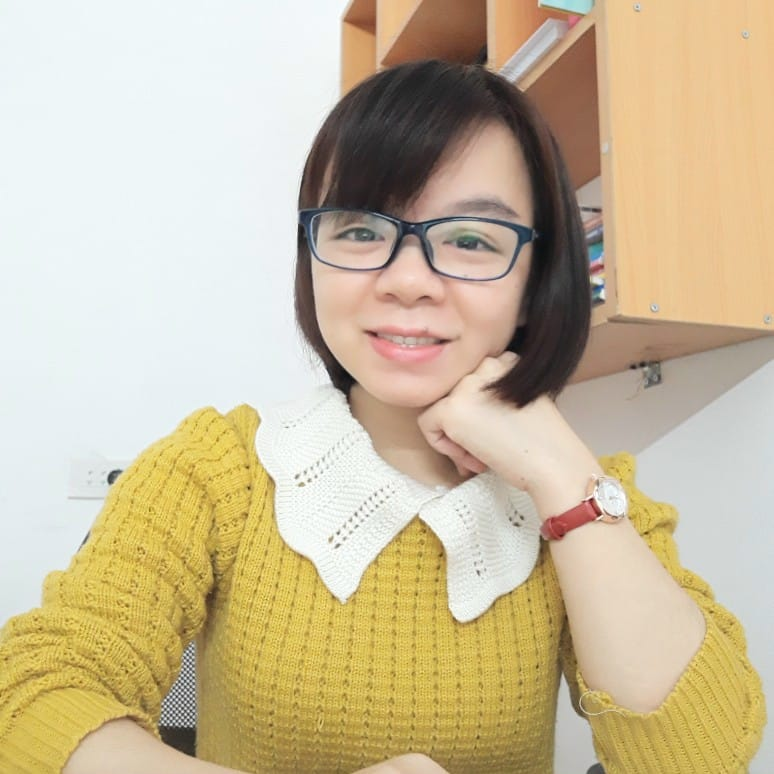 MsPham 
0936082789
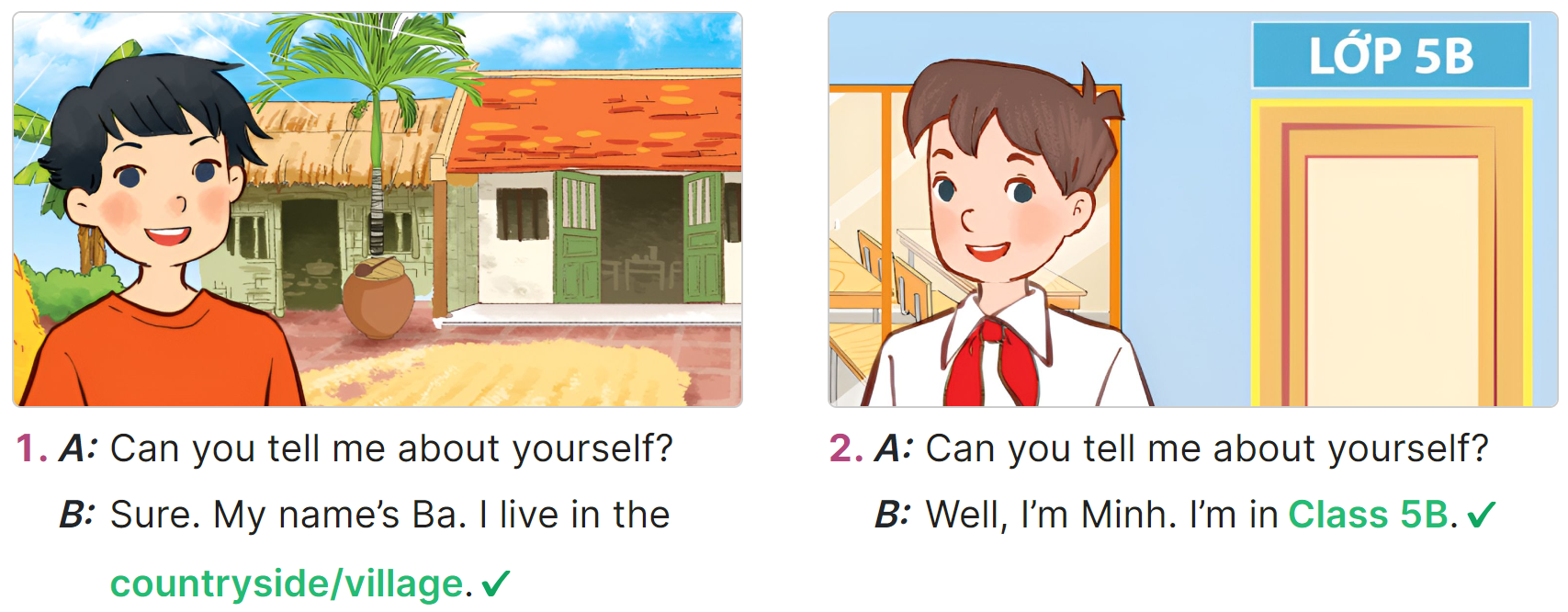 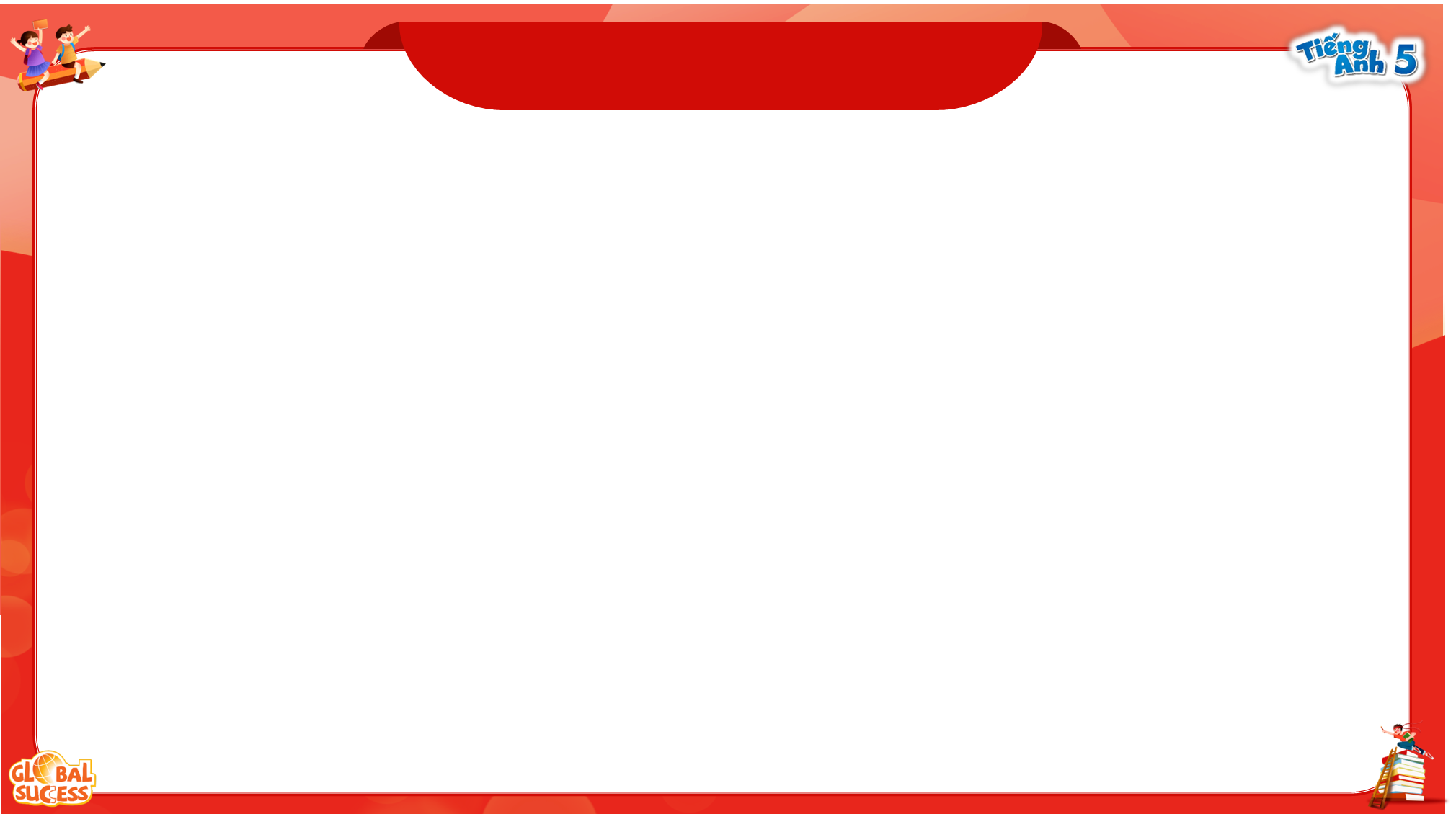 Read and complete.
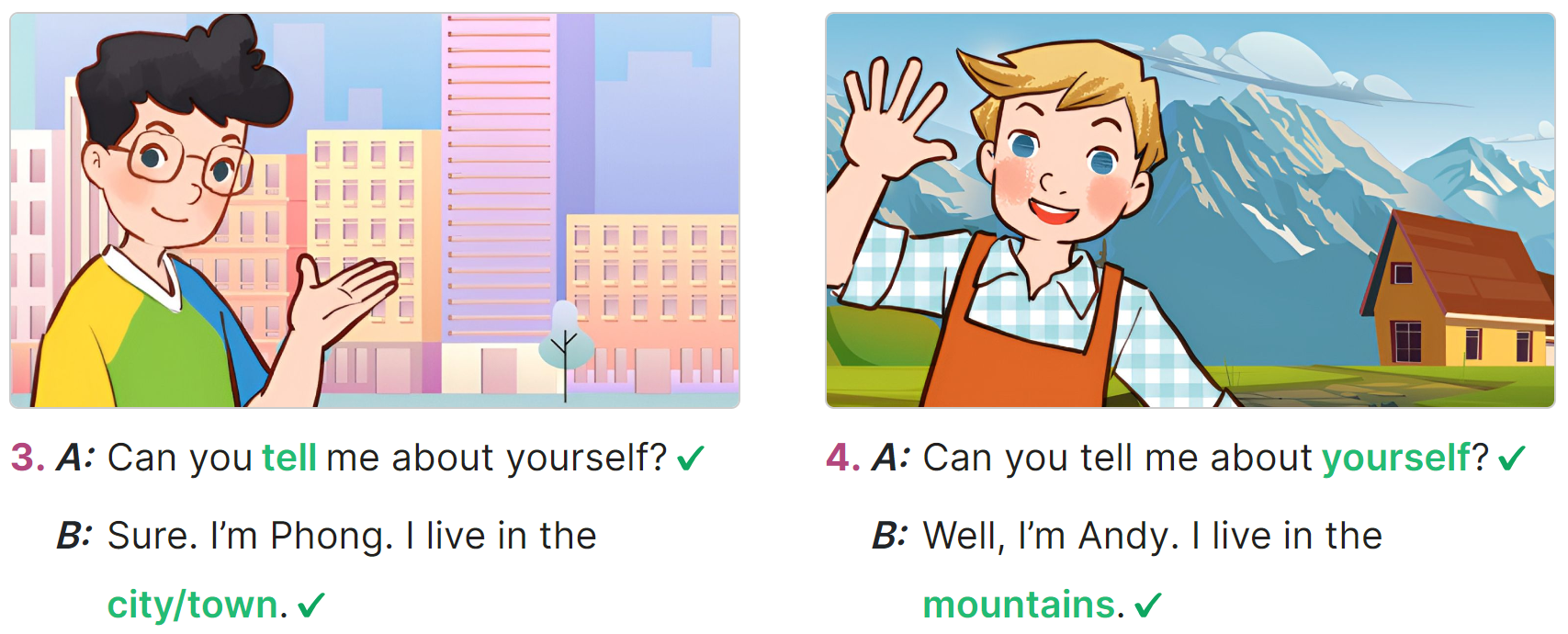 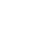 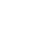 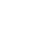 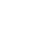 https://www.facebook.com/msphampowerpoint
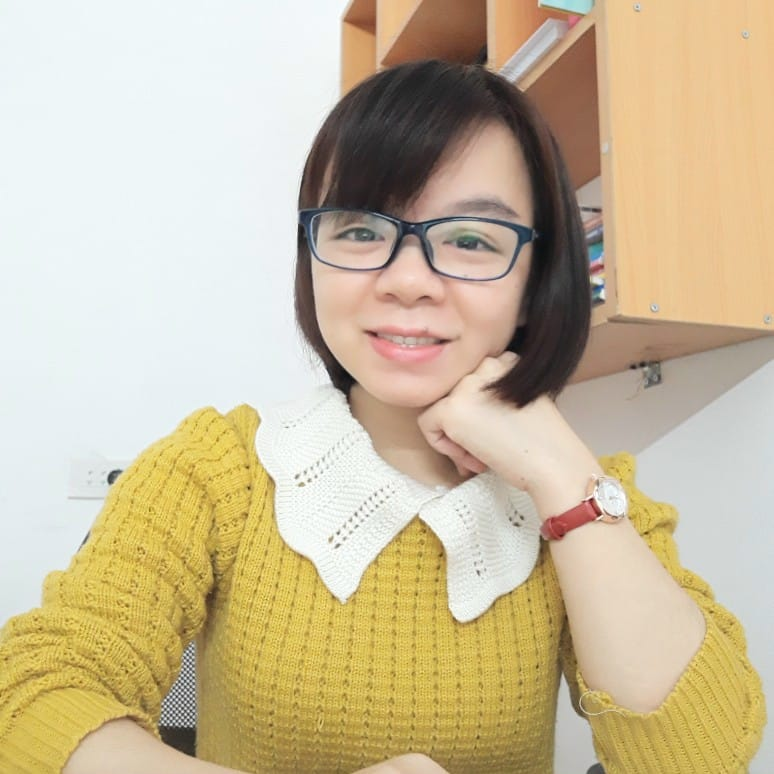 MsPham 
0936082789
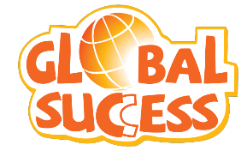 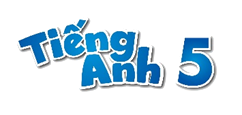 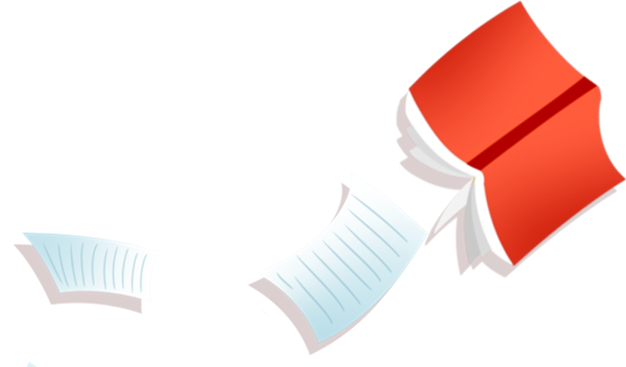 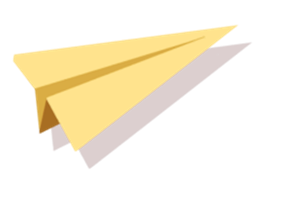 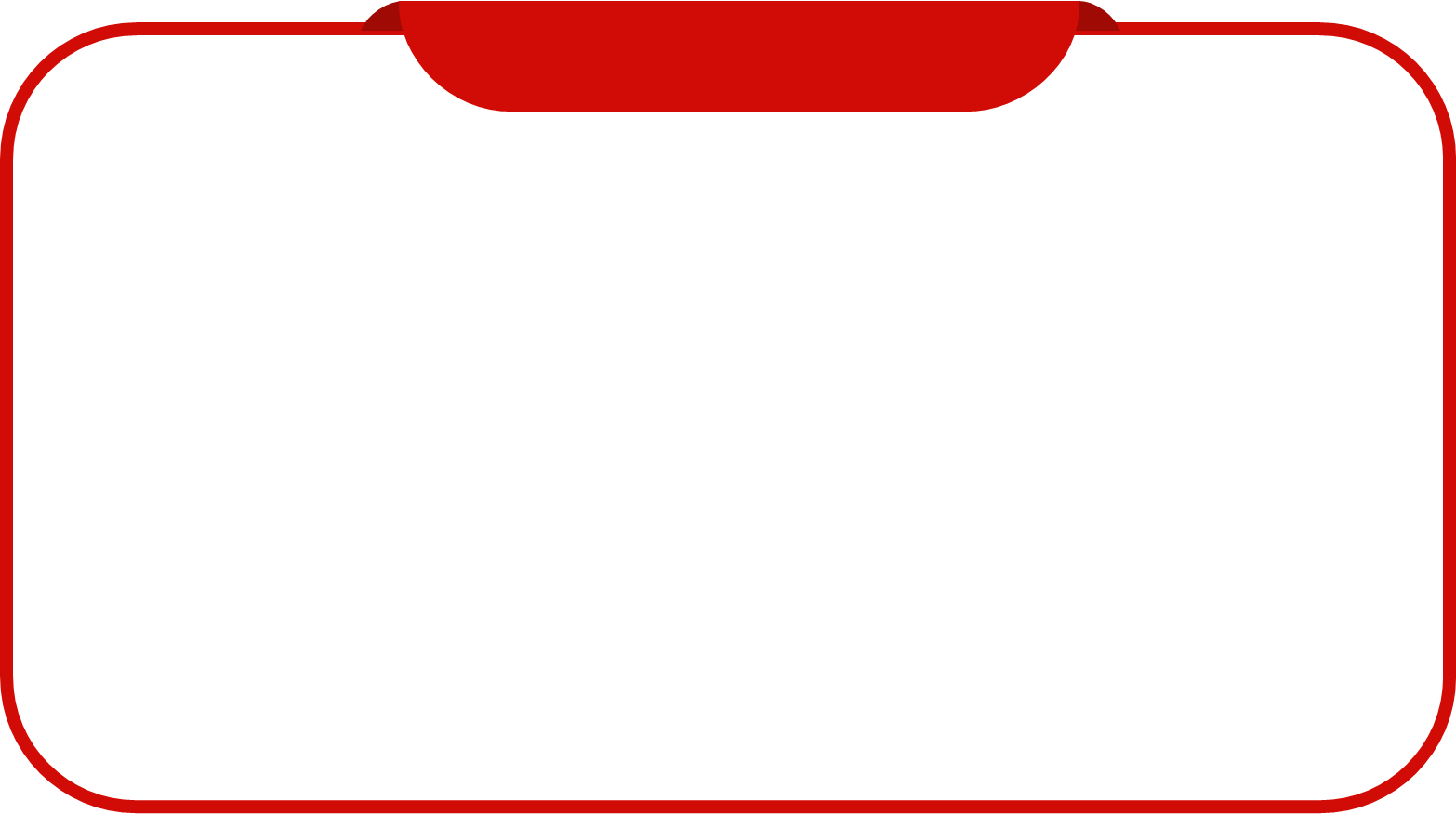 4.
Let’s sing!
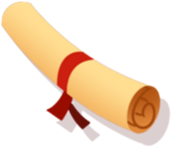 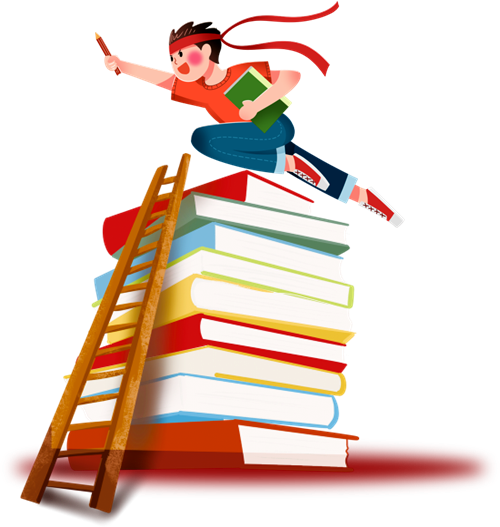 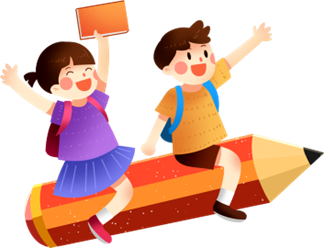 https://www.facebook.com/msphampowerpoint
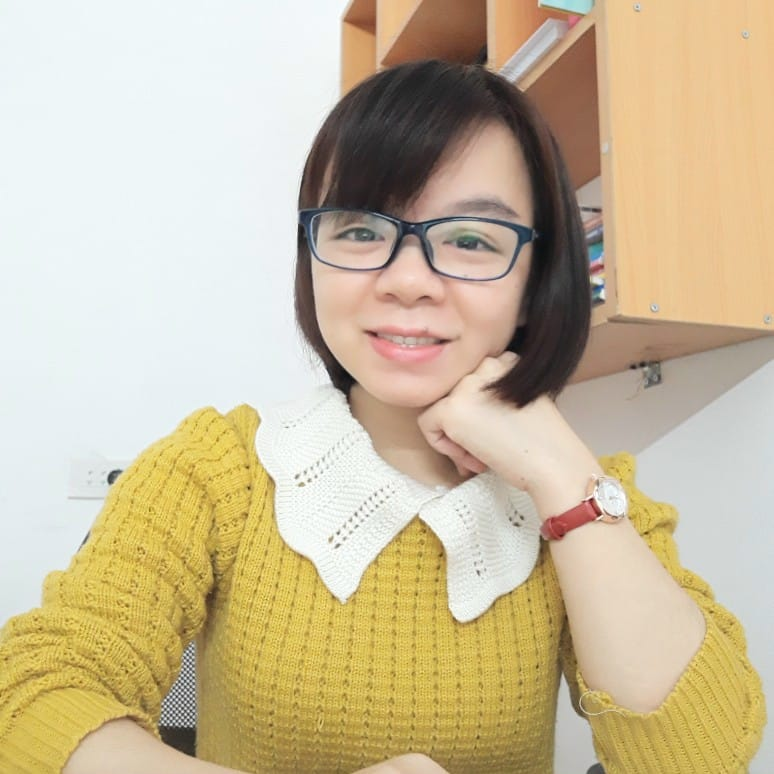 MsPham 
0936082789
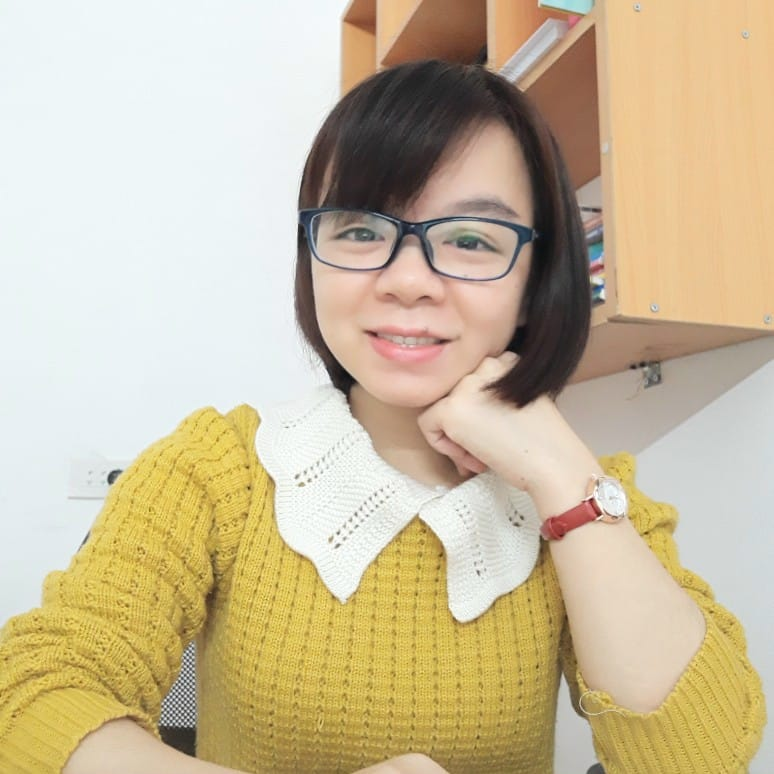 MsPham 
0936082789
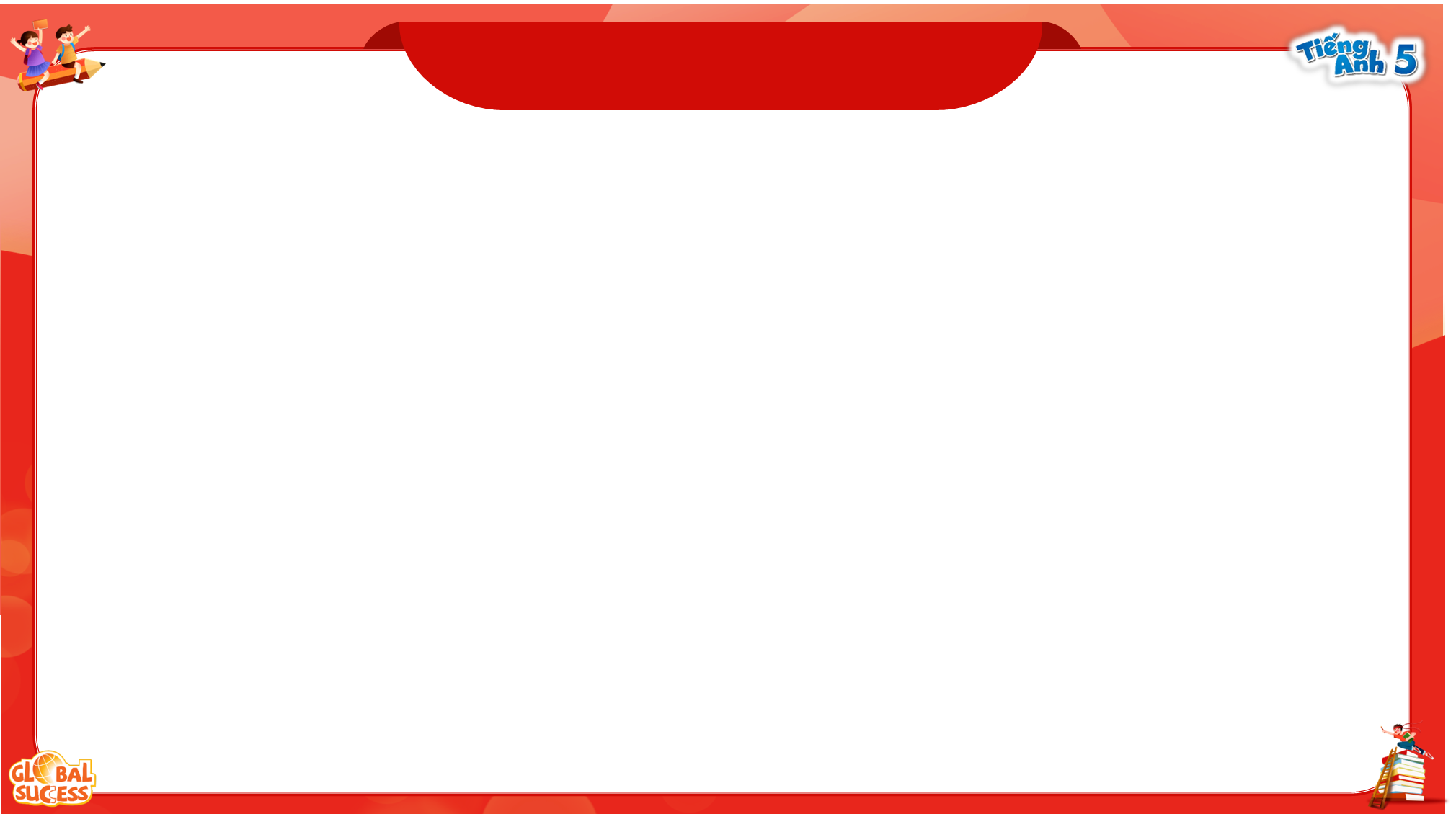 All about me!
https://www.facebook.com/msphampowerpoint
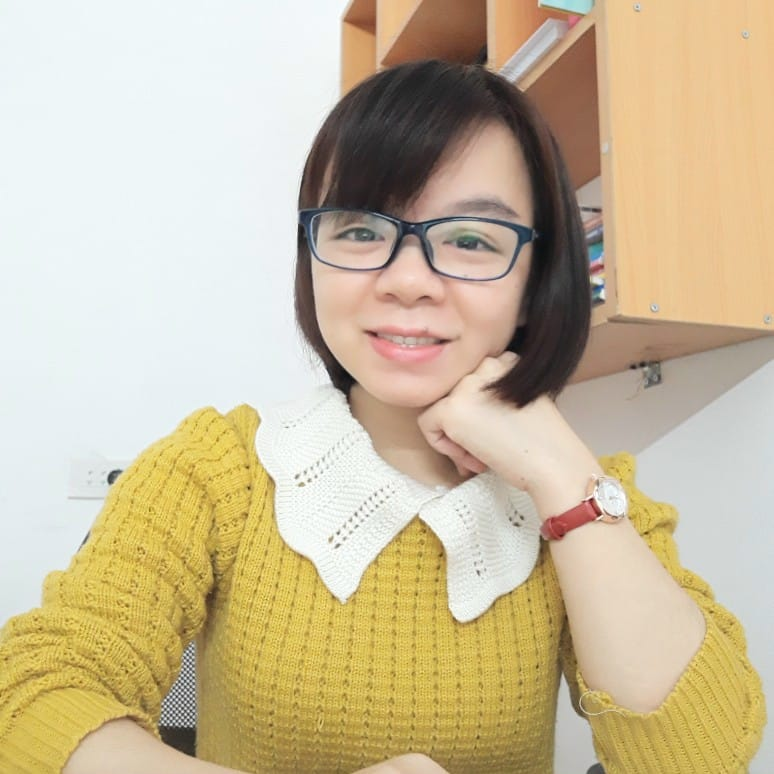 MsPham 
0936082789
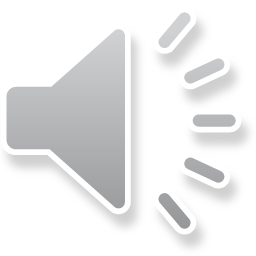 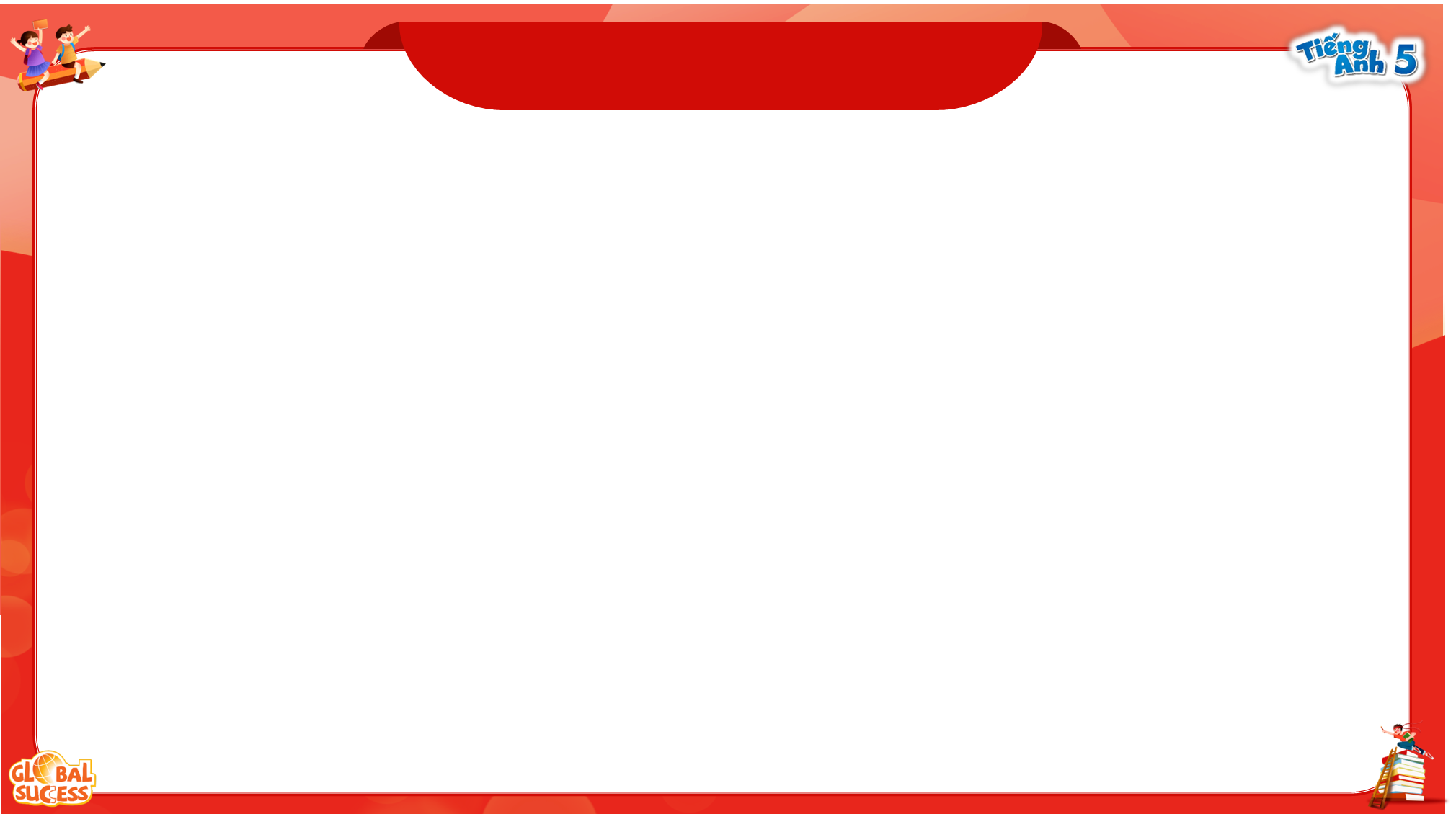 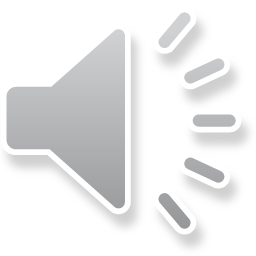 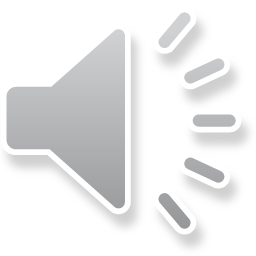 All about me!
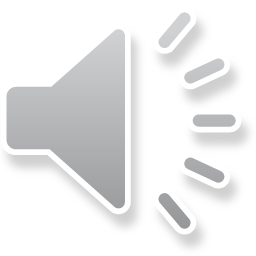 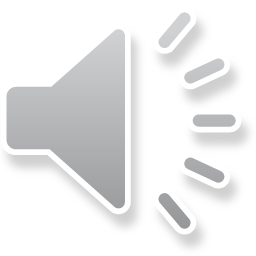 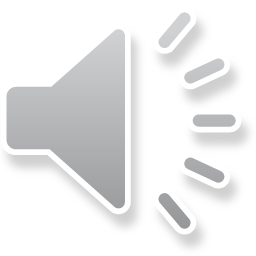 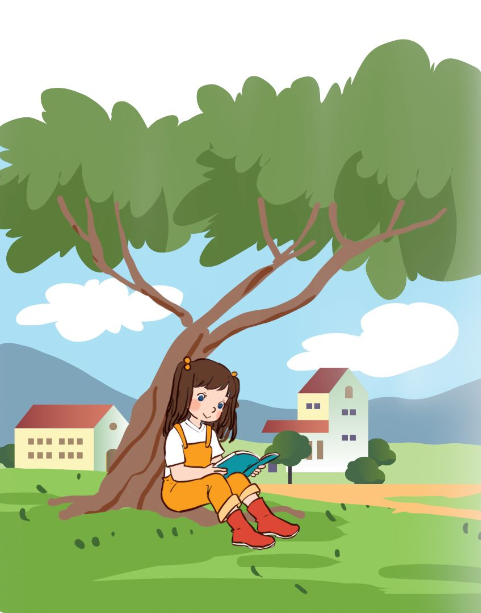 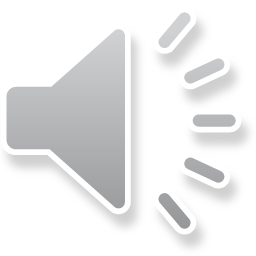 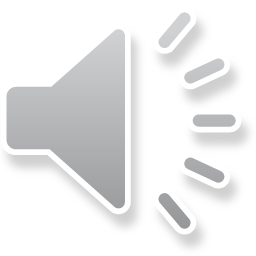 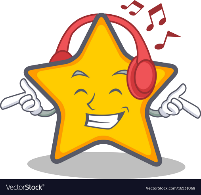 I’m Lisa.
I’m in Grade 3.
I live in the countryside.
Where do you live?
I’m Lisa.
I’m in Grade 3.
I live in the countryside.
Where do you live?
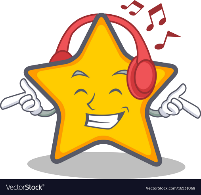 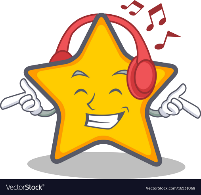 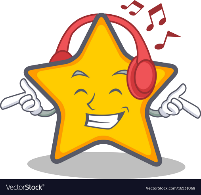 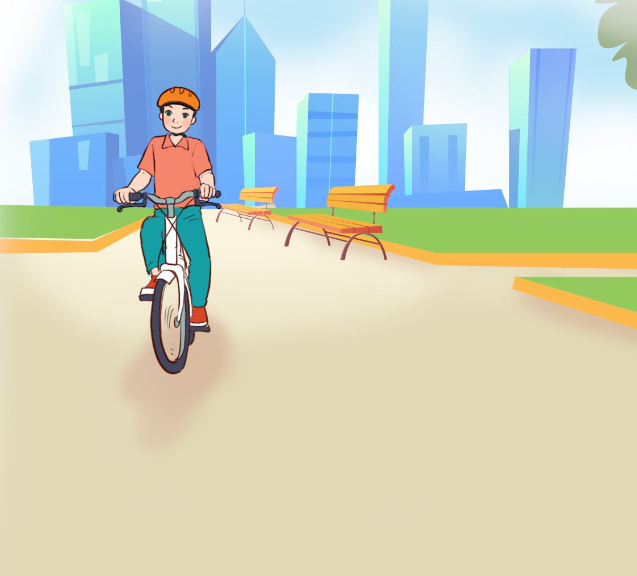 I’m Alan.
I’m in Grade 5.
I live in the city.
Where do you live?
I’m Alan.
I’m in Grade 5.
I live in the city.
Where do you live?
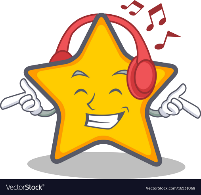 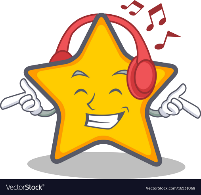 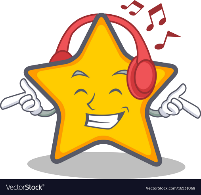 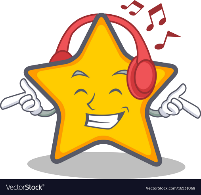 https://www.facebook.com/msphampowerpoint
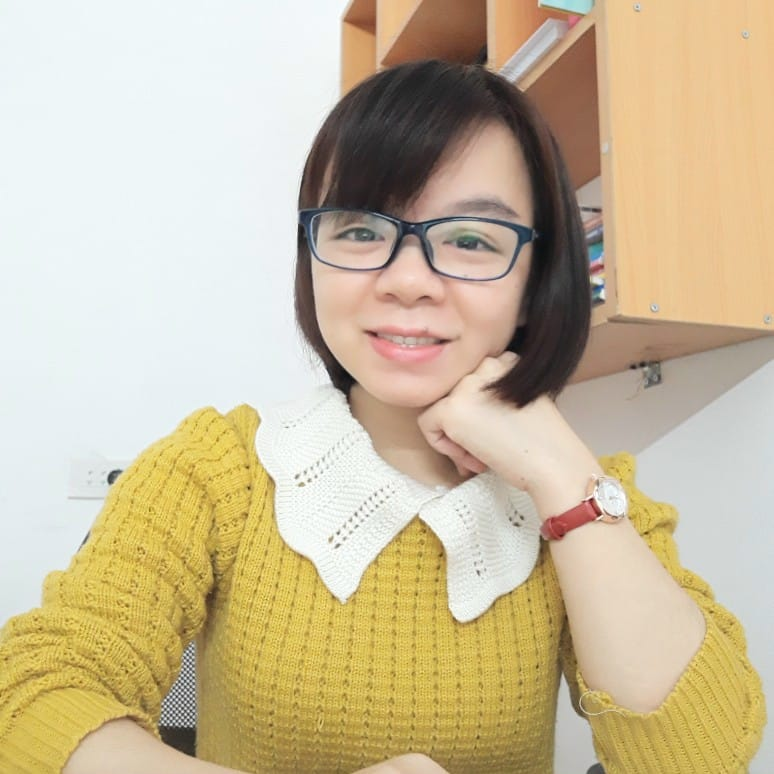 MsPham 
0936082789
All about me!
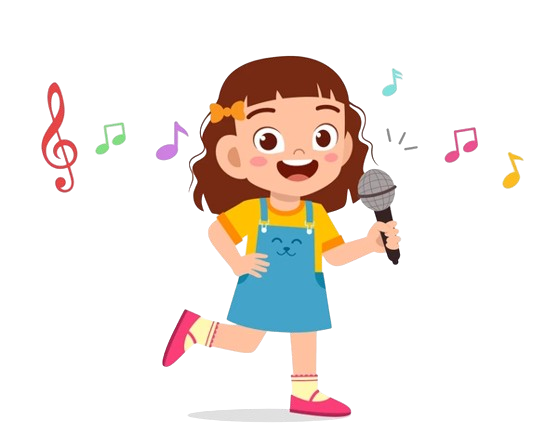 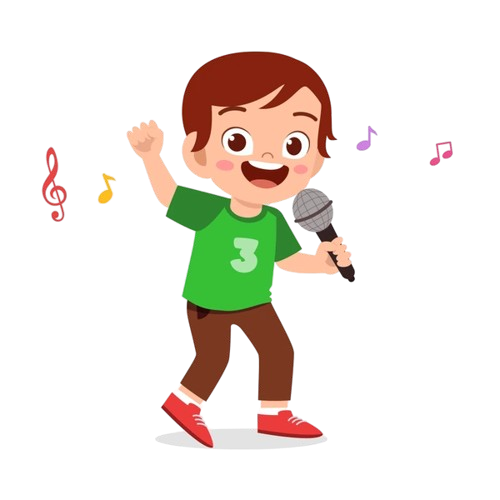 https://www.facebook.com/msphampowerpoint
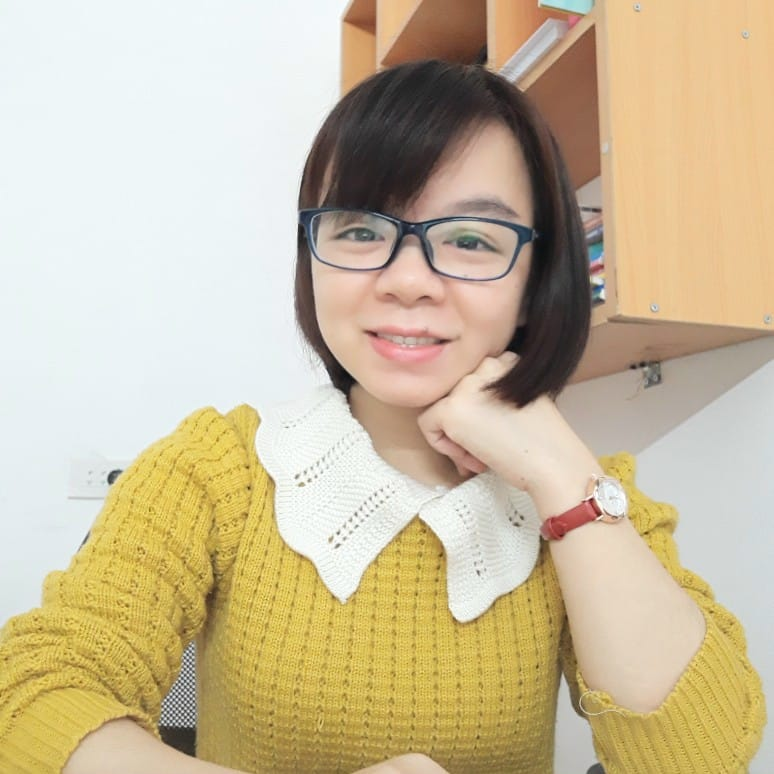 MsPham 
0936082789
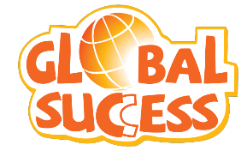 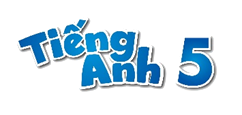 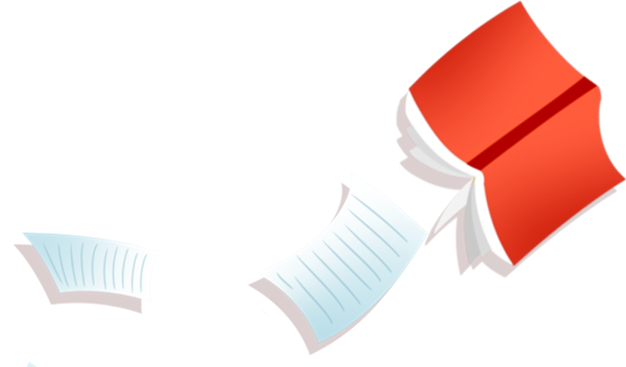 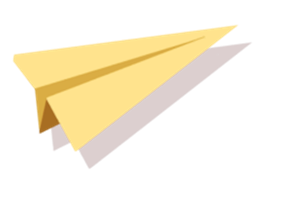 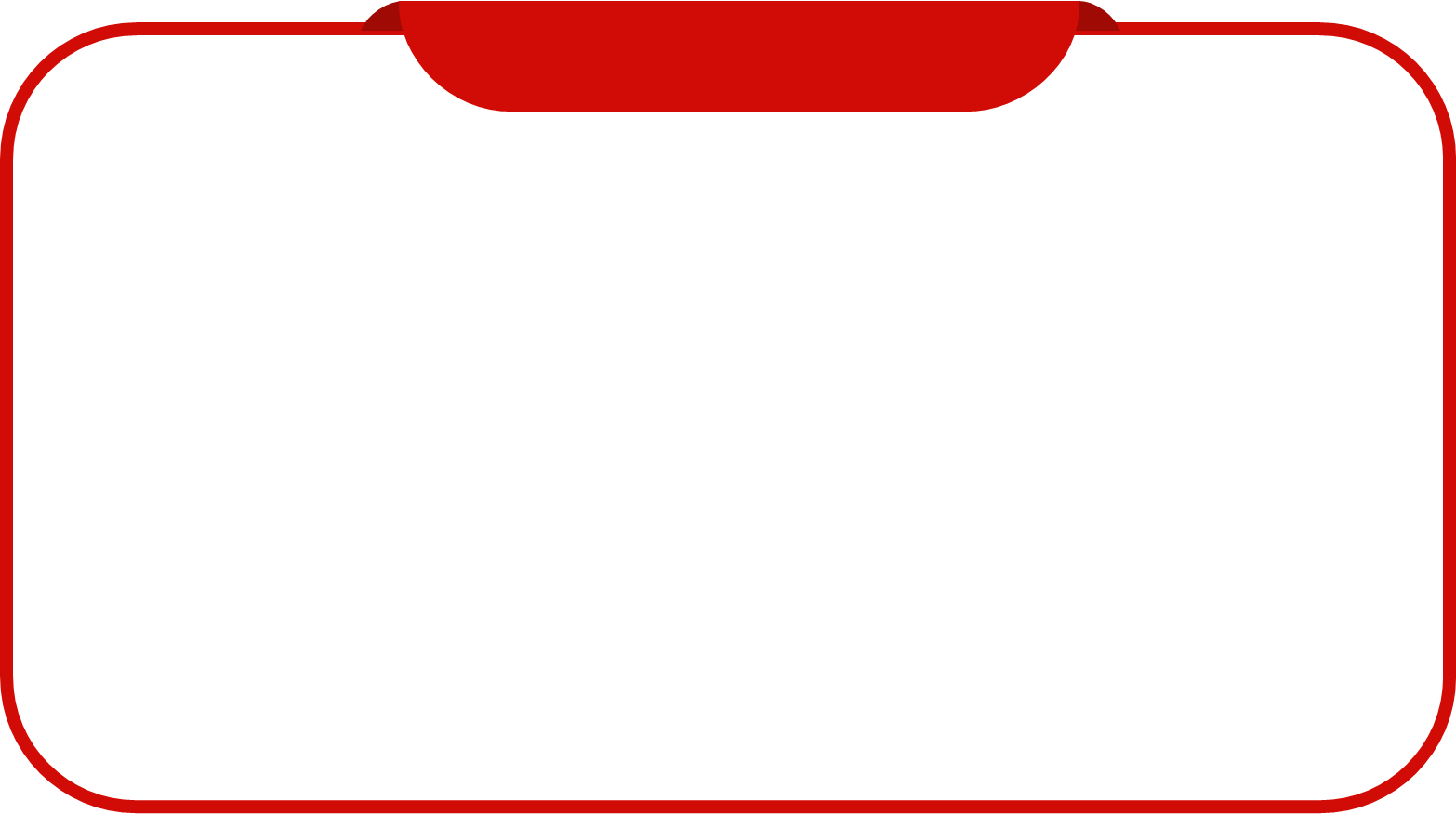 5.
Fun corner & 
Wrap - up
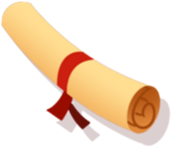 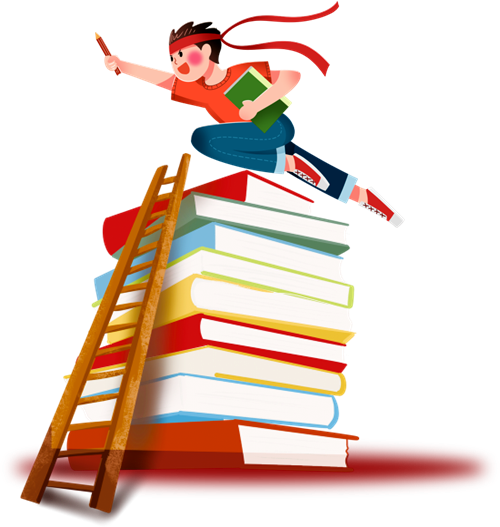 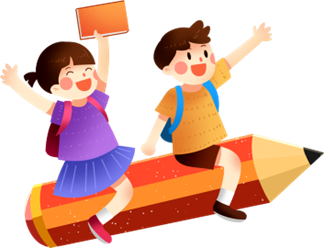 https://www.facebook.com/msphampowerpoint
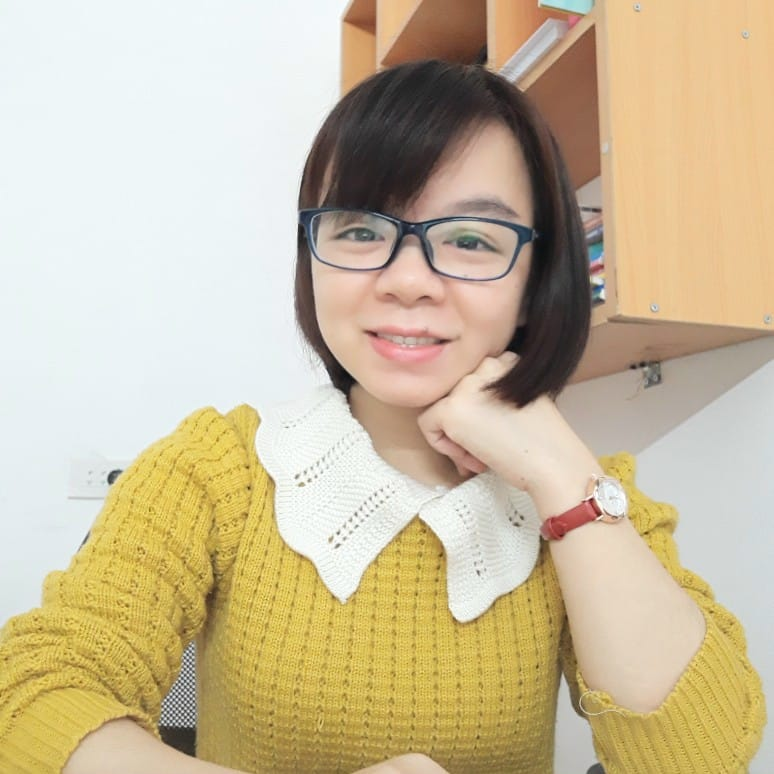 MsPham 
0936082789
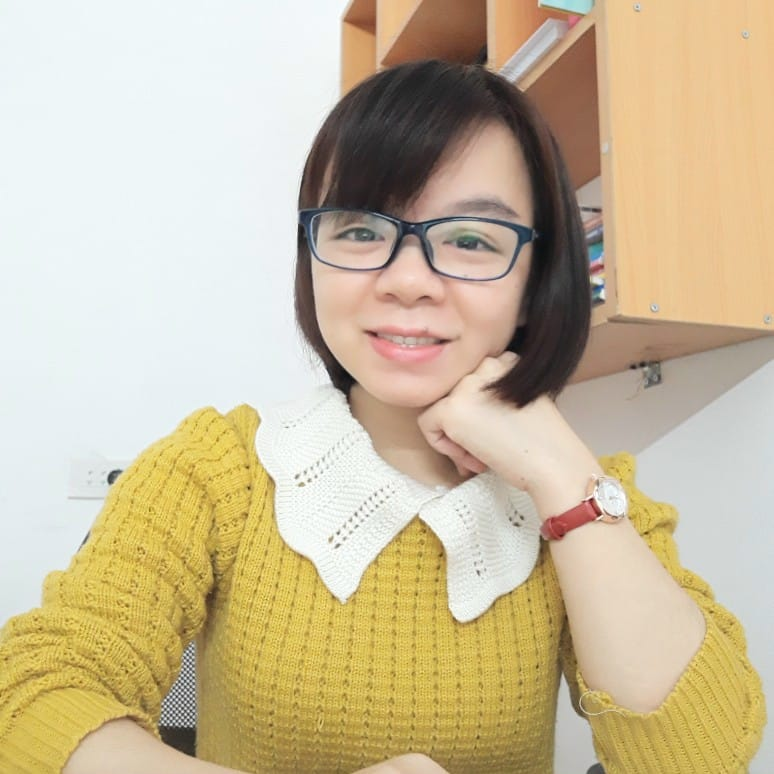 MsPham 
0936082789
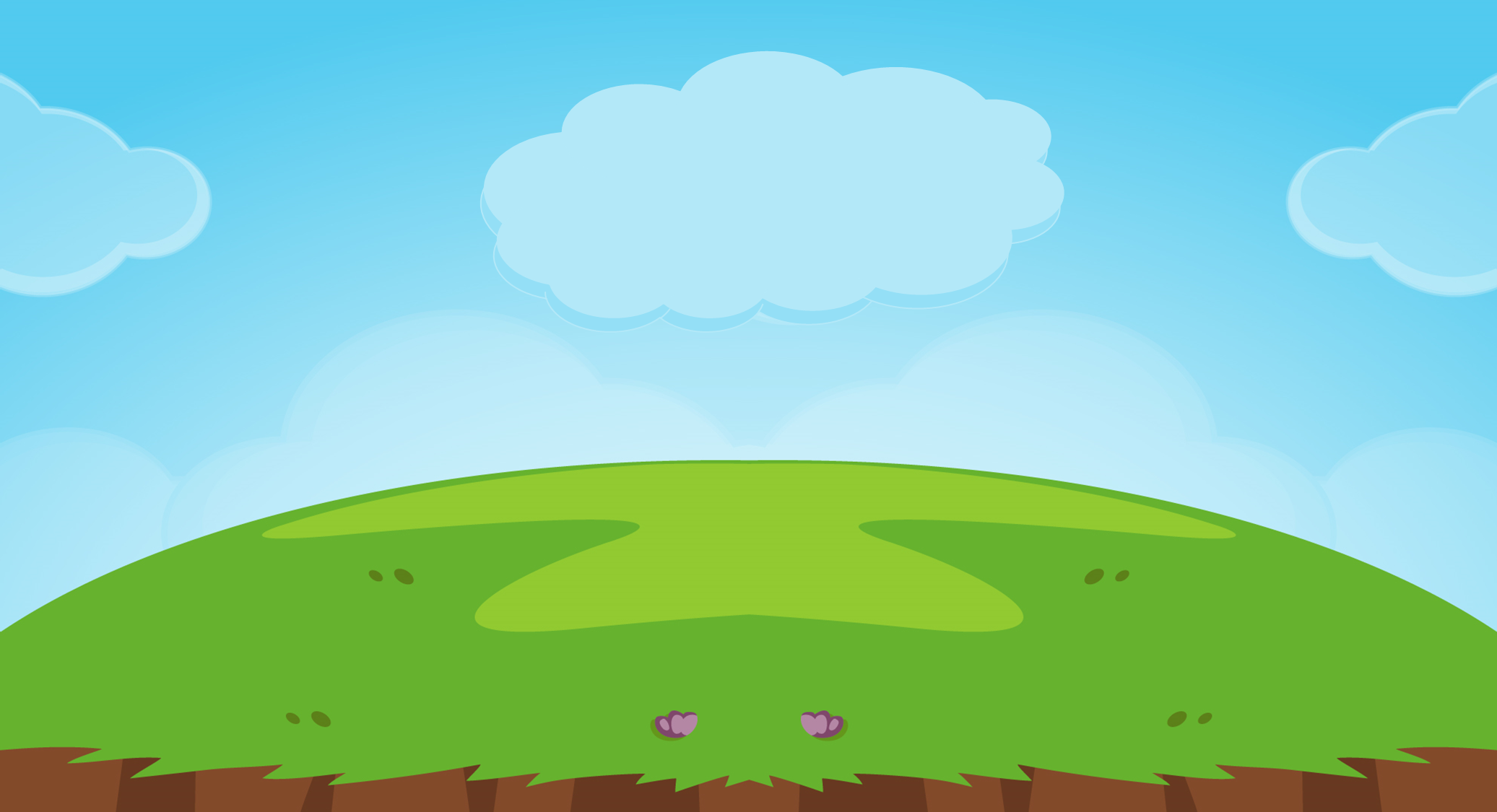 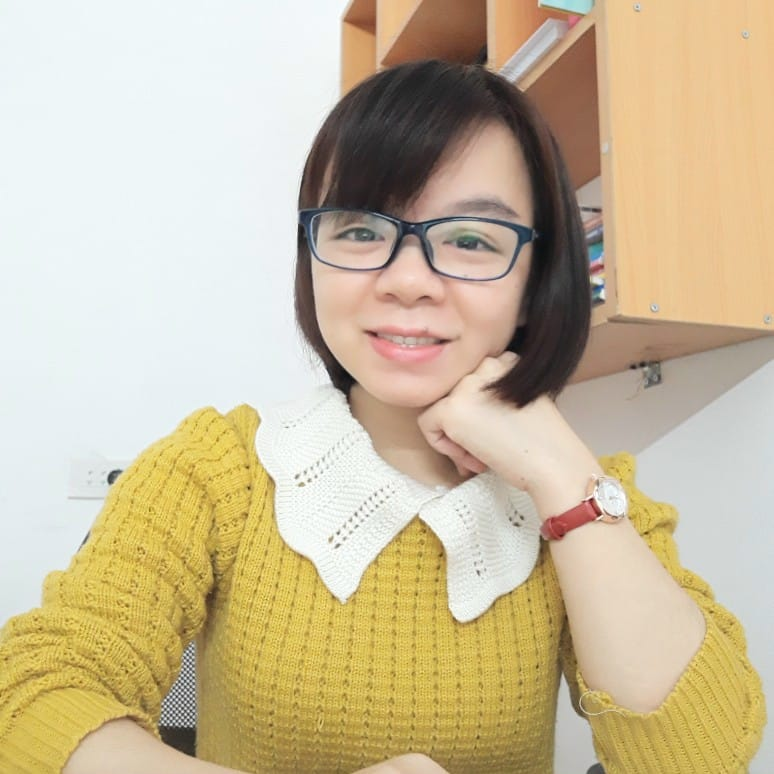 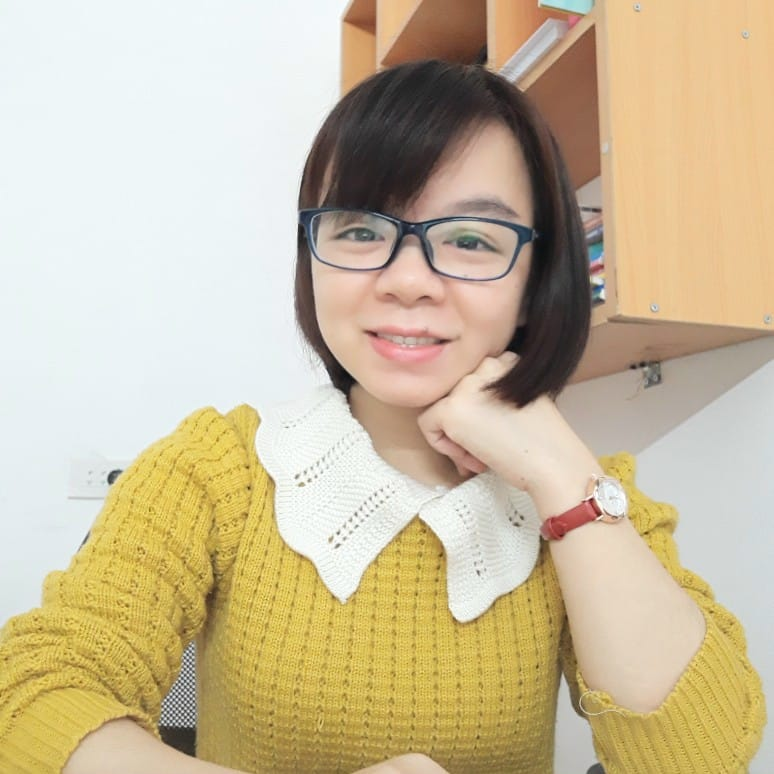 The bee & 
       the bear
MsPham
0936092789
MsPham
0936092789
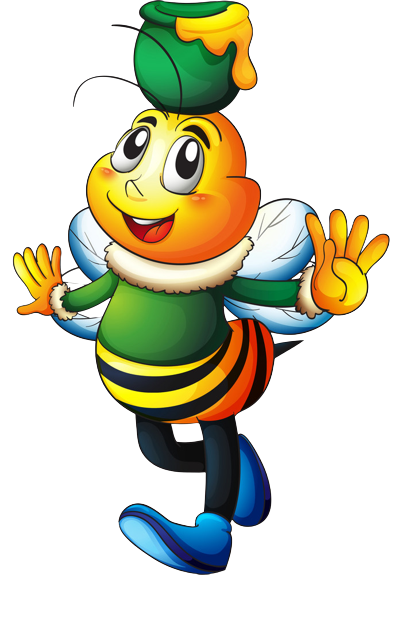 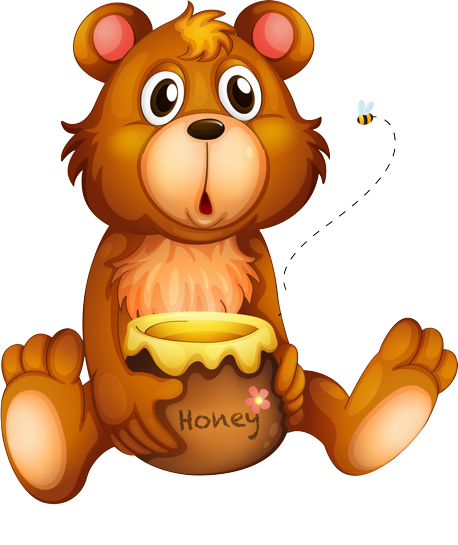 Play
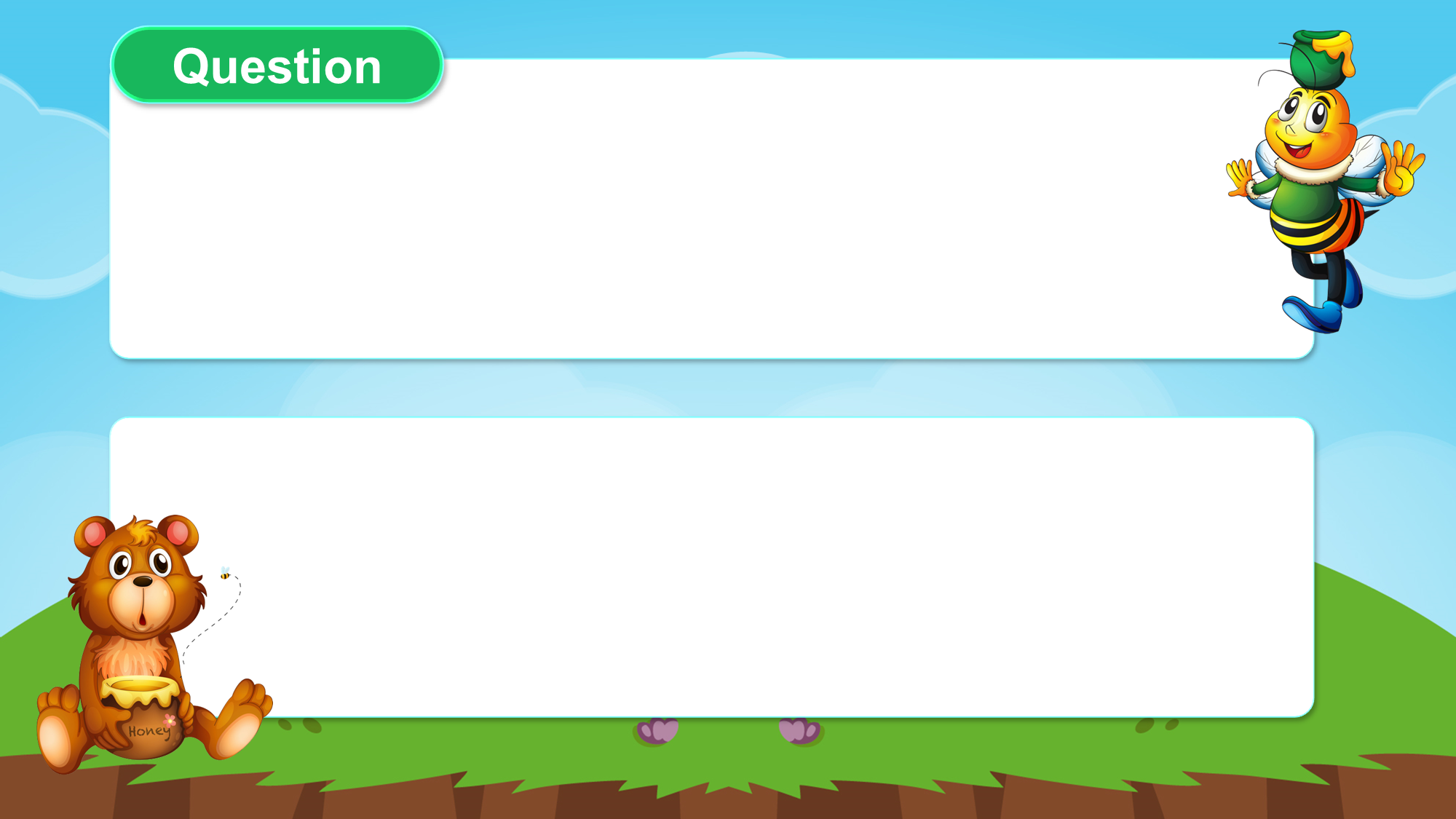 Reoder the words:
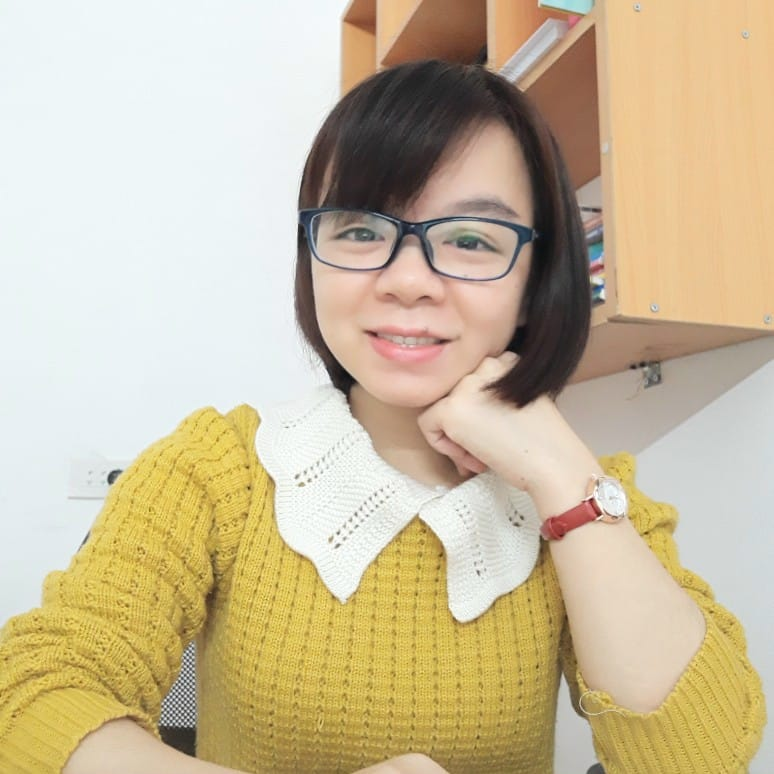 you / Can / tell / yourself / me?/ about
MsPham
0936092789
Can you tell me about yourself?
Answer
Next
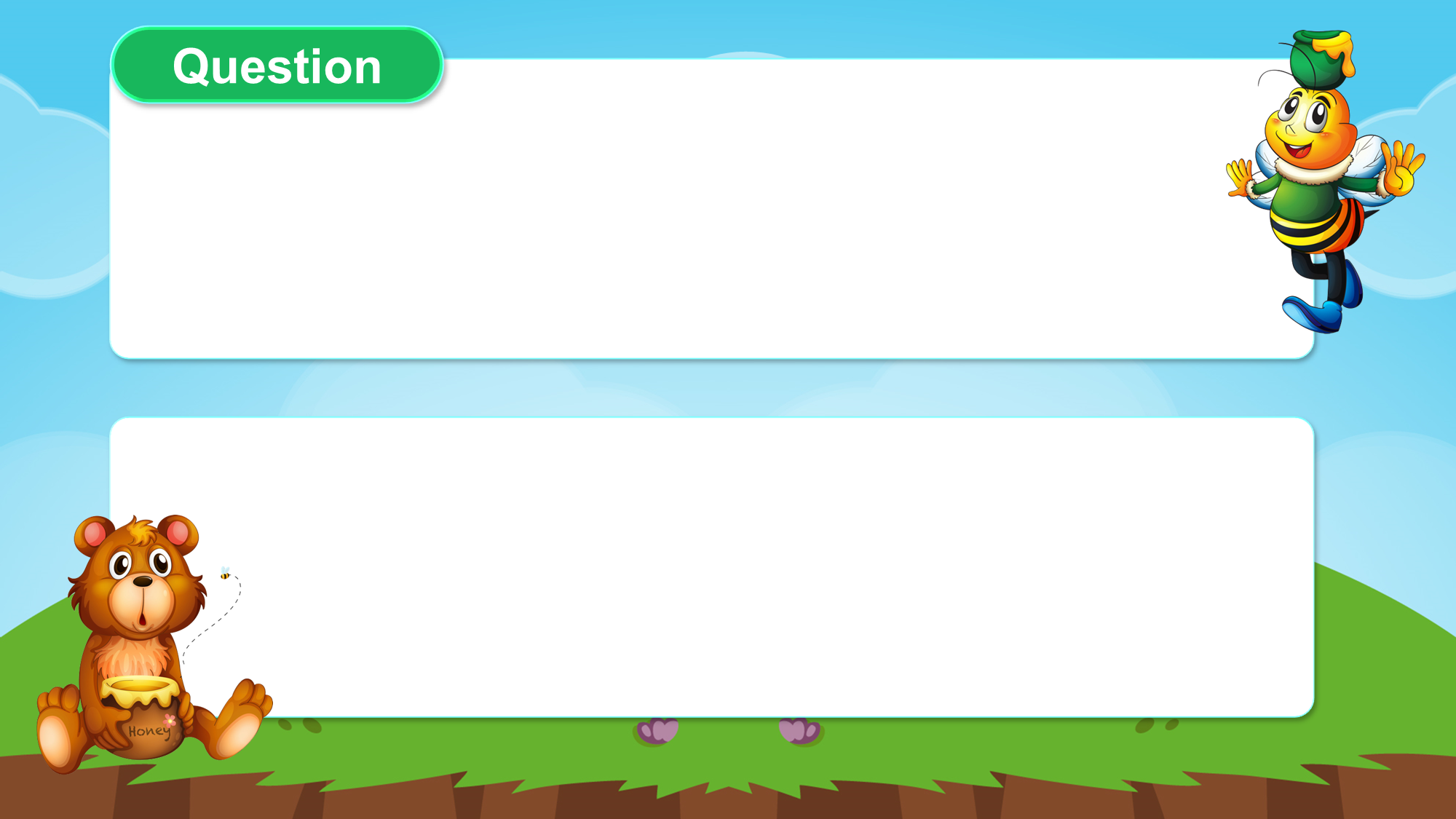 Reoder the words:
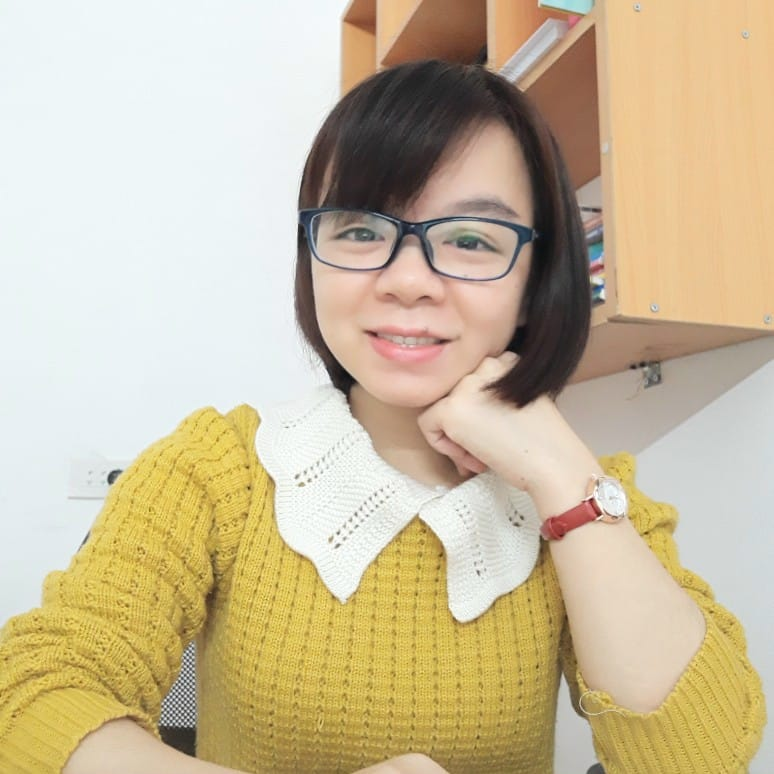 in / I / countryside. / the / live
MsPham
0936092789
I live in the countryside.
Answer
Next
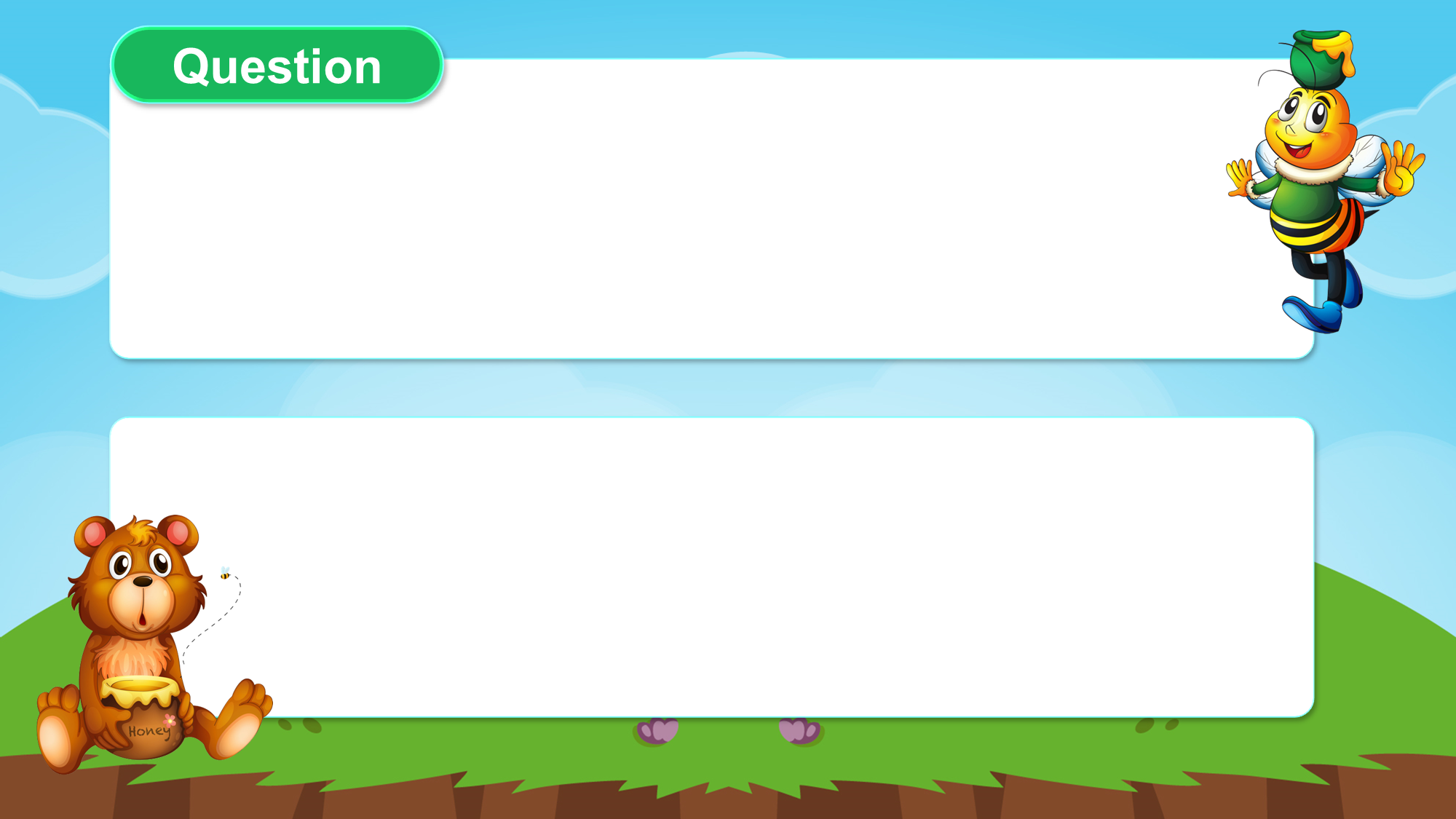 Reoder the words:
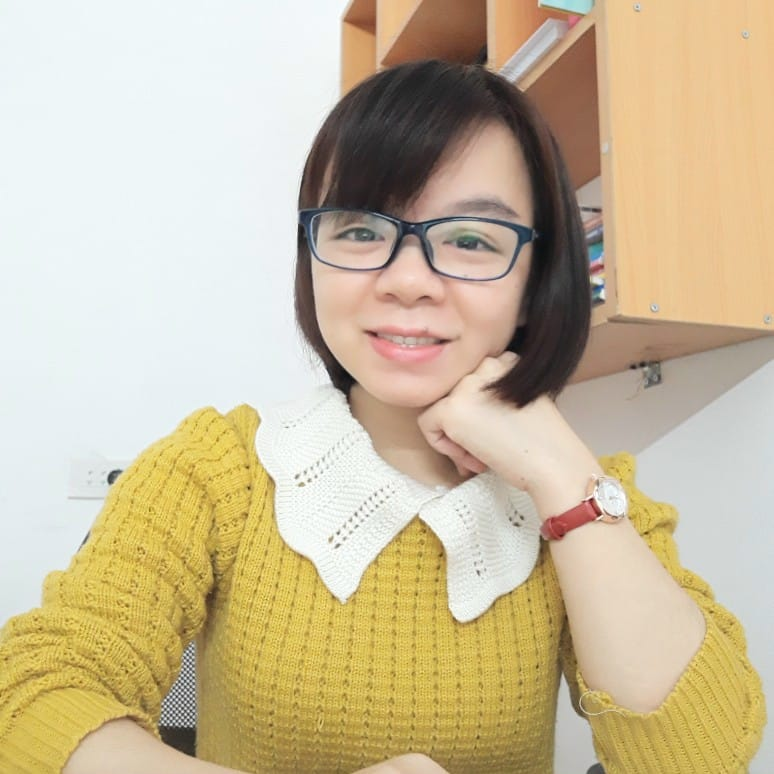 My / HaLan. / is / name
MsPham
0936092789
My name is HaLan.
Answer
Next
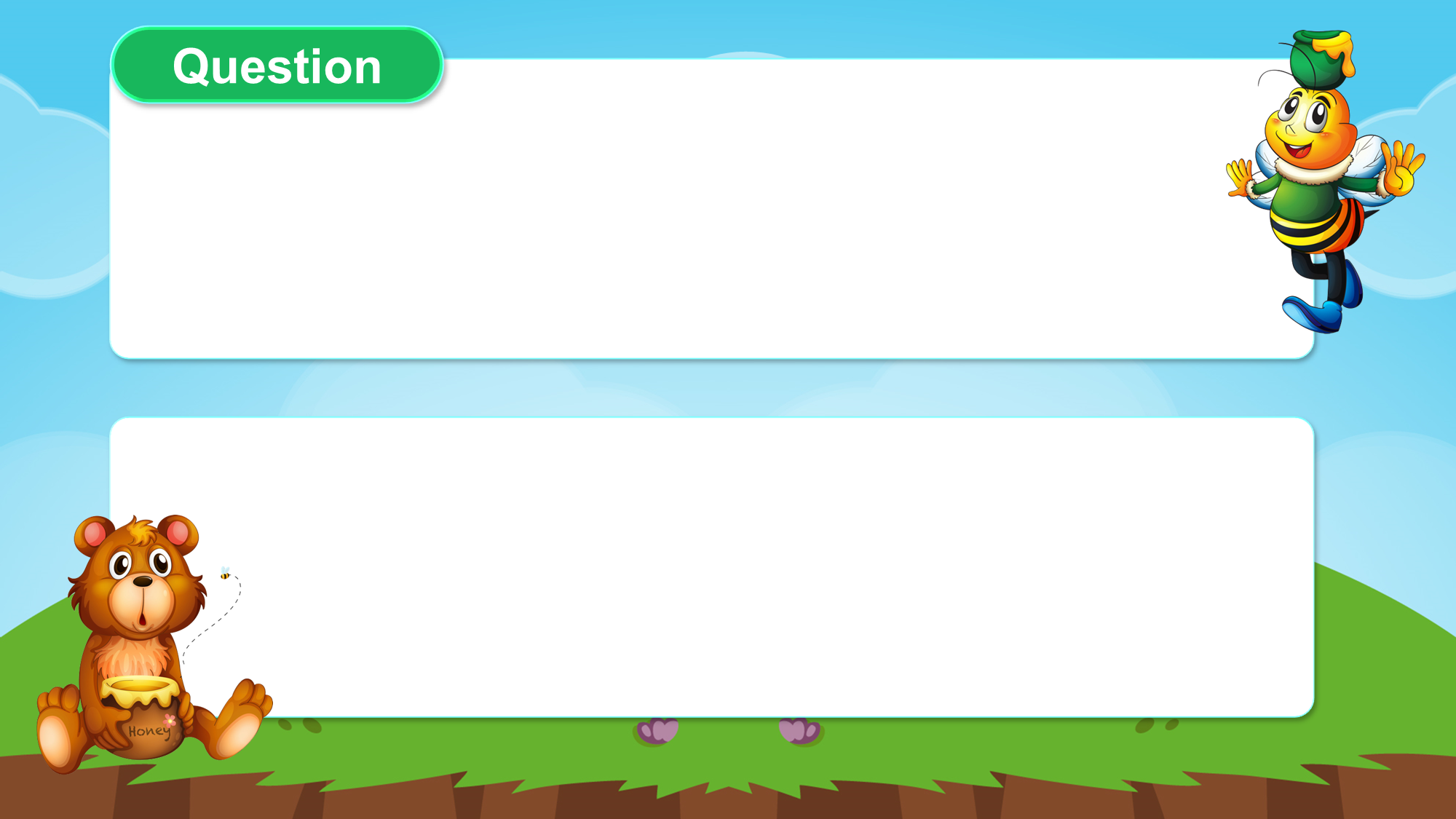 Reoder the words:
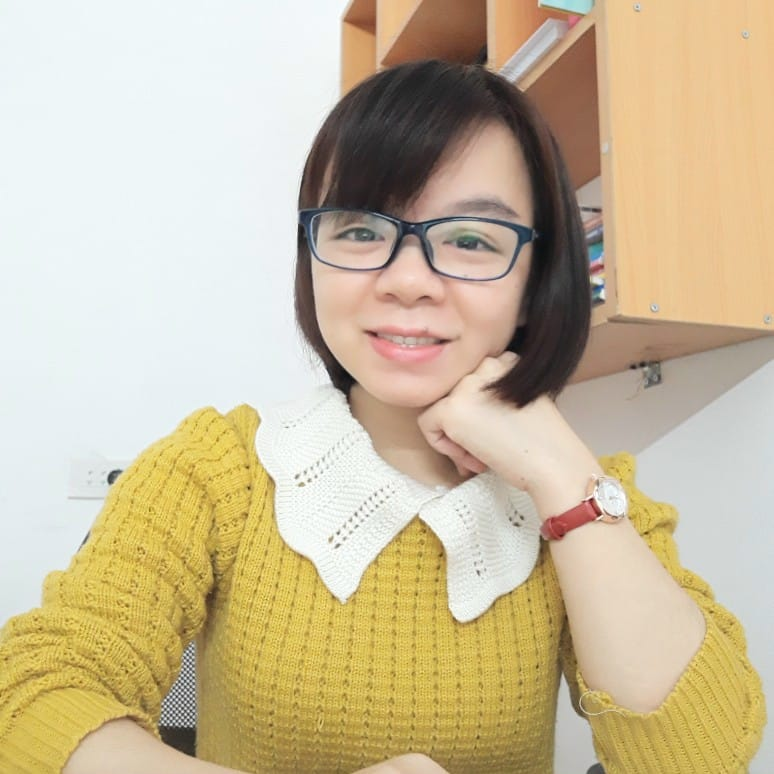 in / My / is / birthday / August.
MsPham
0936092789
My birthday is in August.
Answer
Next
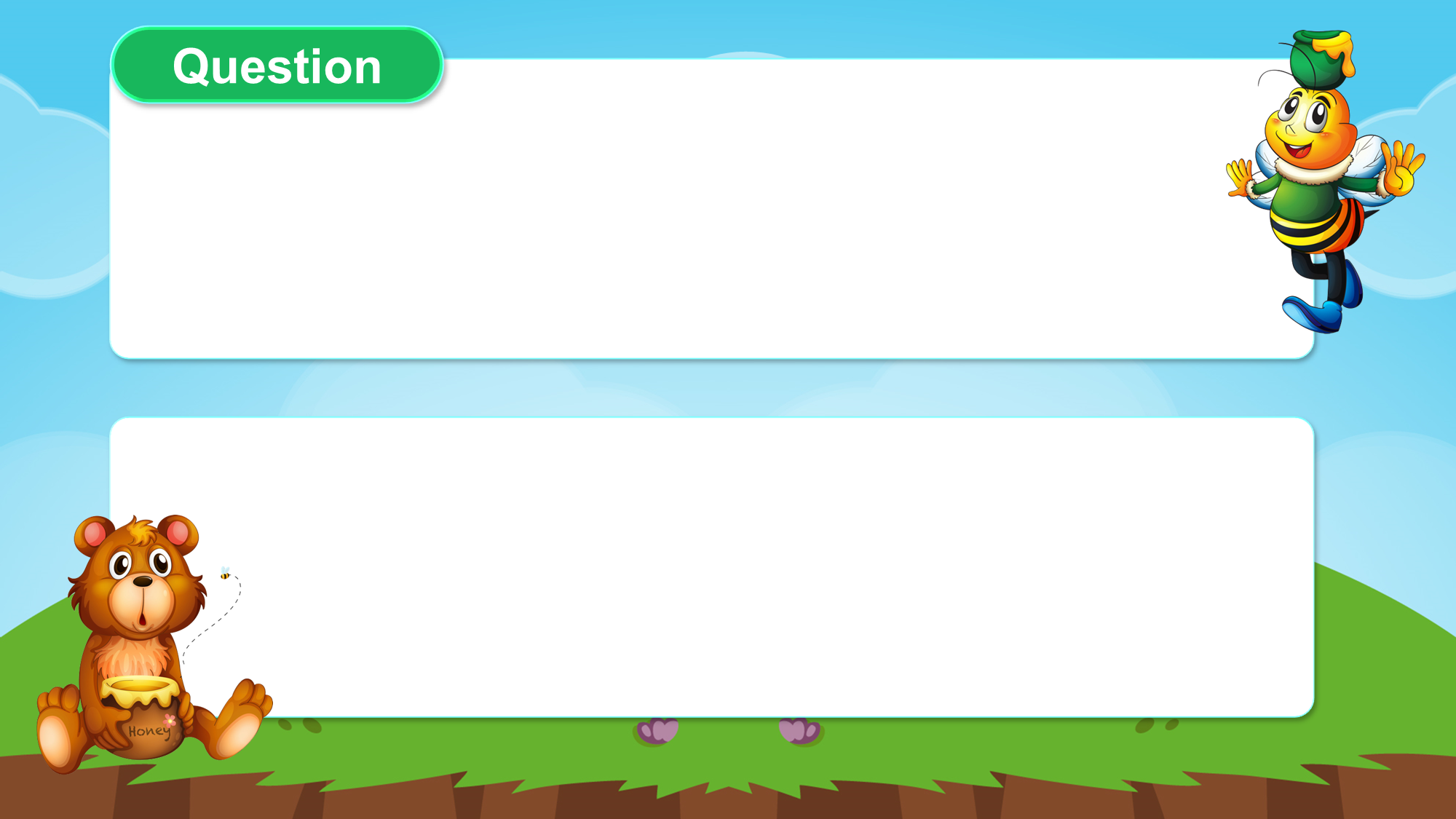 Reoder the words:
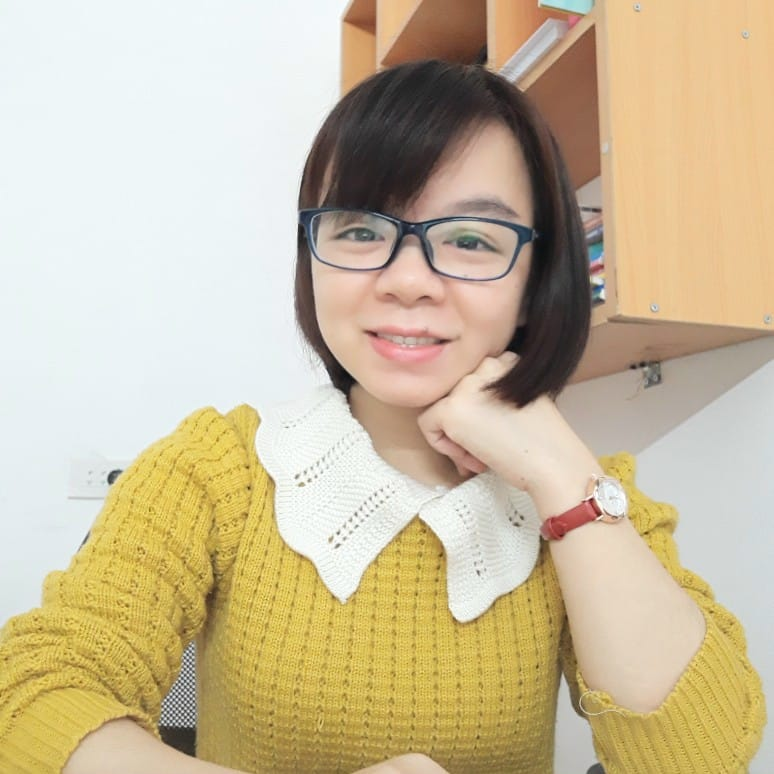 Class / I / in / 5A / am.
MsPham
0936092789
I am in Class 5A.
Answer
Next
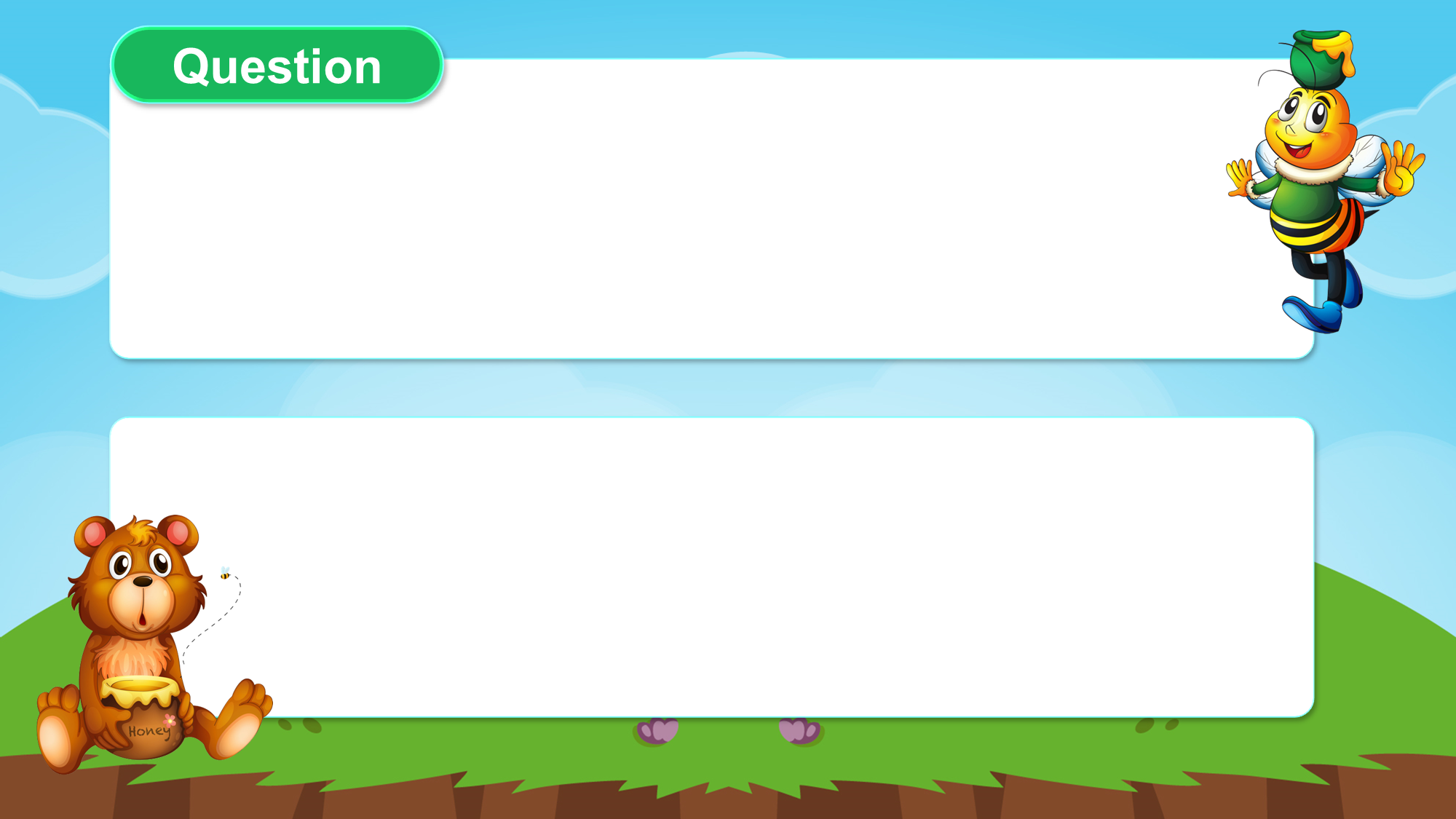 Reoder the words:
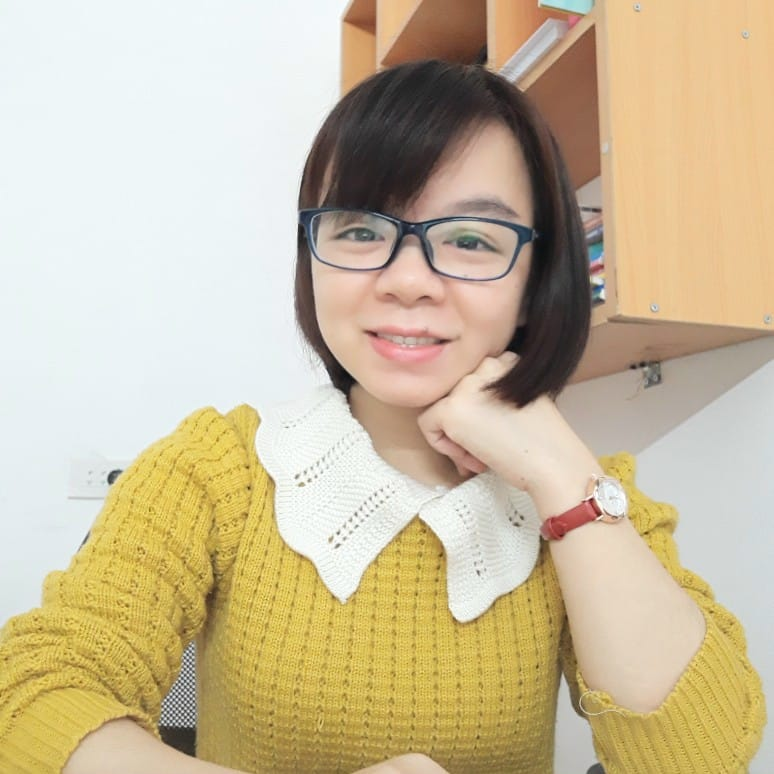 the / live / in / city. / I
MsPham
0936092789
I live in the city.
Answer
Next
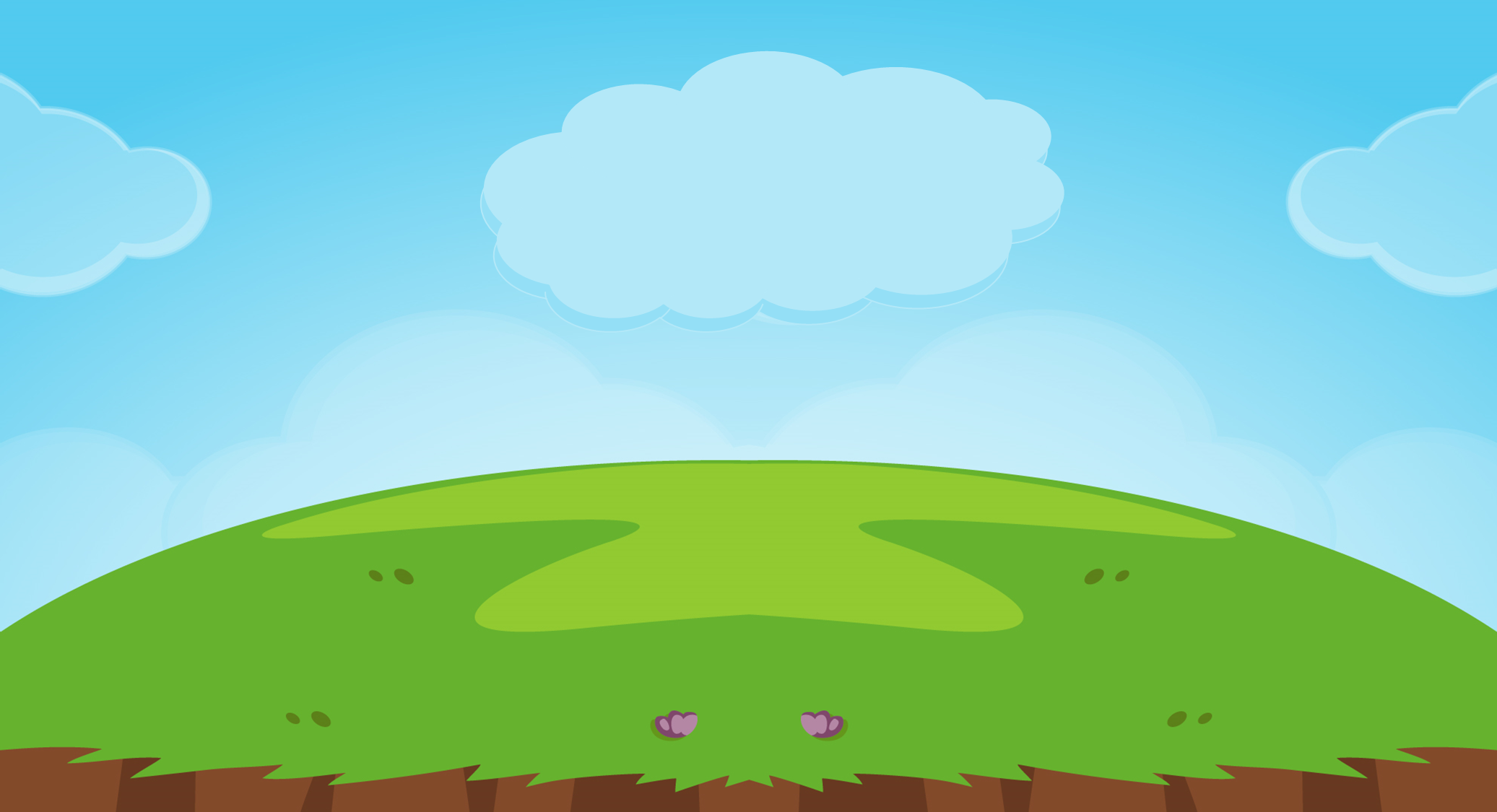 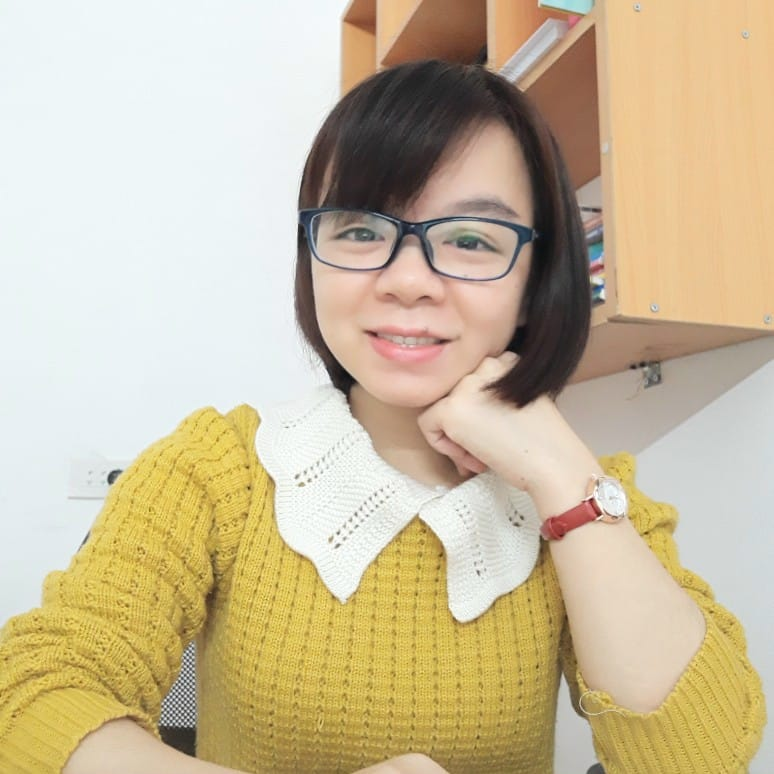 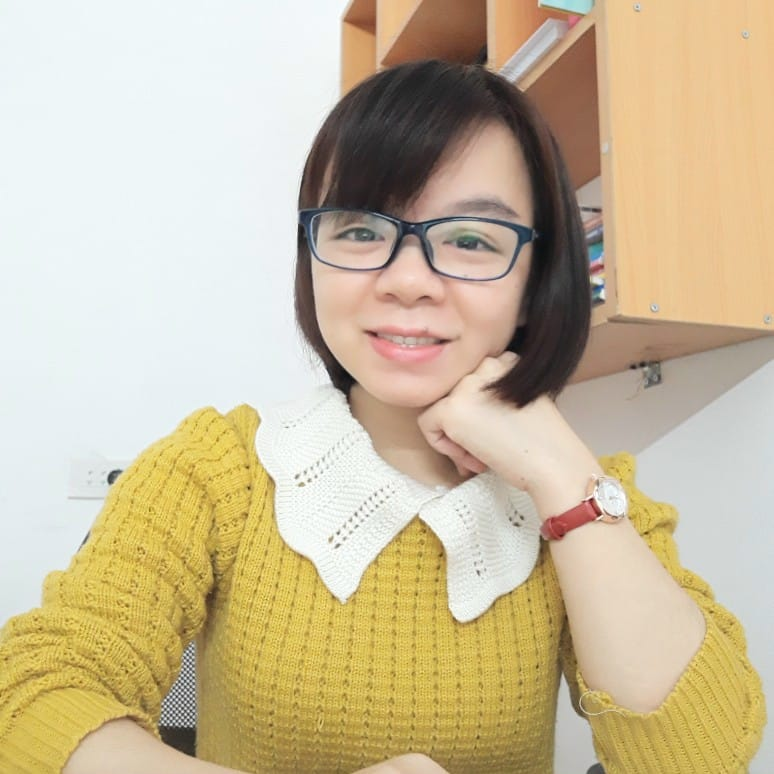 MsPham
0936092789
Welldone!
MsPham
0936092789
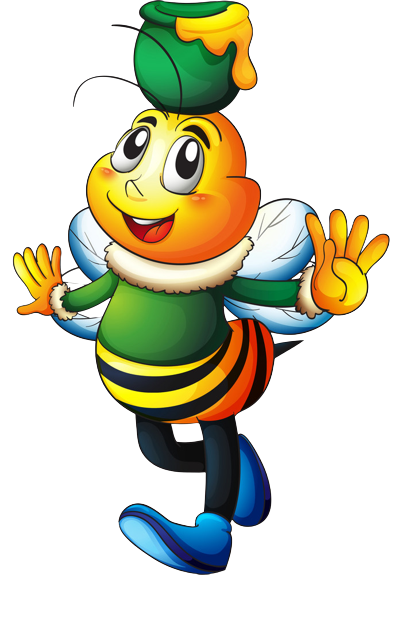 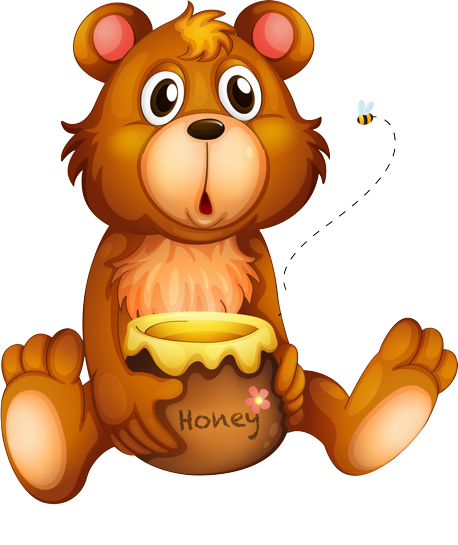 Next
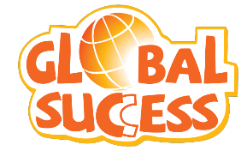 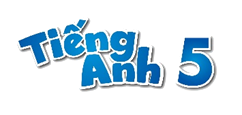 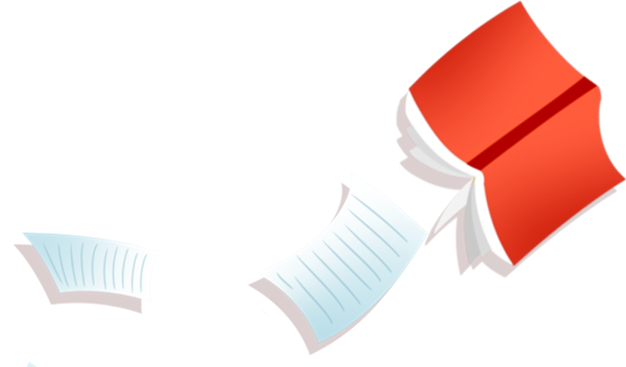 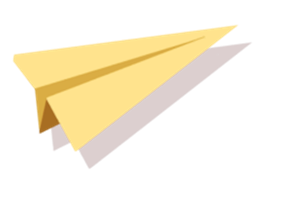 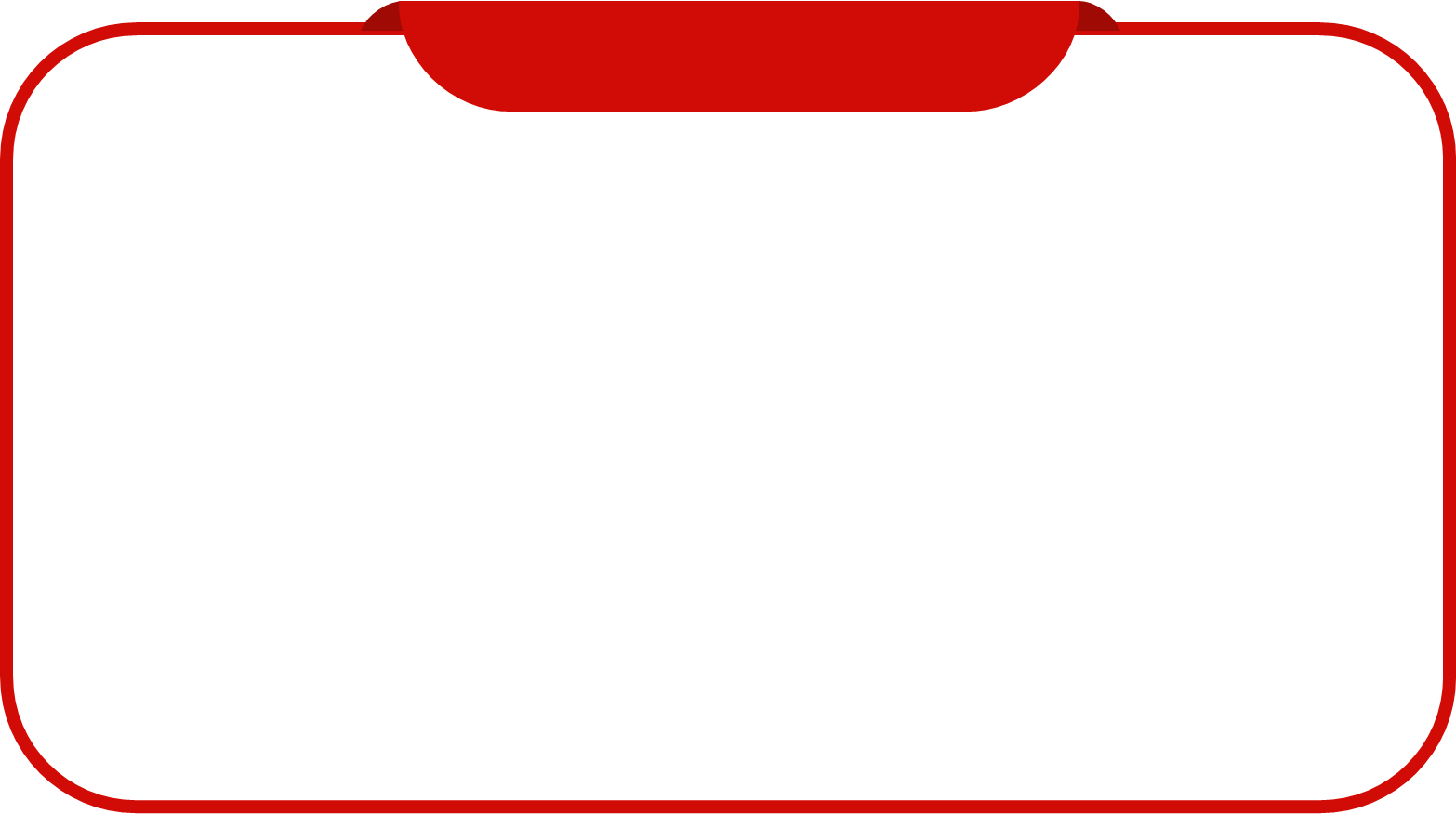 Thank you!
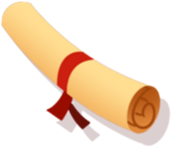 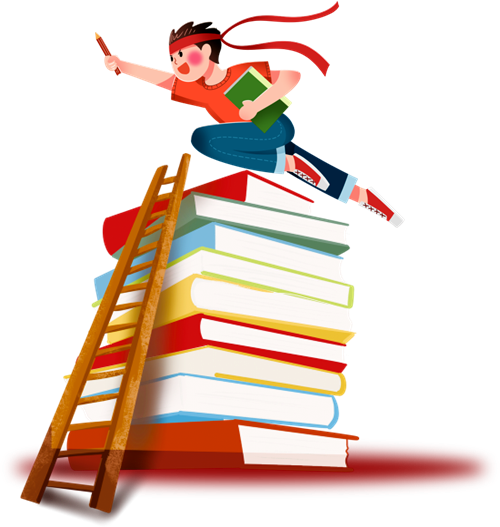 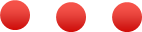 For joining!
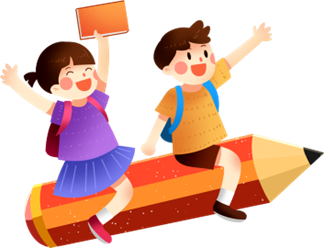 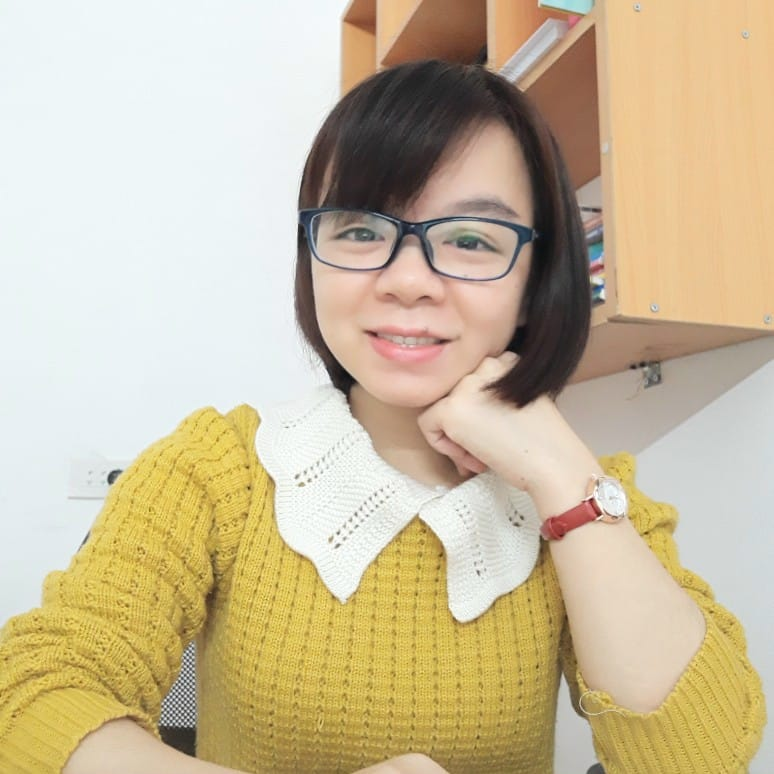 MsPham 
0936082789
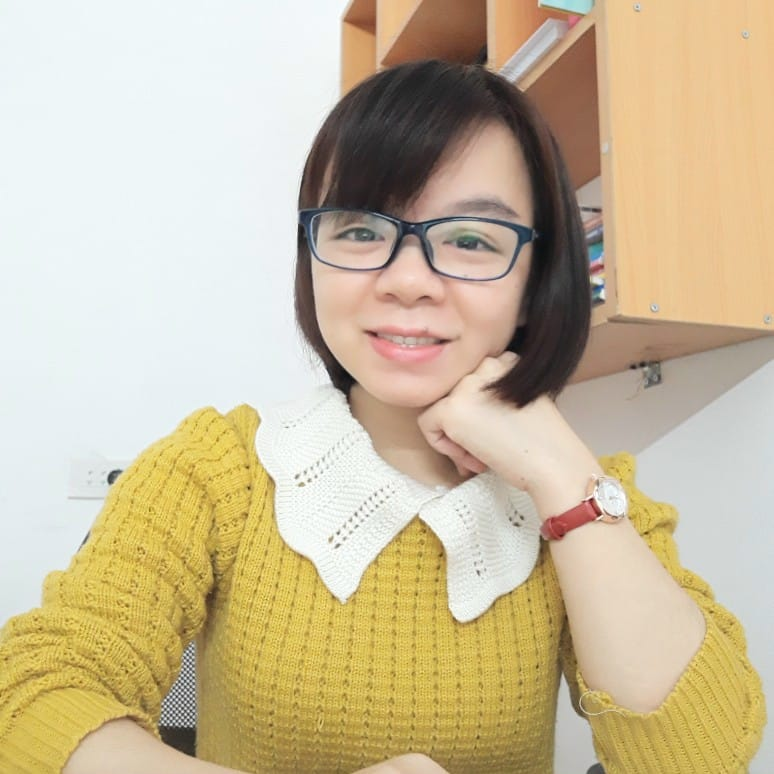 MsPham 
0936082789